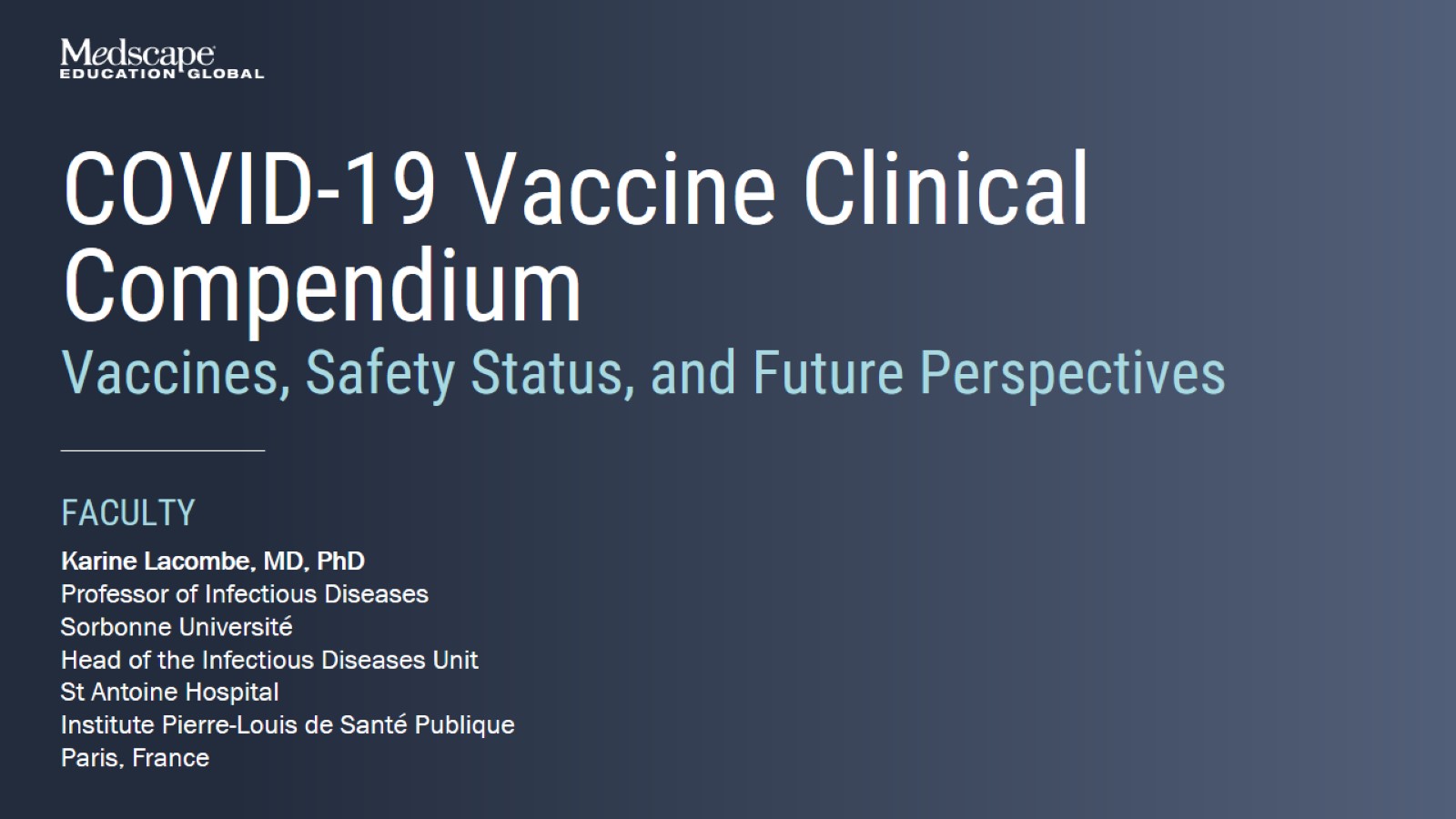 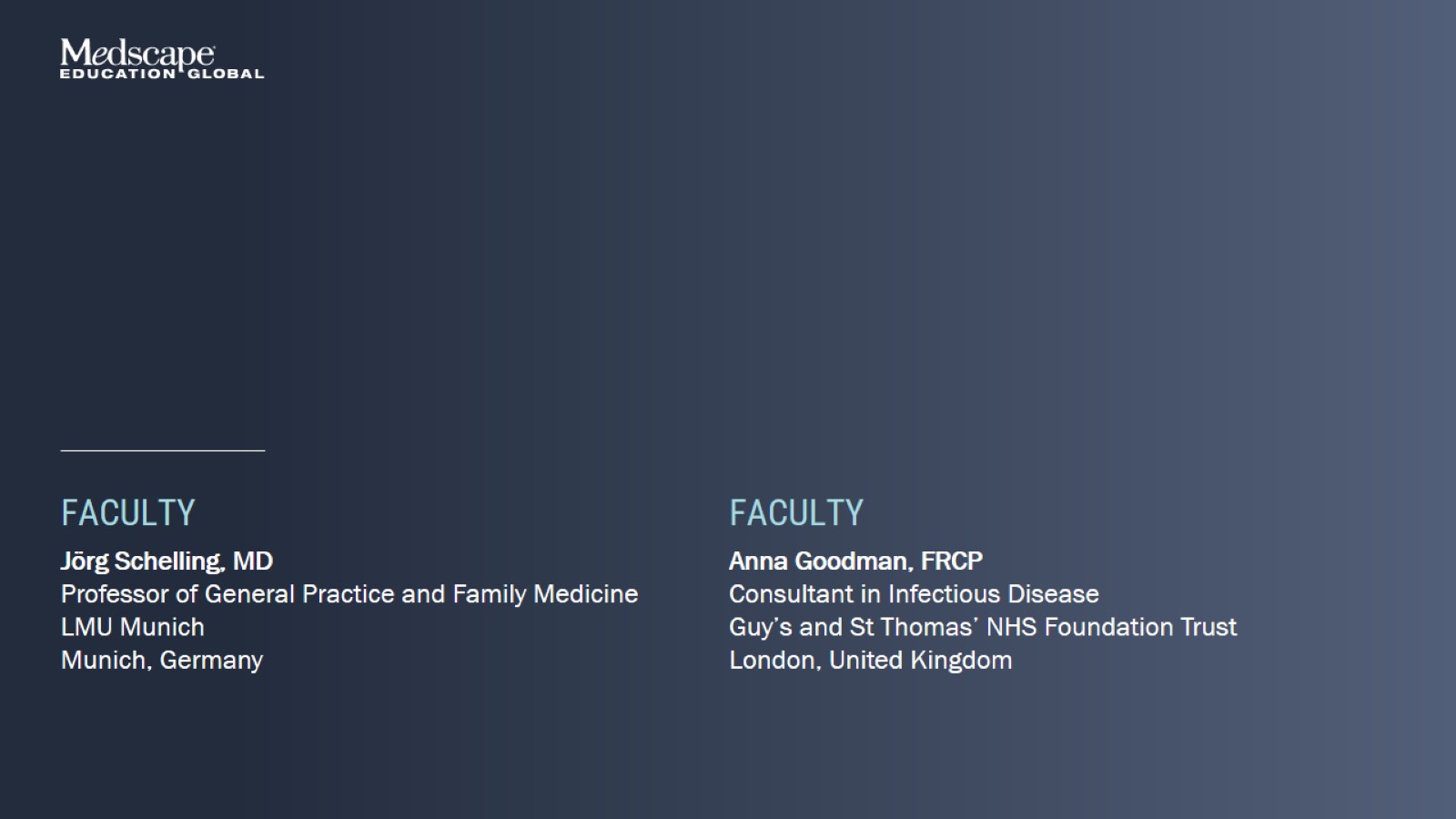 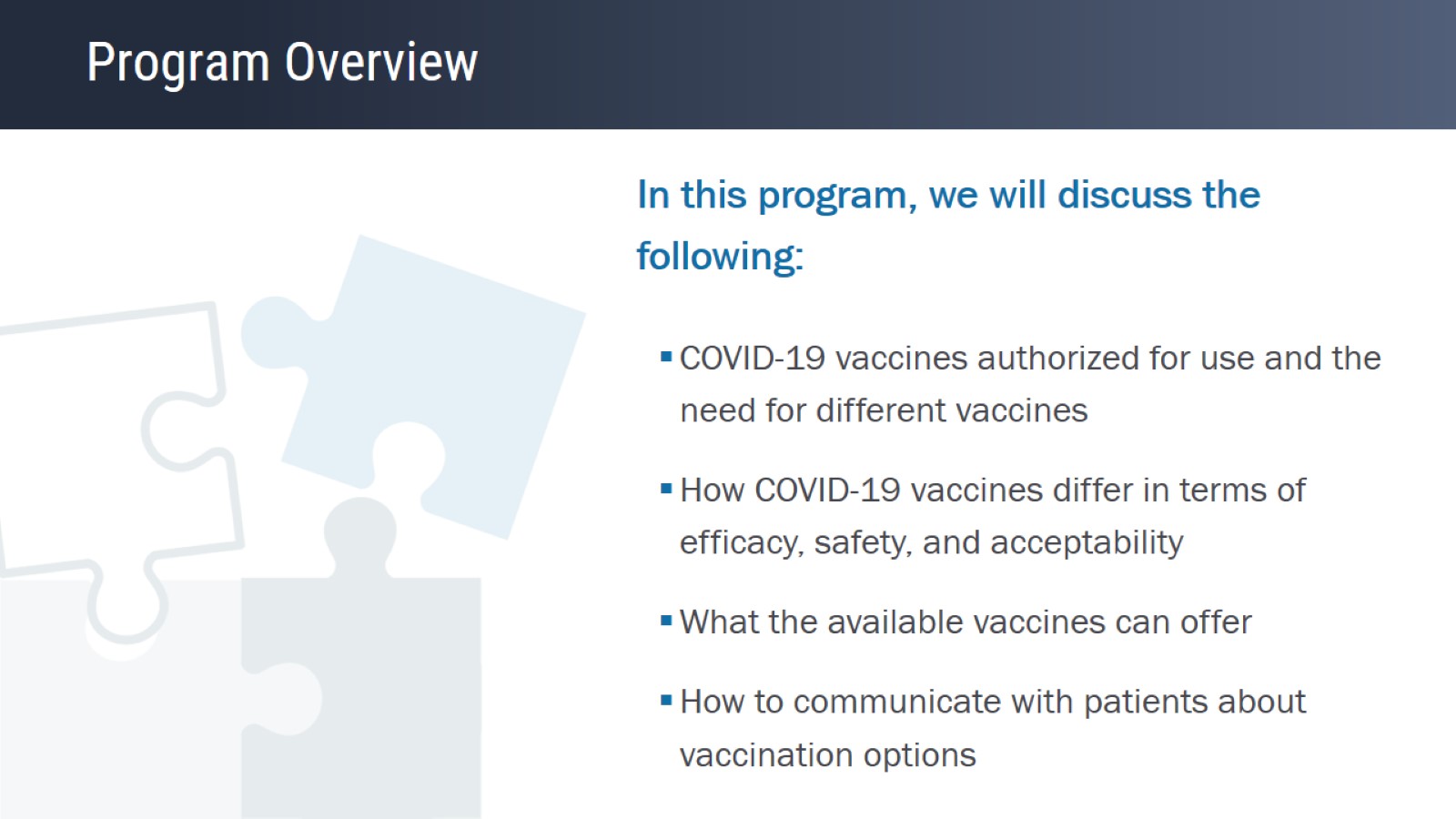 Program Overview
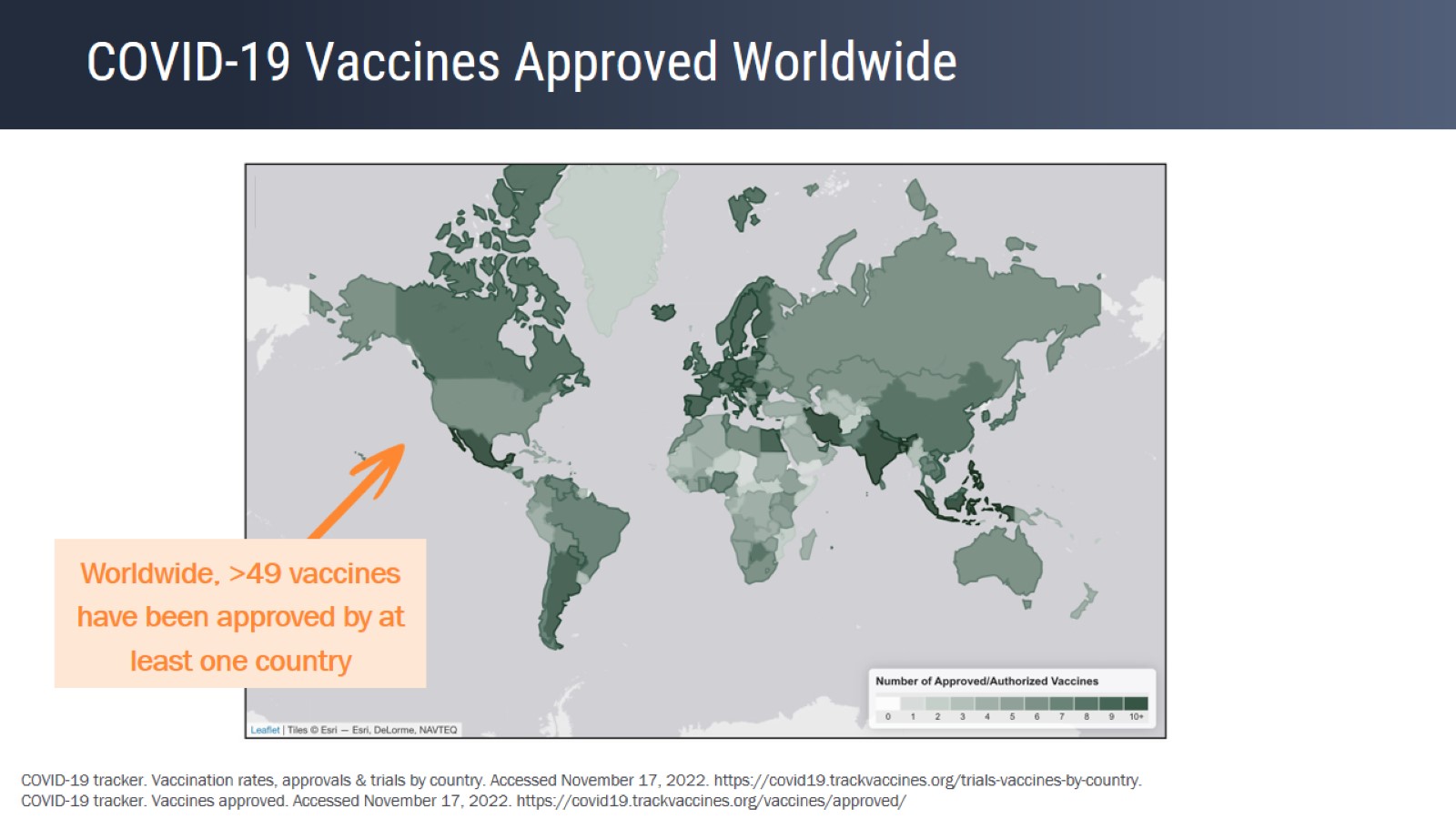 COVID-19 Vaccines Approved Worldwide
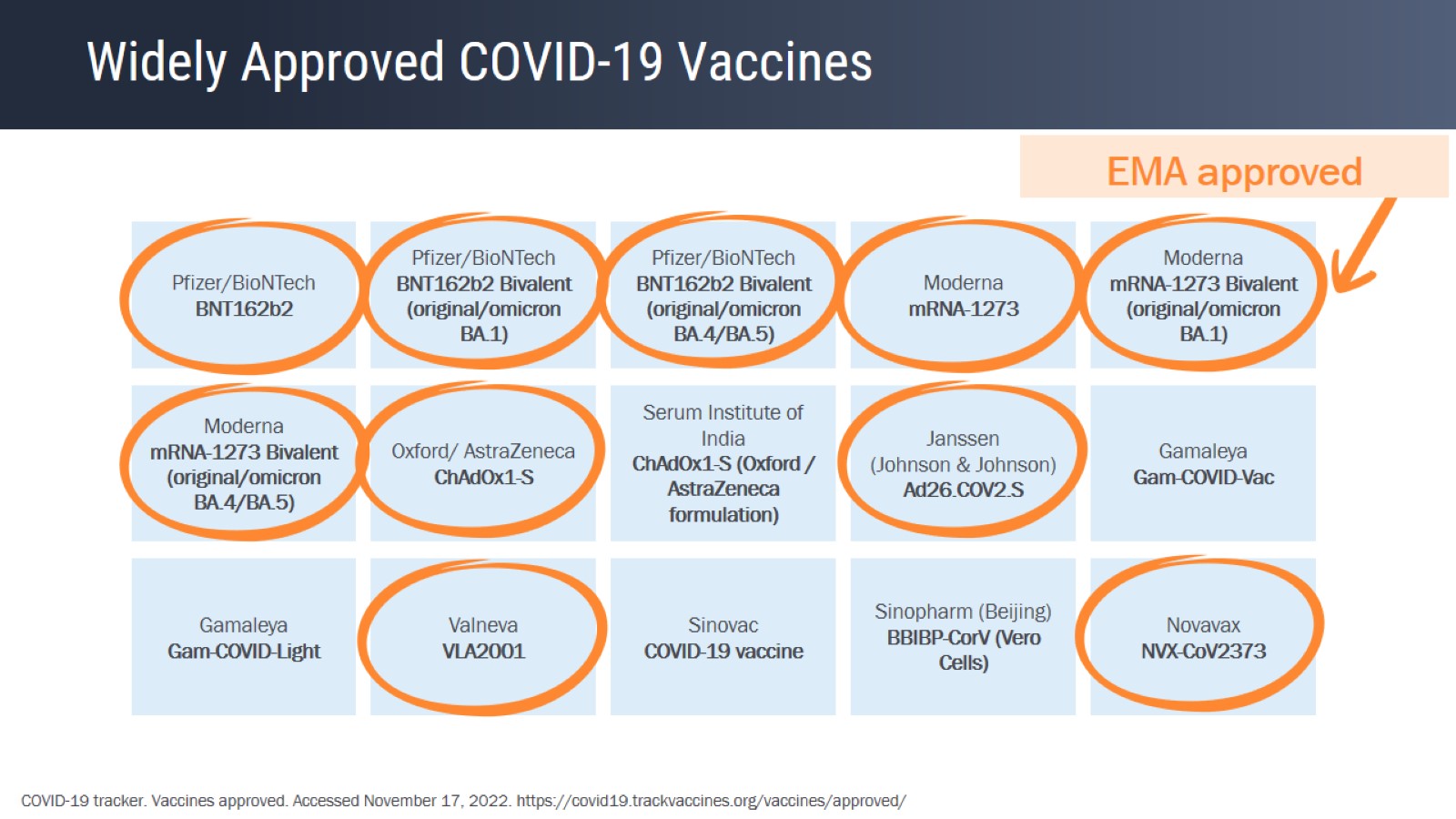 Widely Approved COVID-19 Vaccines
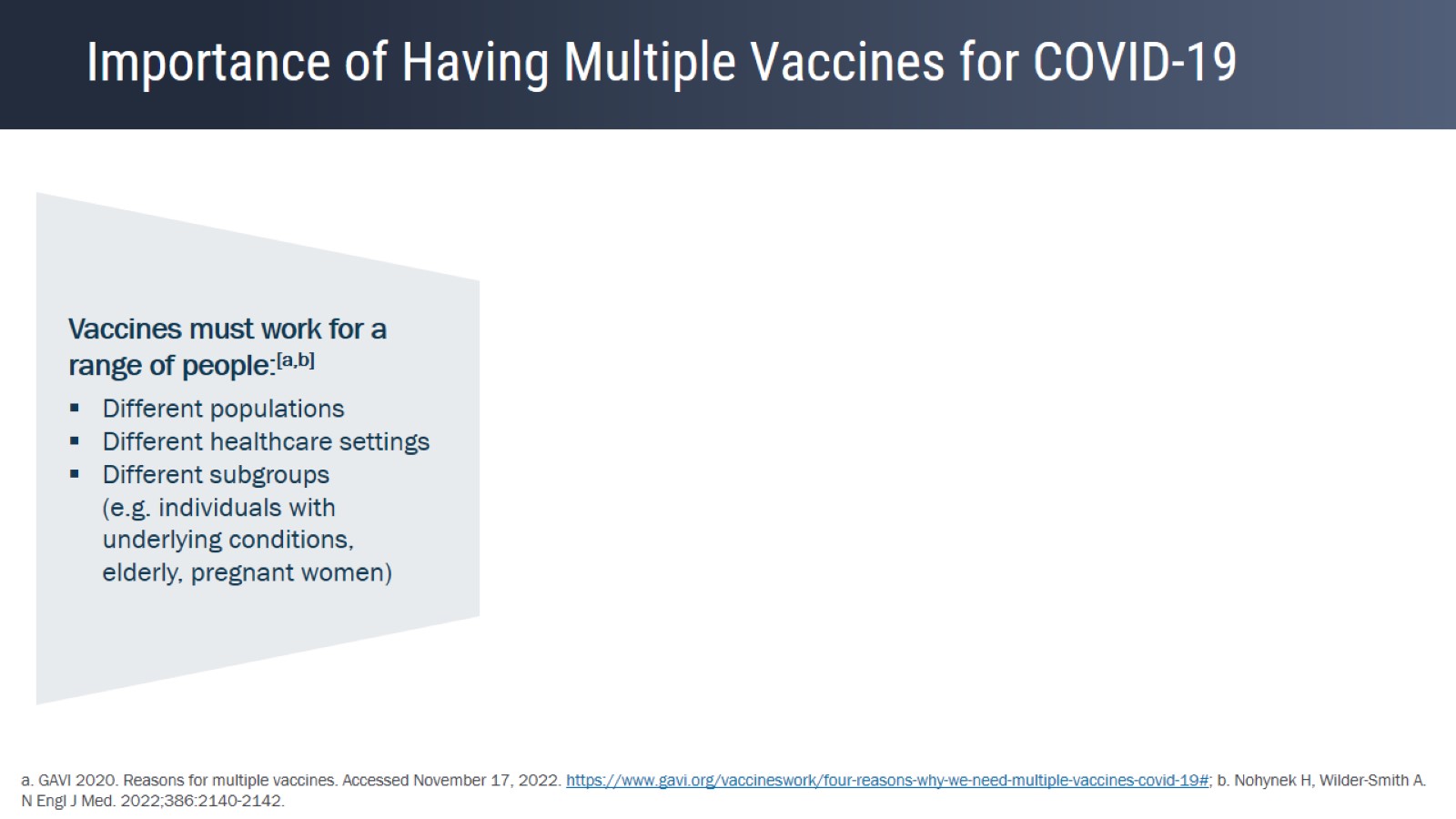 Importance of Having Multiple Vaccines for COVID-19
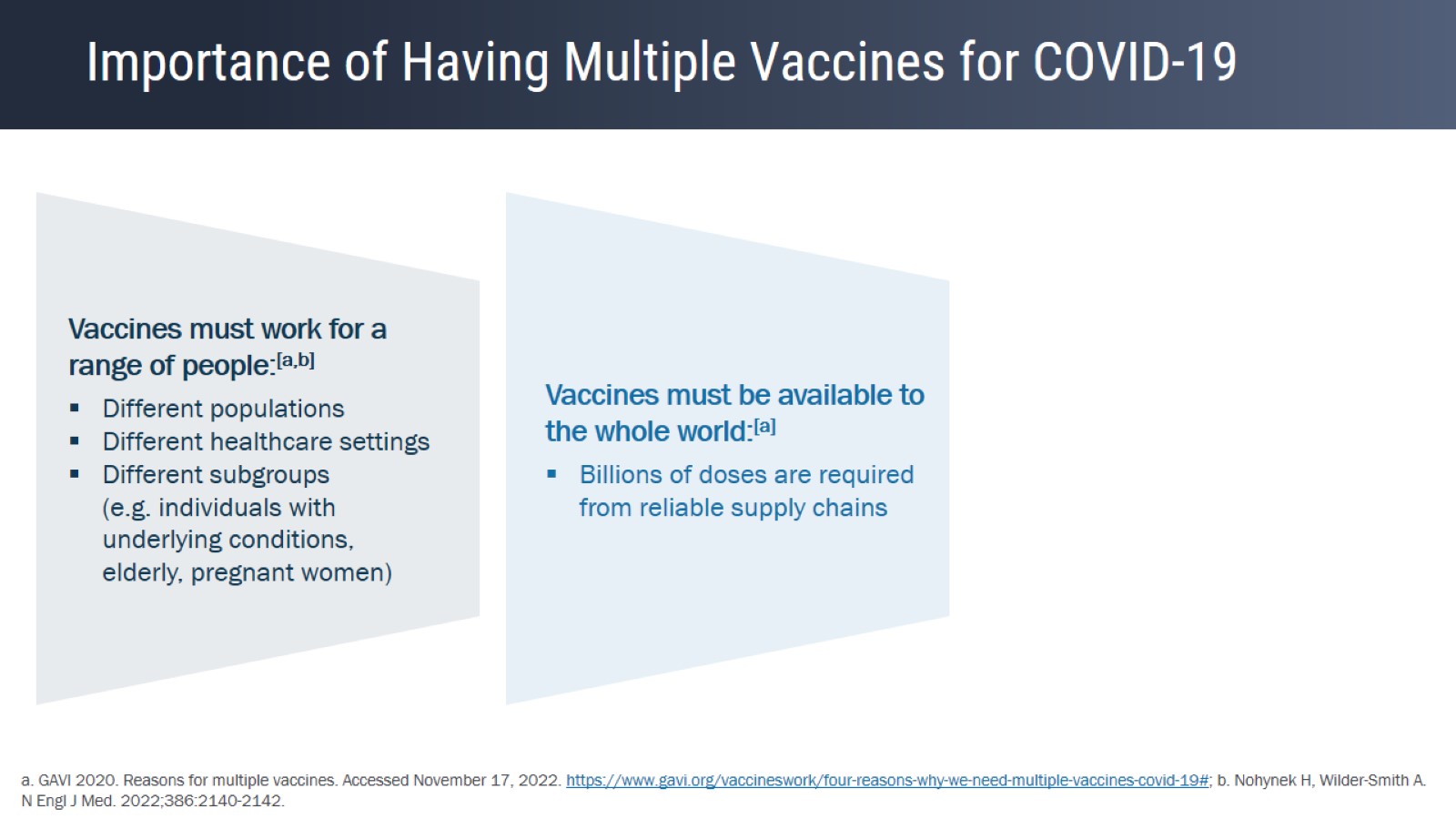 Importance of Having Multiple Vaccines for COVID-19
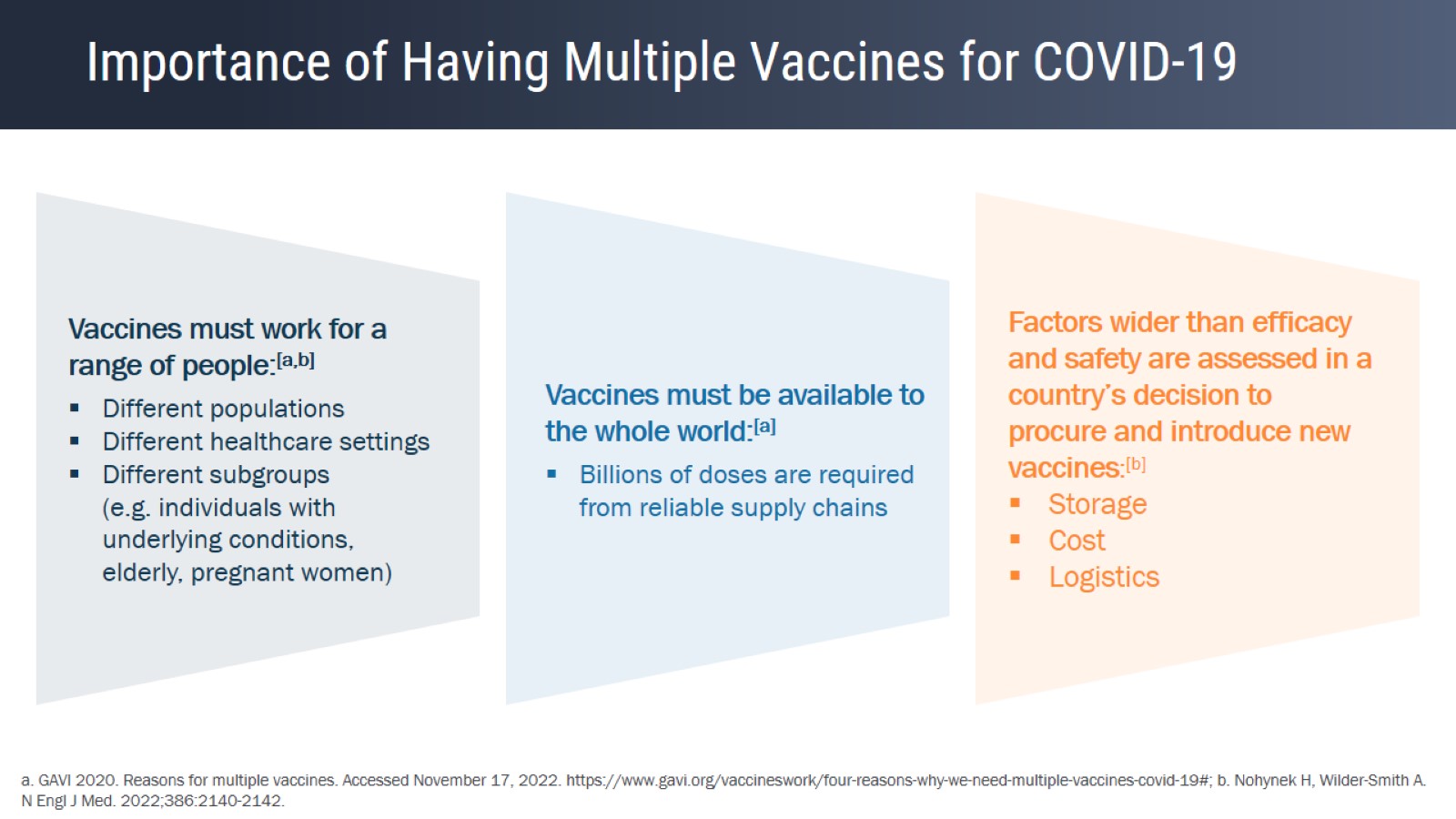 Importance of Having Multiple Vaccines for COVID-19
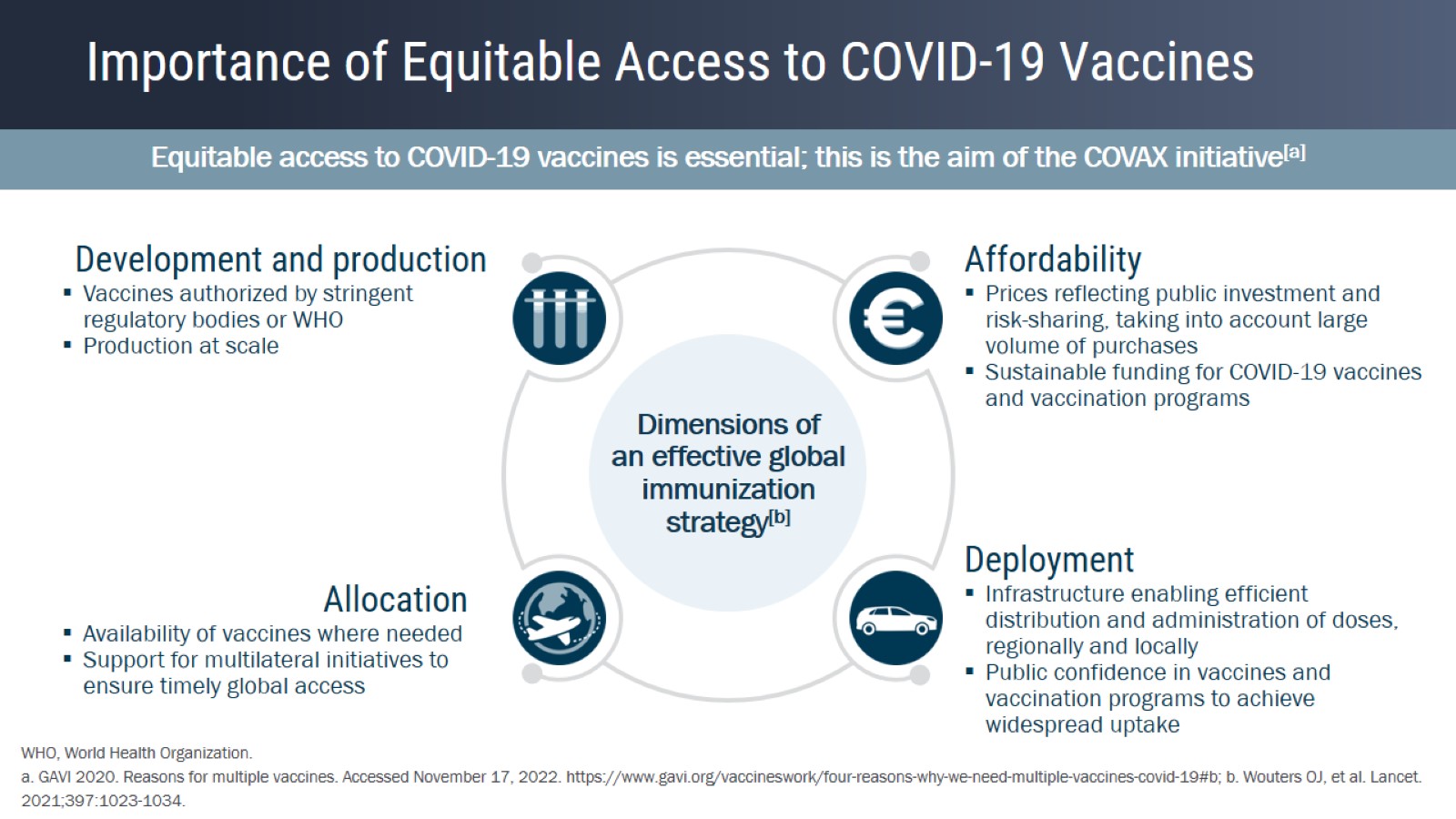 Importance of Equitable Access to COVID-19 Vaccines
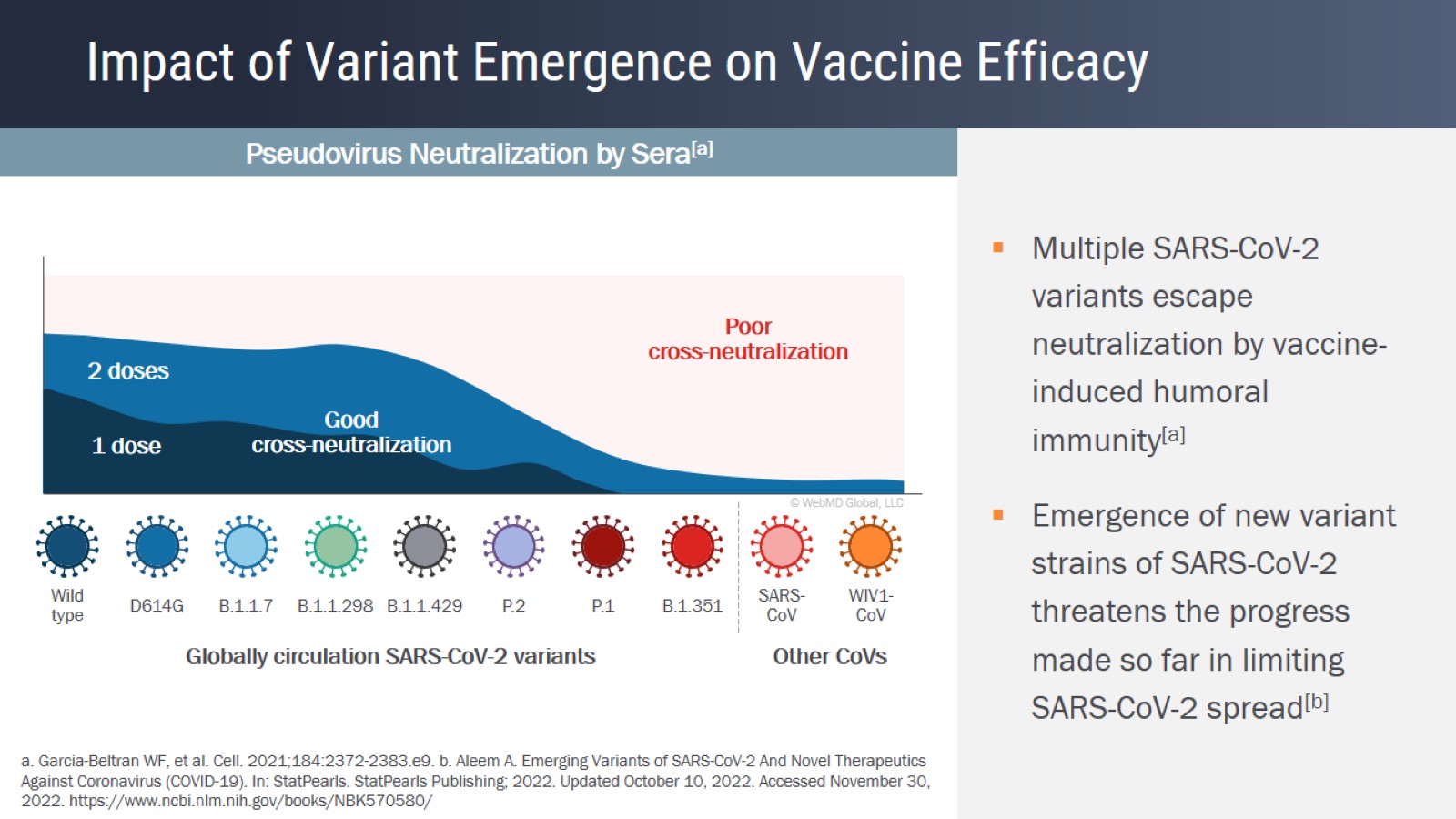 Impact of Variant Emergence on Vaccine Efficacy
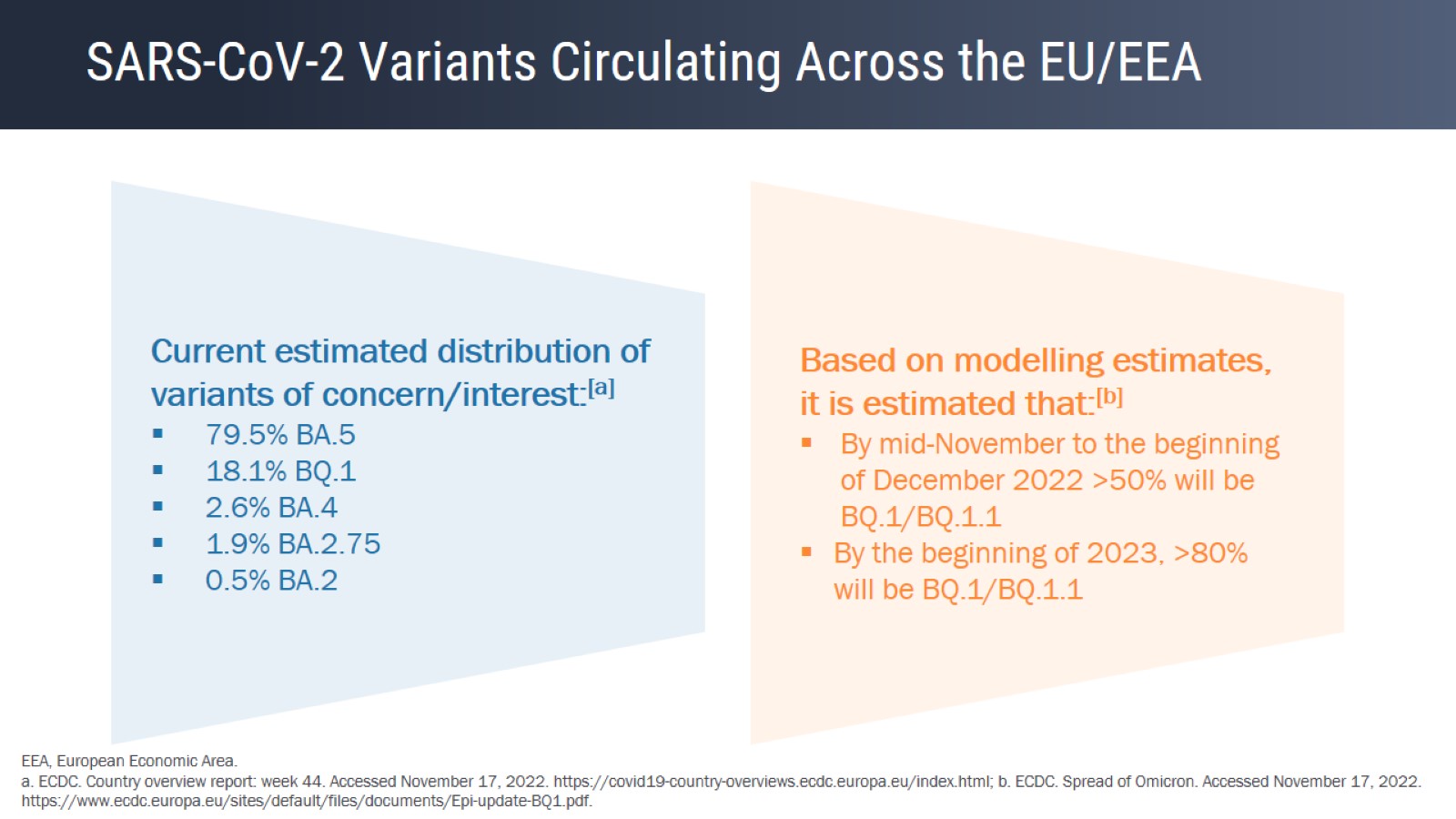 SARS-CoV-2 Variants Circulating Across the EU/EEA
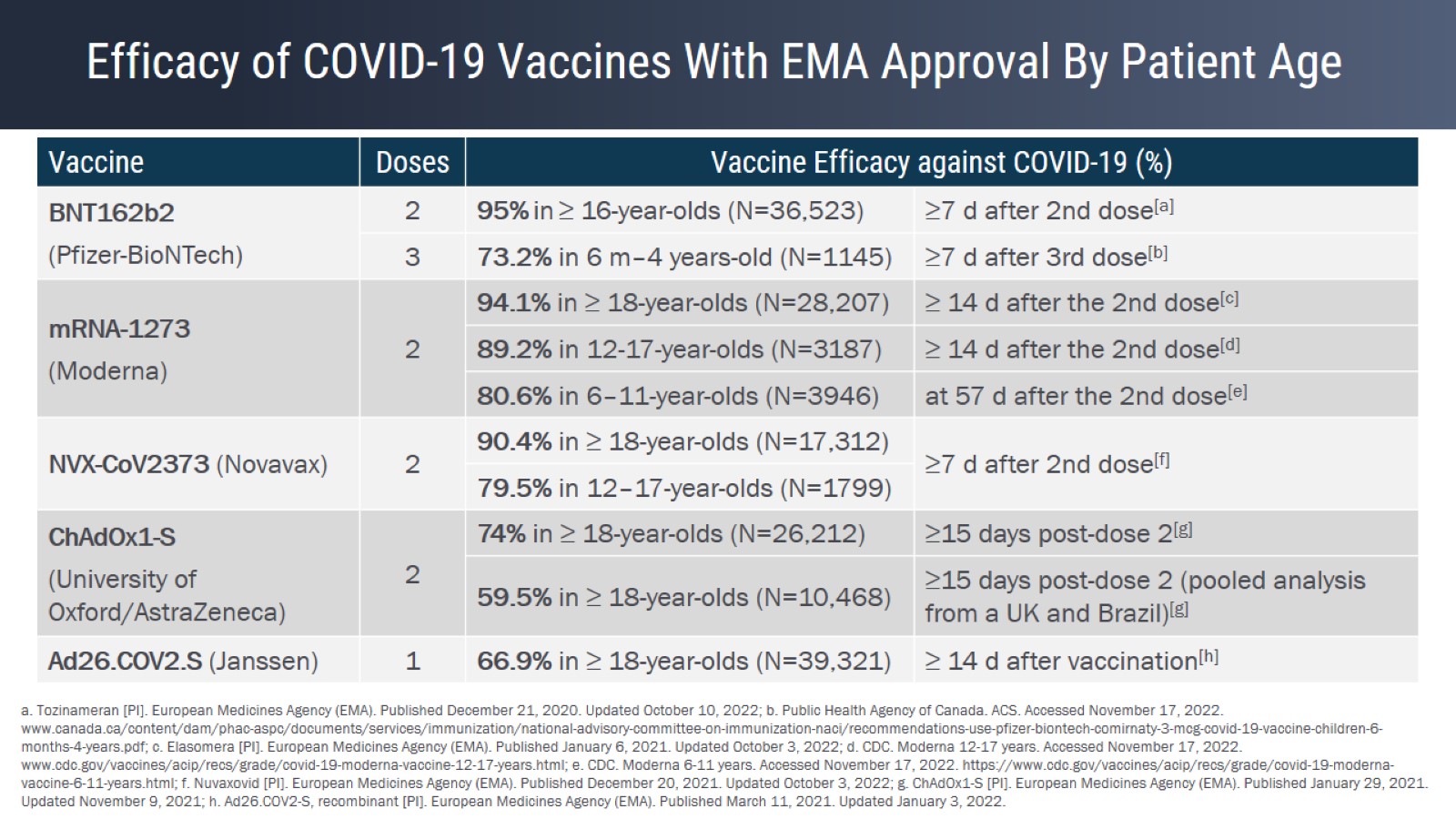 Efficacy of COVID-19 Vaccines With EMA Approval By Patient Age
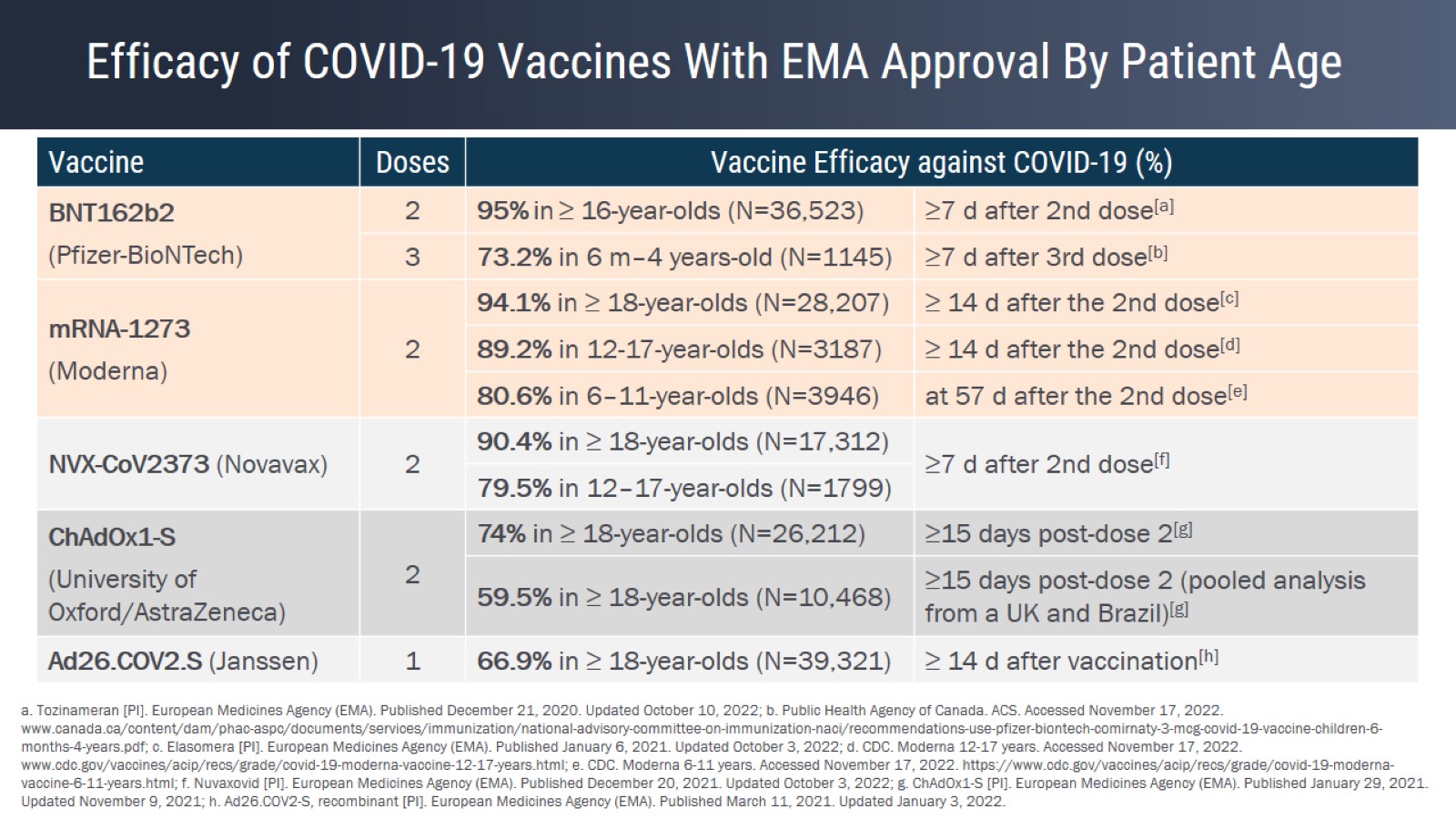 Efficacy of COVID-19 Vaccines With EMA Approval By Patient Age
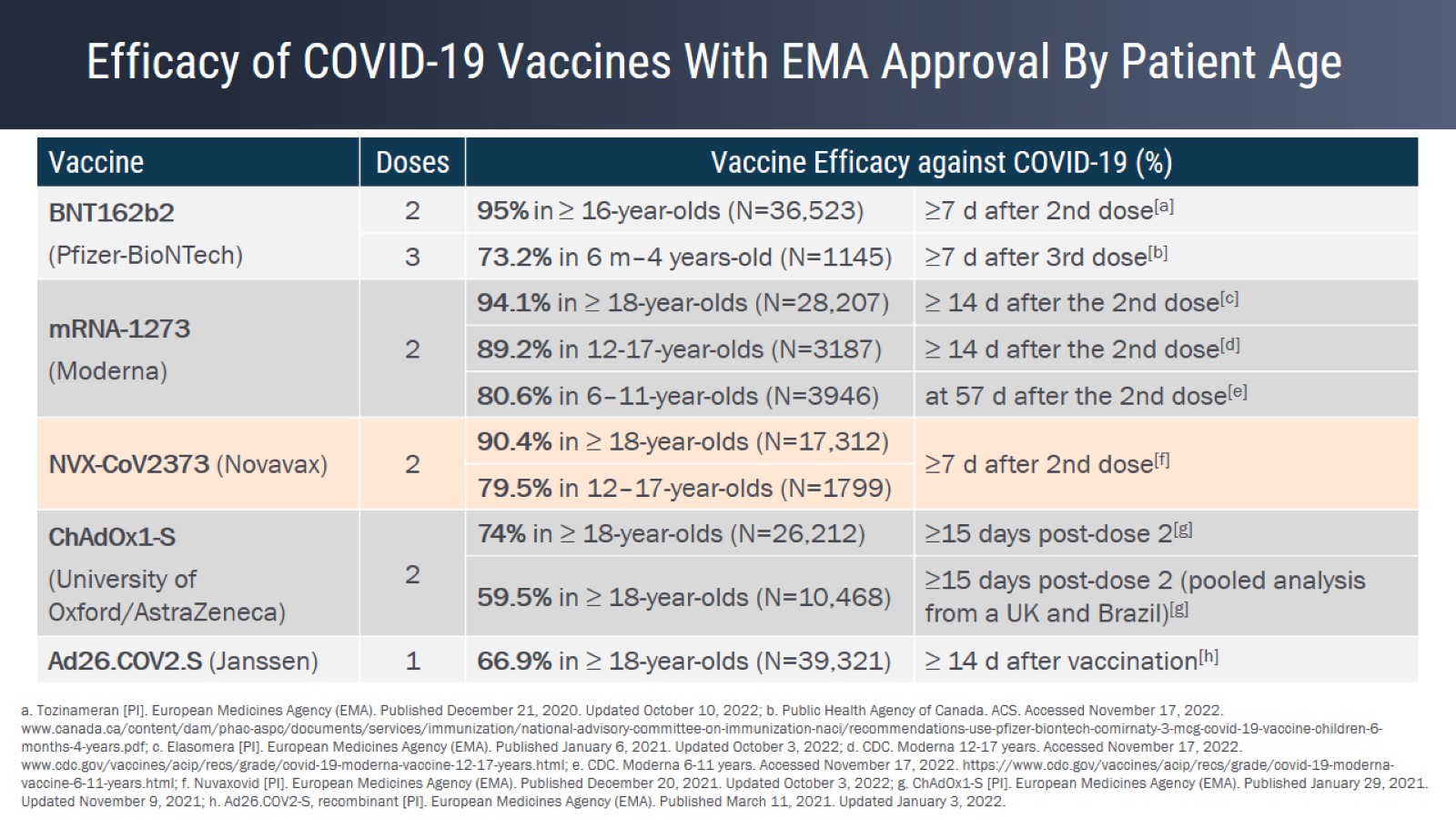 Efficacy of COVID-19 Vaccines With EMA Approval By Patient Age
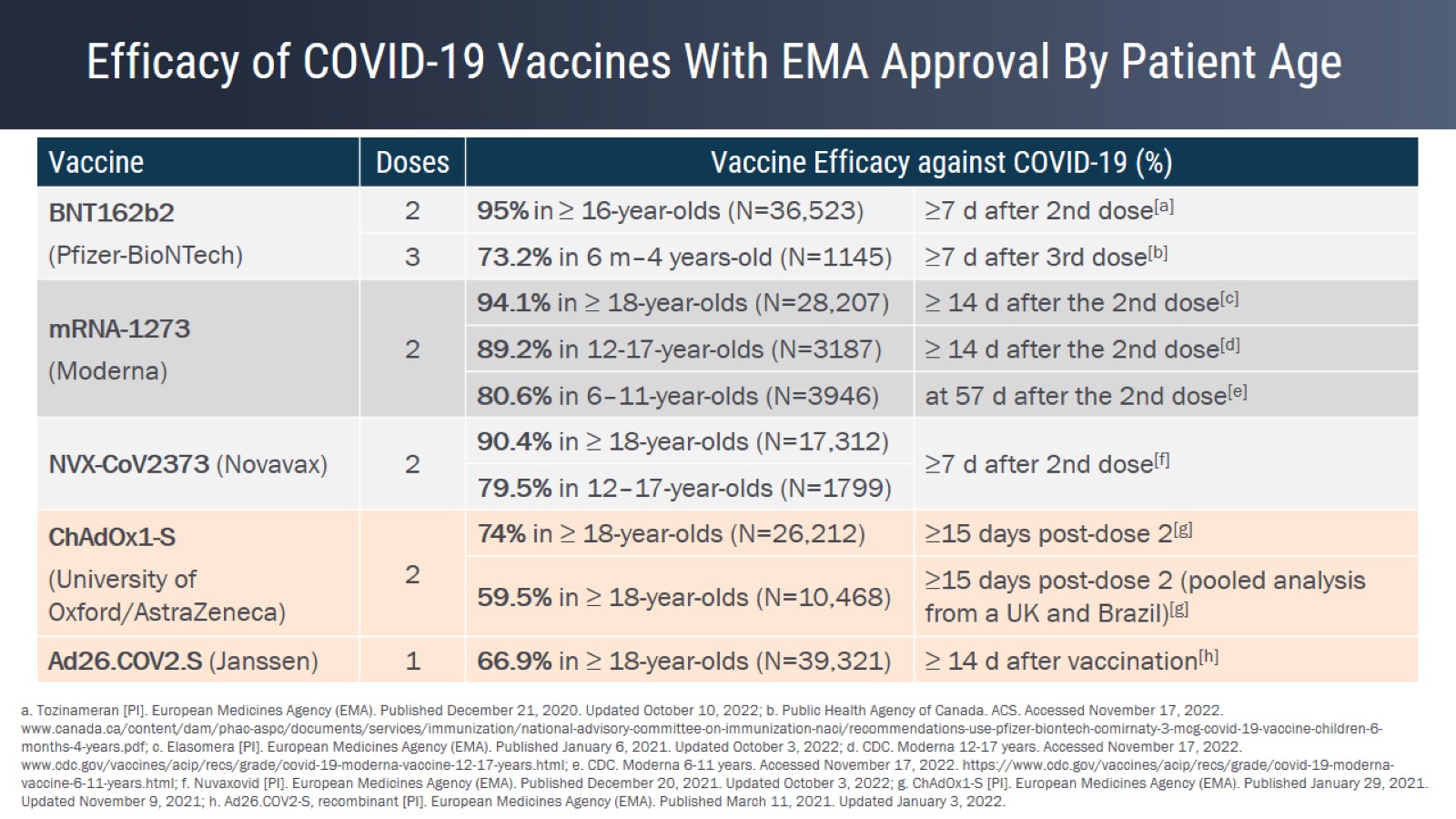 Efficacy of COVID-19 Vaccines With EMA Approval By Patient Age
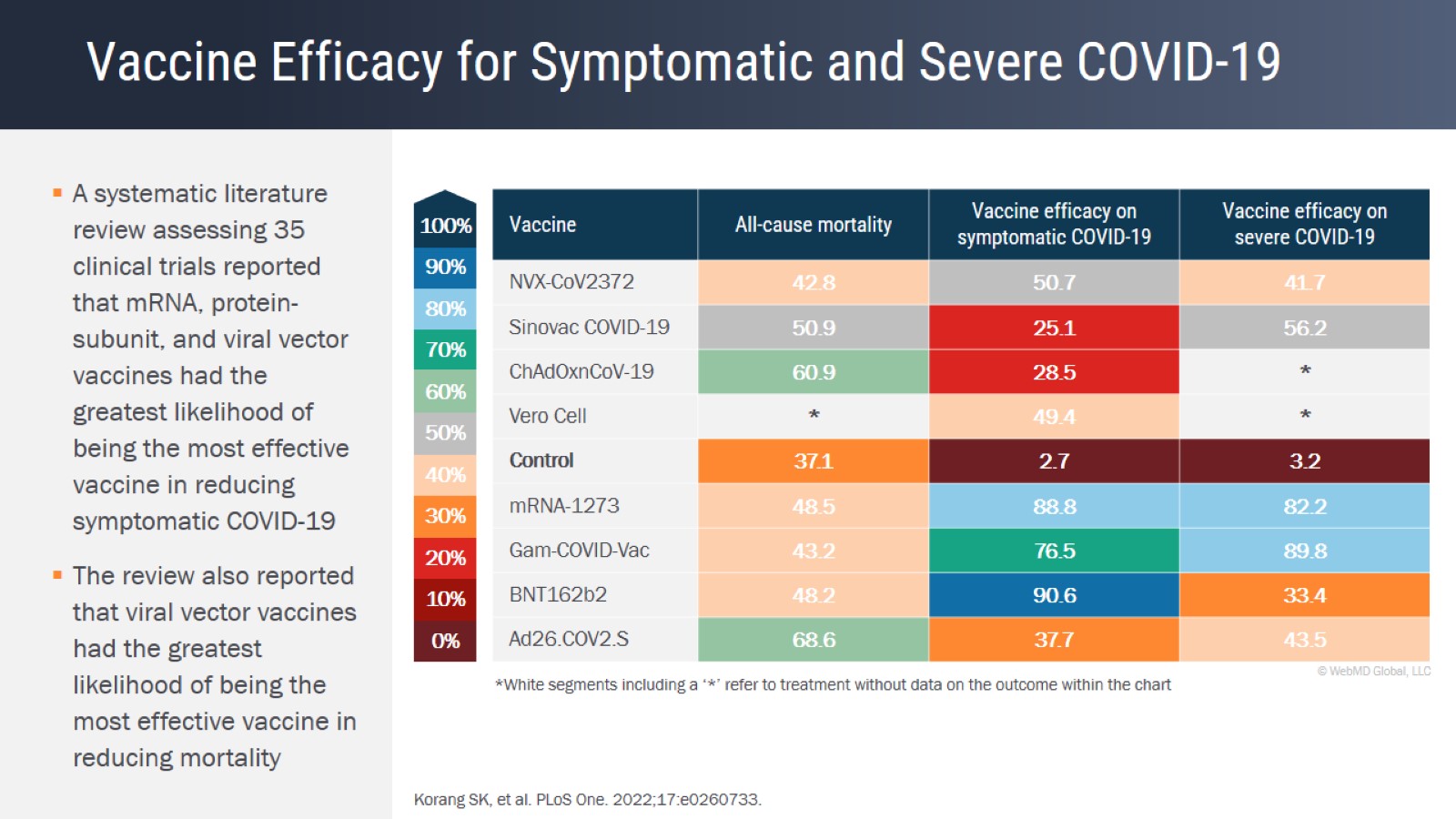 Vaccine Efficacy for Symptomatic and Severe COVID-19
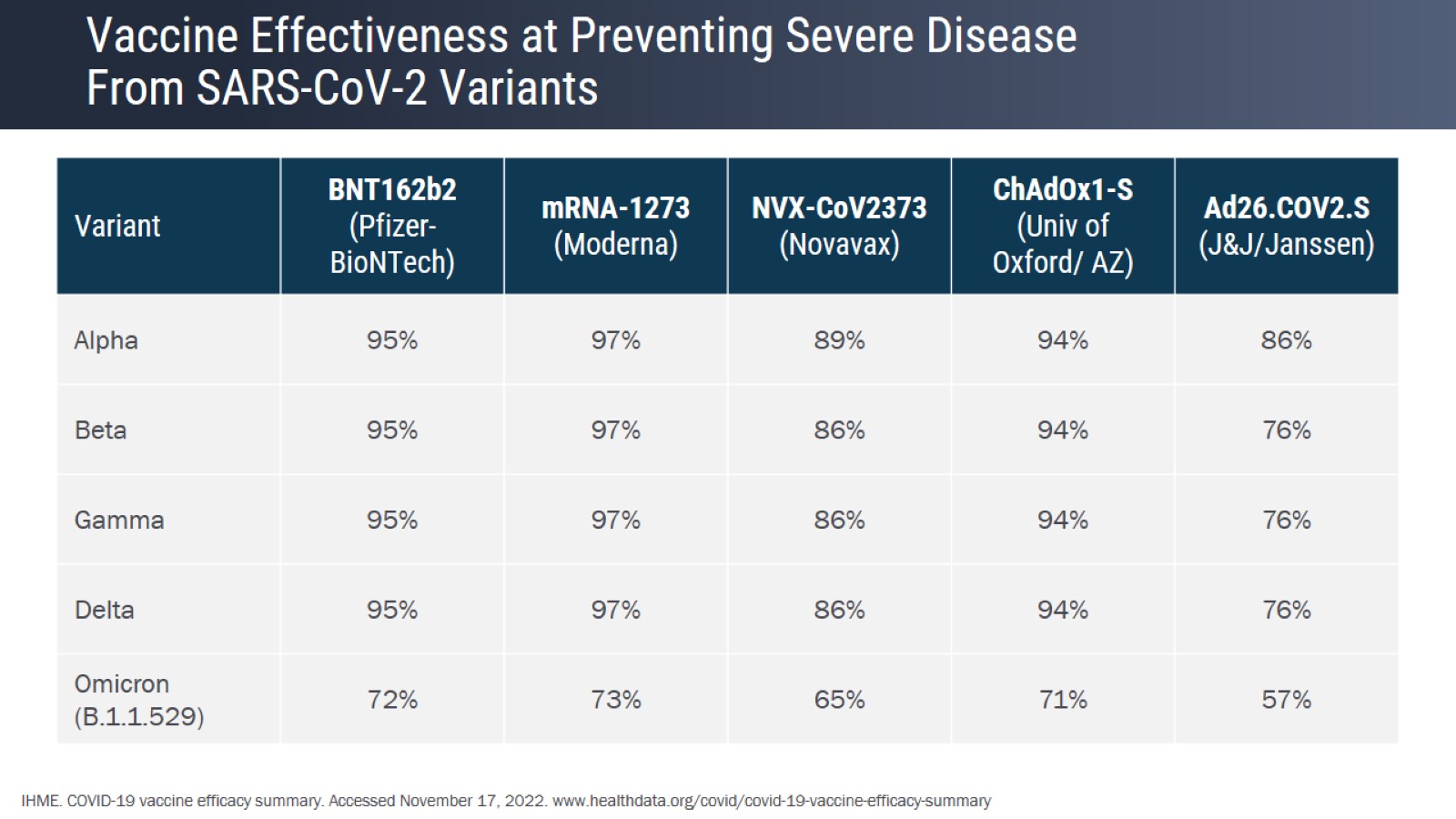 Vaccine Effectiveness at Preventing Severe Disease From SARS-CoV-2 Variants
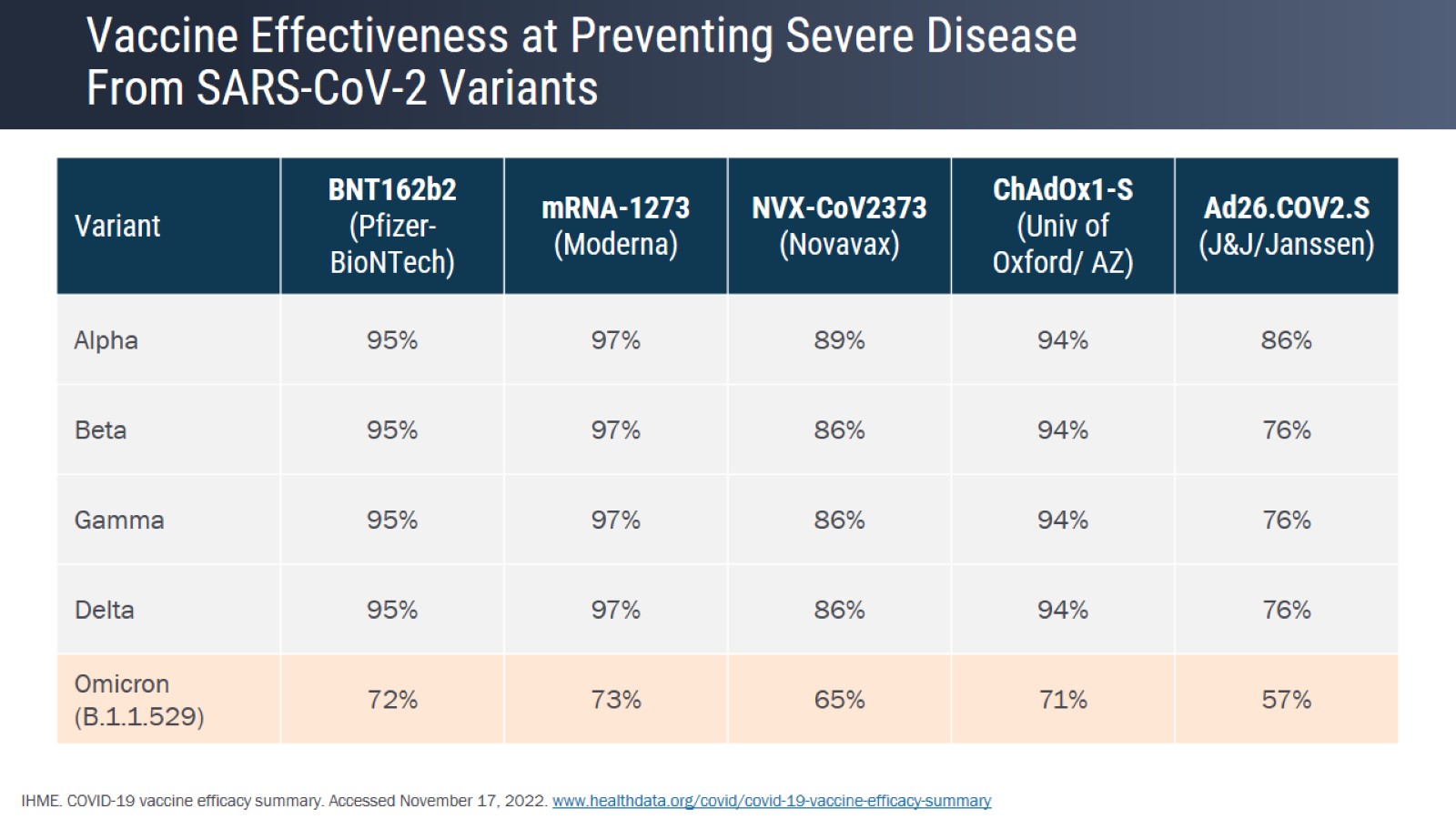 Vaccine Effectiveness at Preventing Severe Disease From SARS-CoV-2 Variants
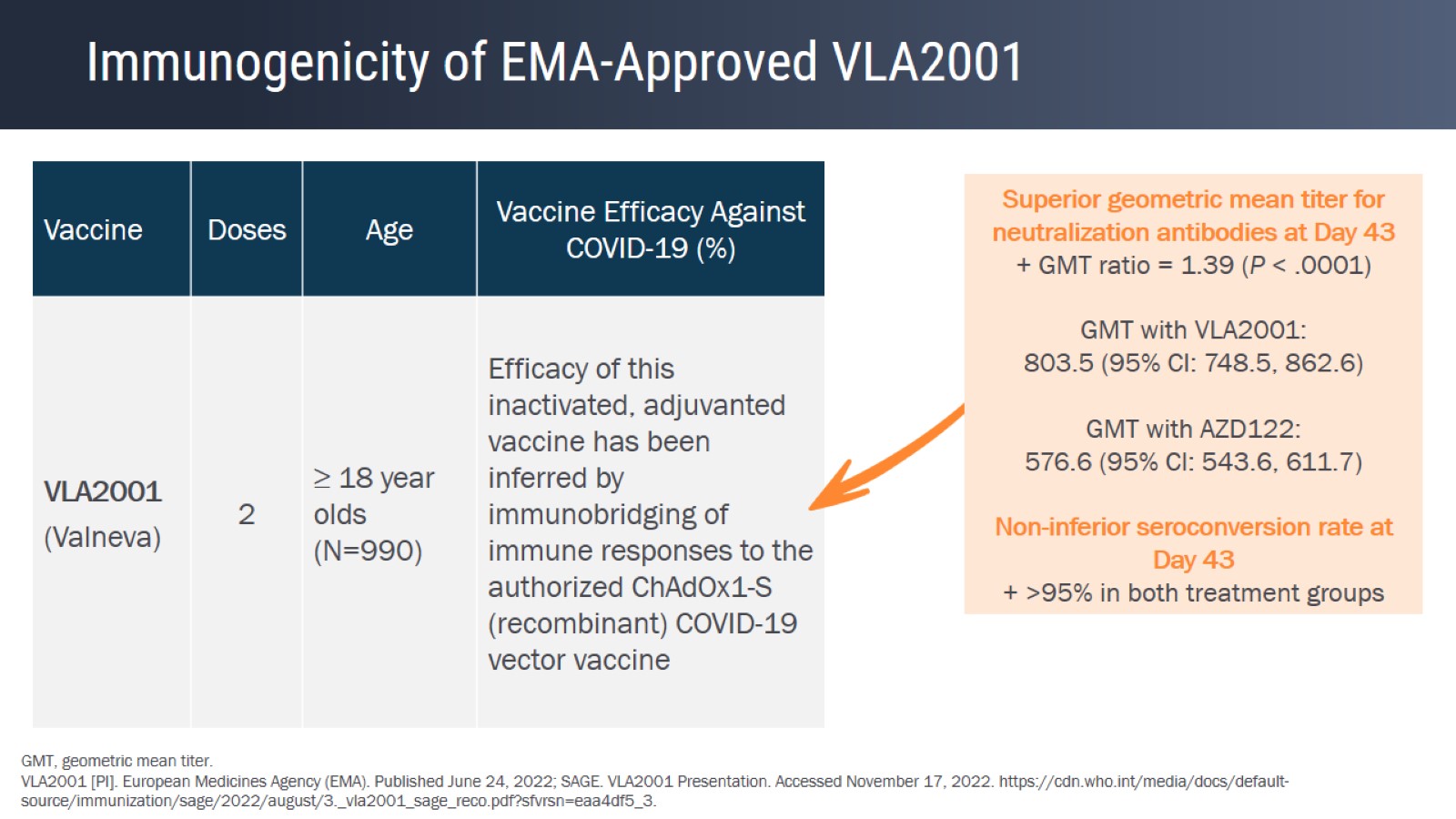 Immunogenicity of EMA-Approved VLA2001
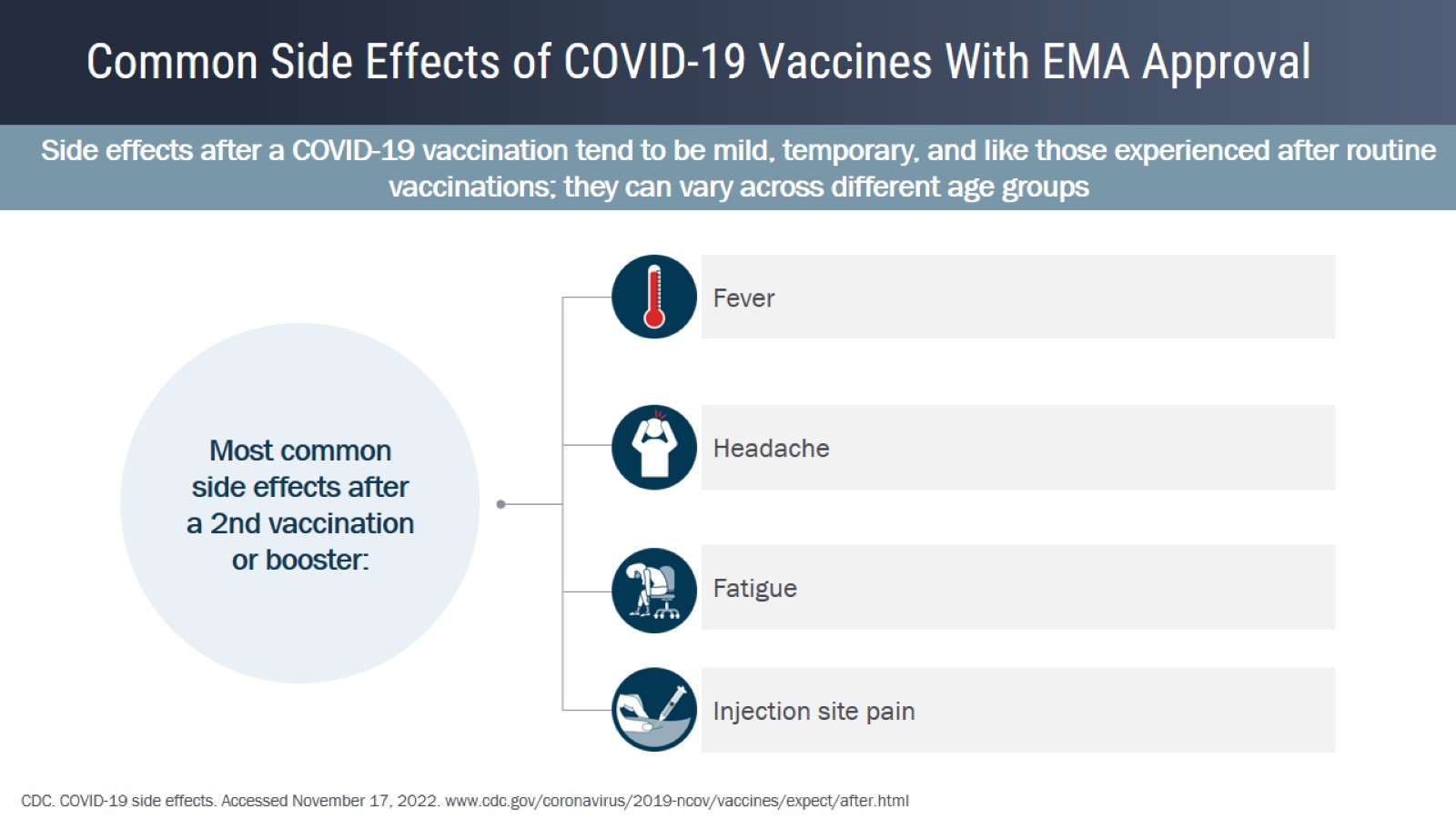 Common Side Effects of COVID-19 Vaccines With EMA Approval
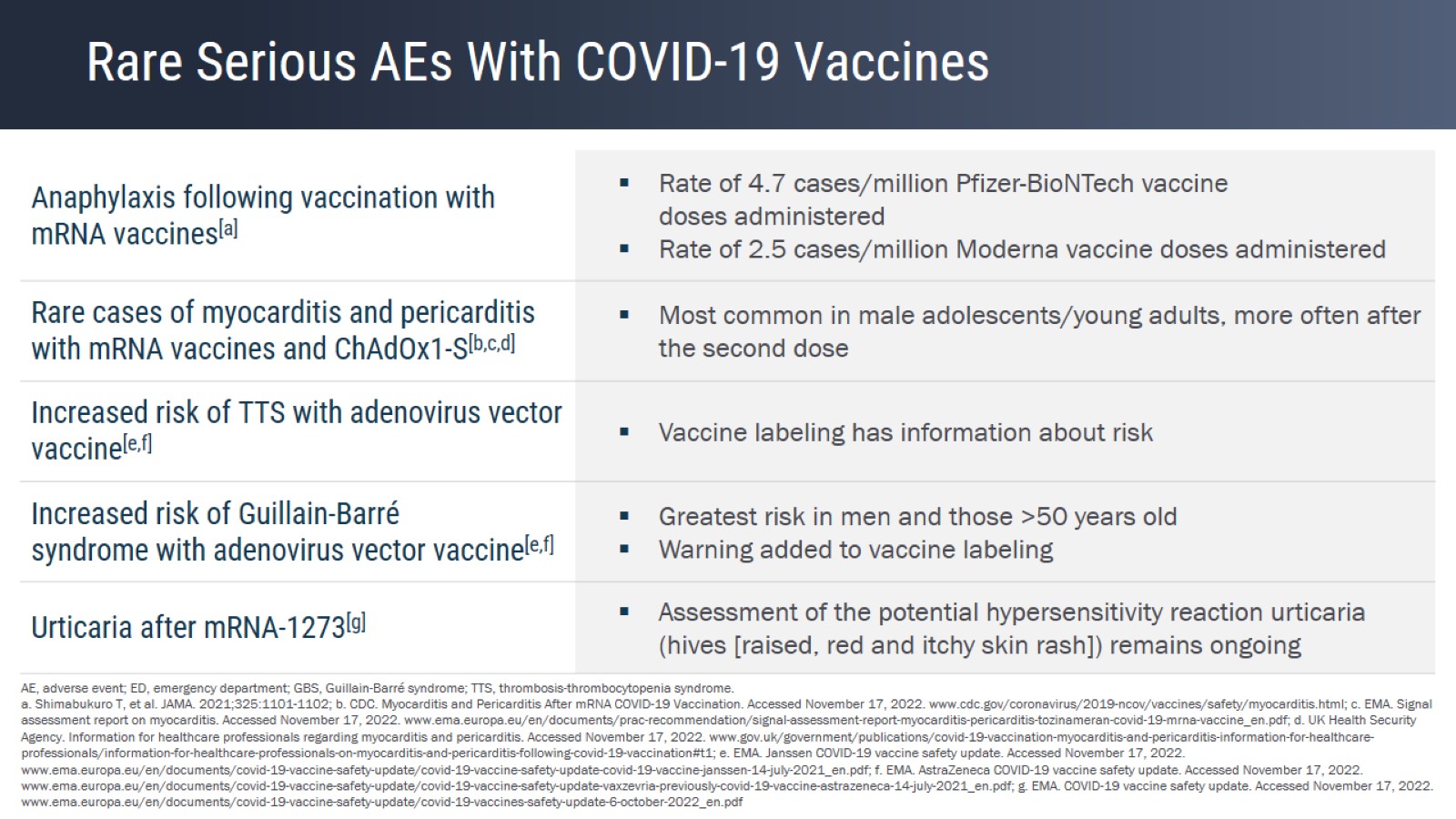 Rare Serious AEs With COVID-19 Vaccines
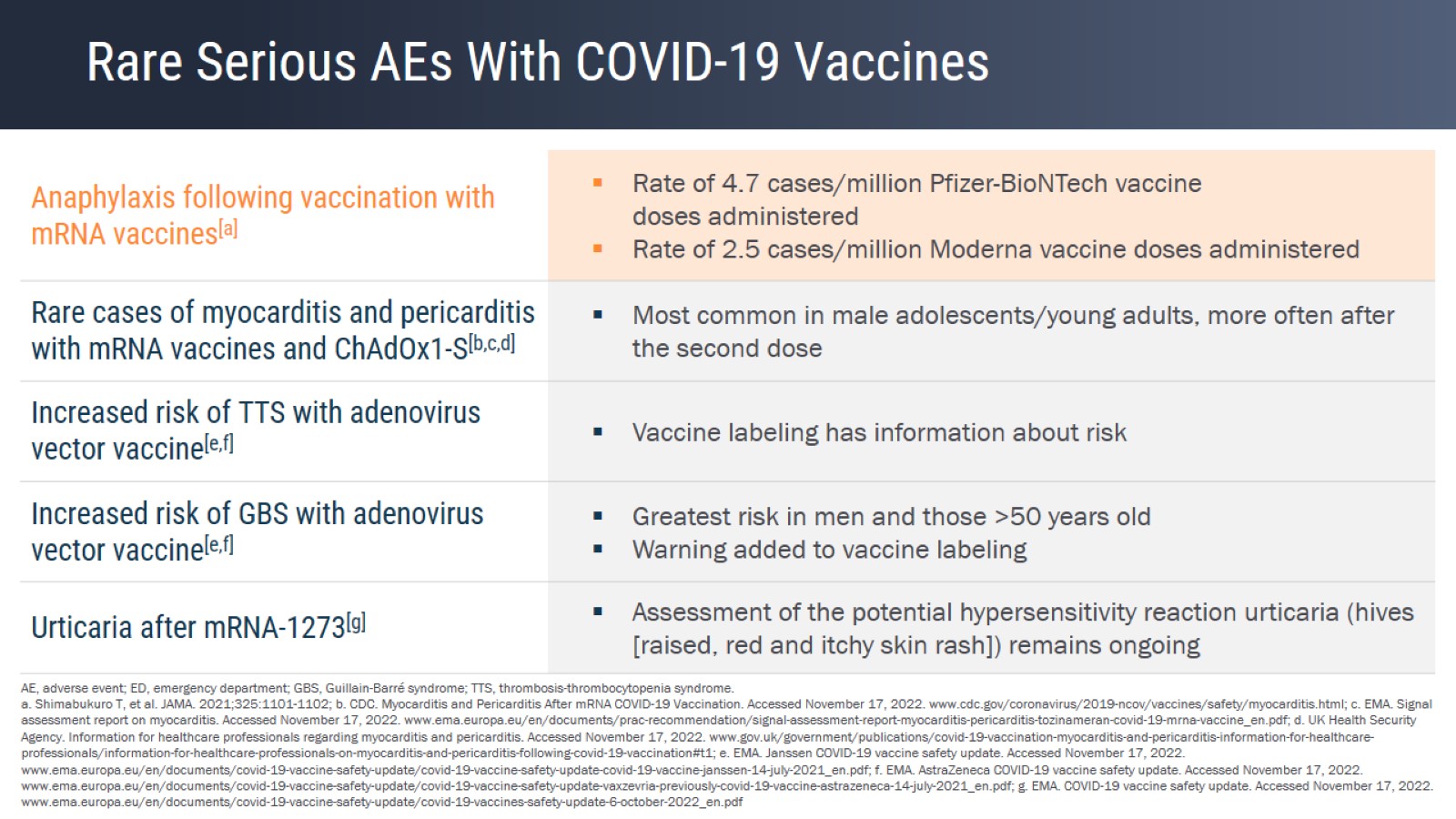 Rare Serious AEs With COVID-19 Vaccines
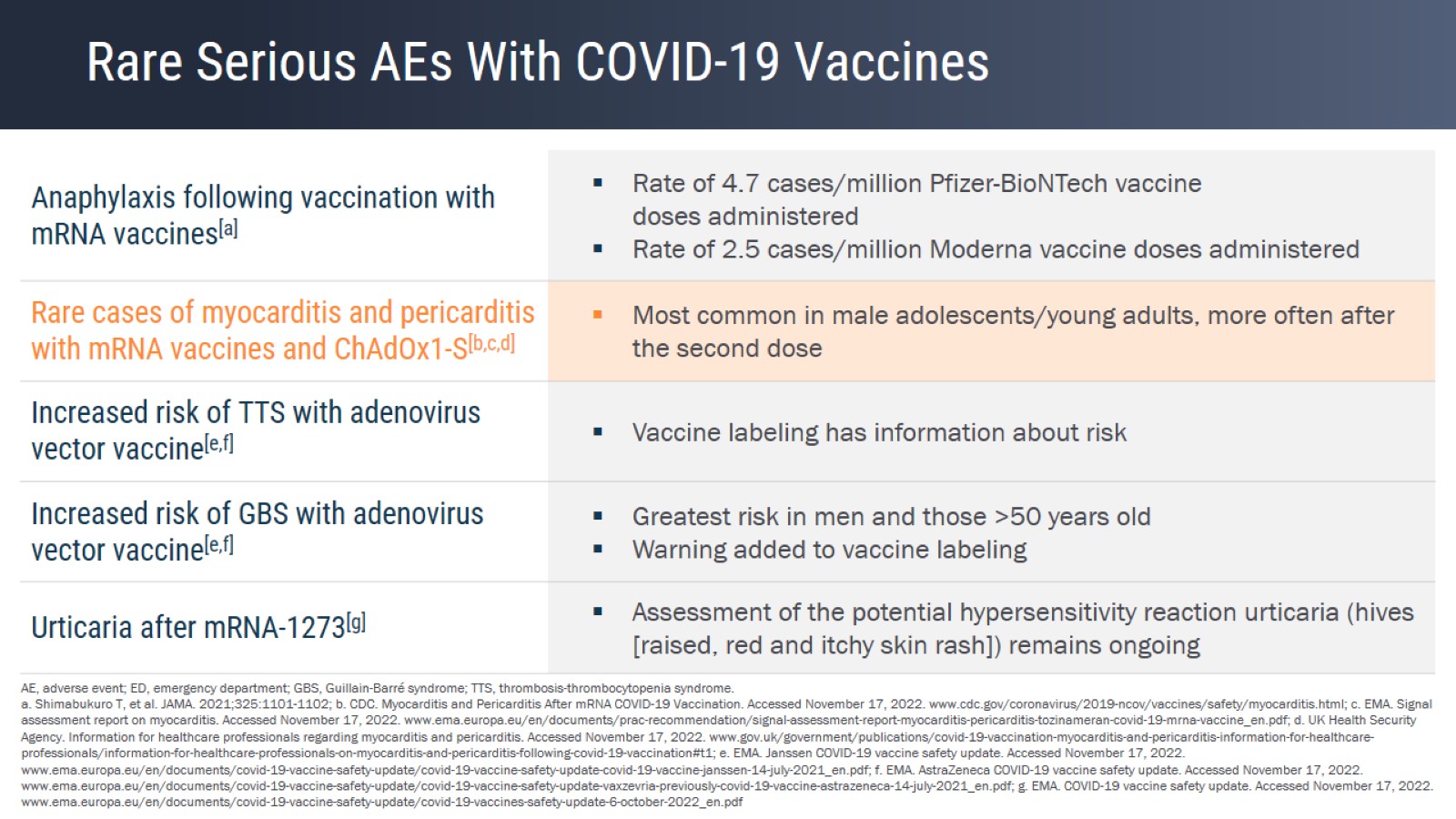 Rare Serious AEs With COVID-19 Vaccines
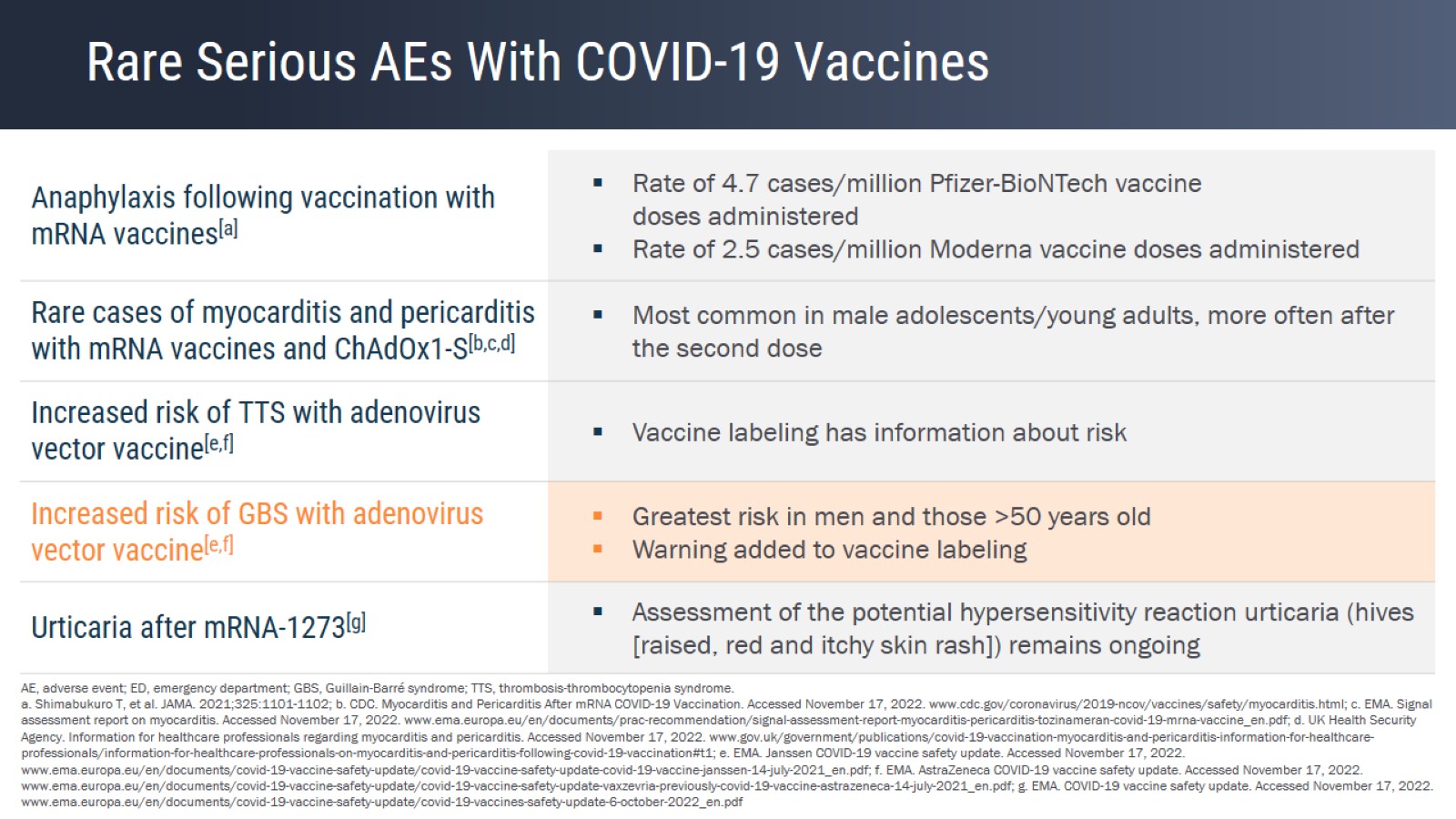 Rare Serious AEs With COVID-19 Vaccines
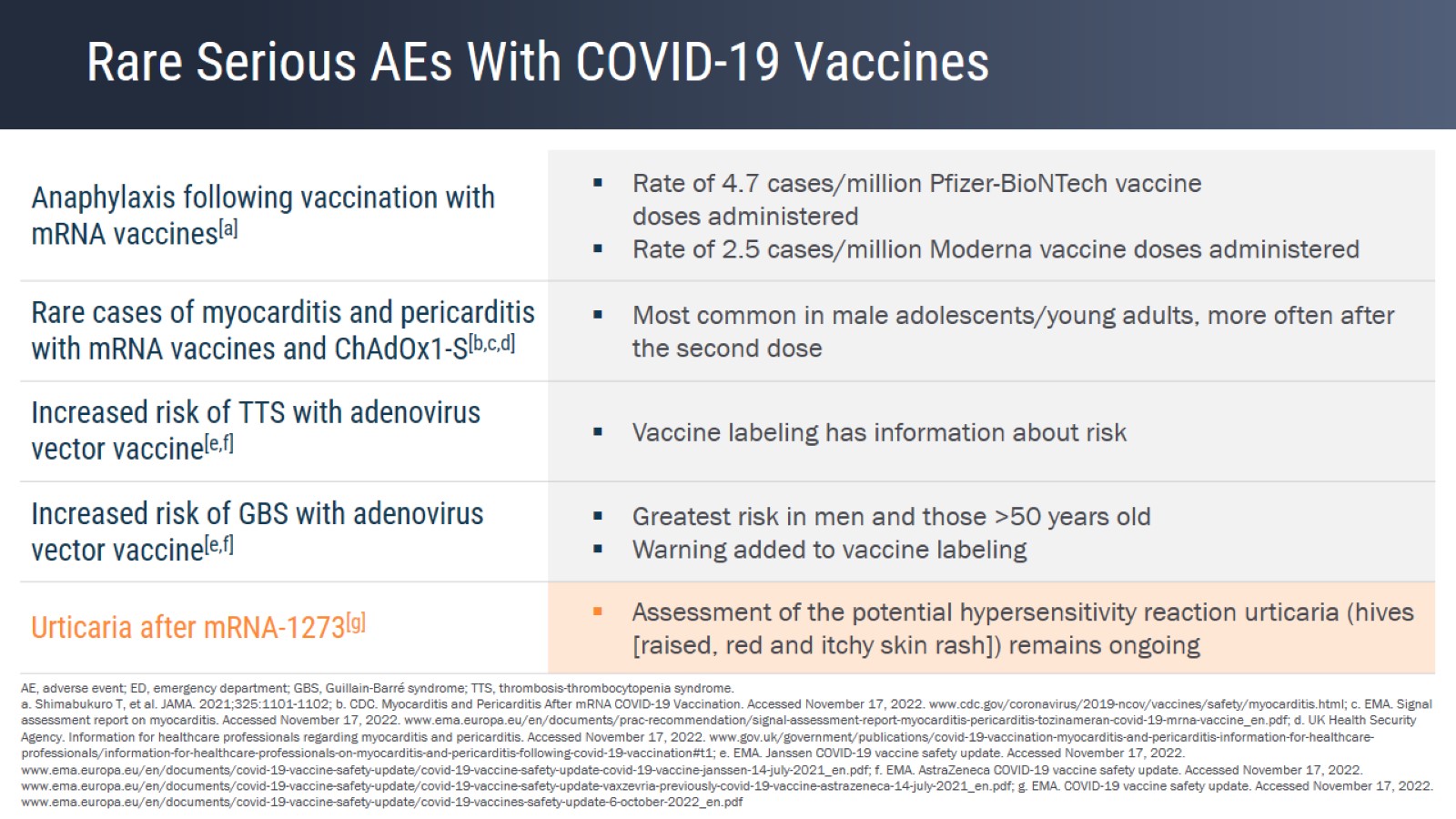 Rare Serious AEs With COVID-19 Vaccines
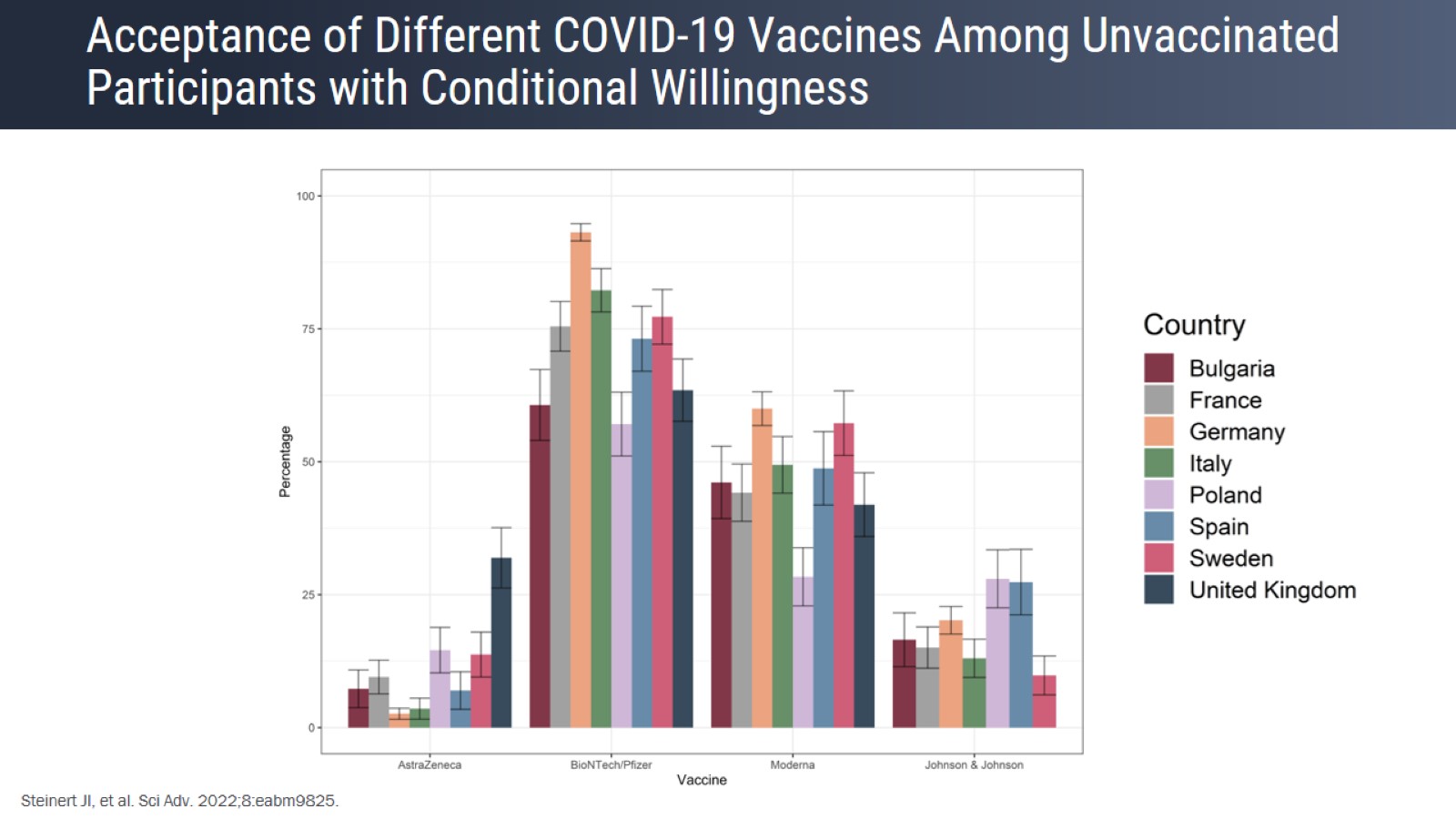 Acceptance of Different COVID-19 Vaccines Among Unvaccinated Participants with Conditional Willingness
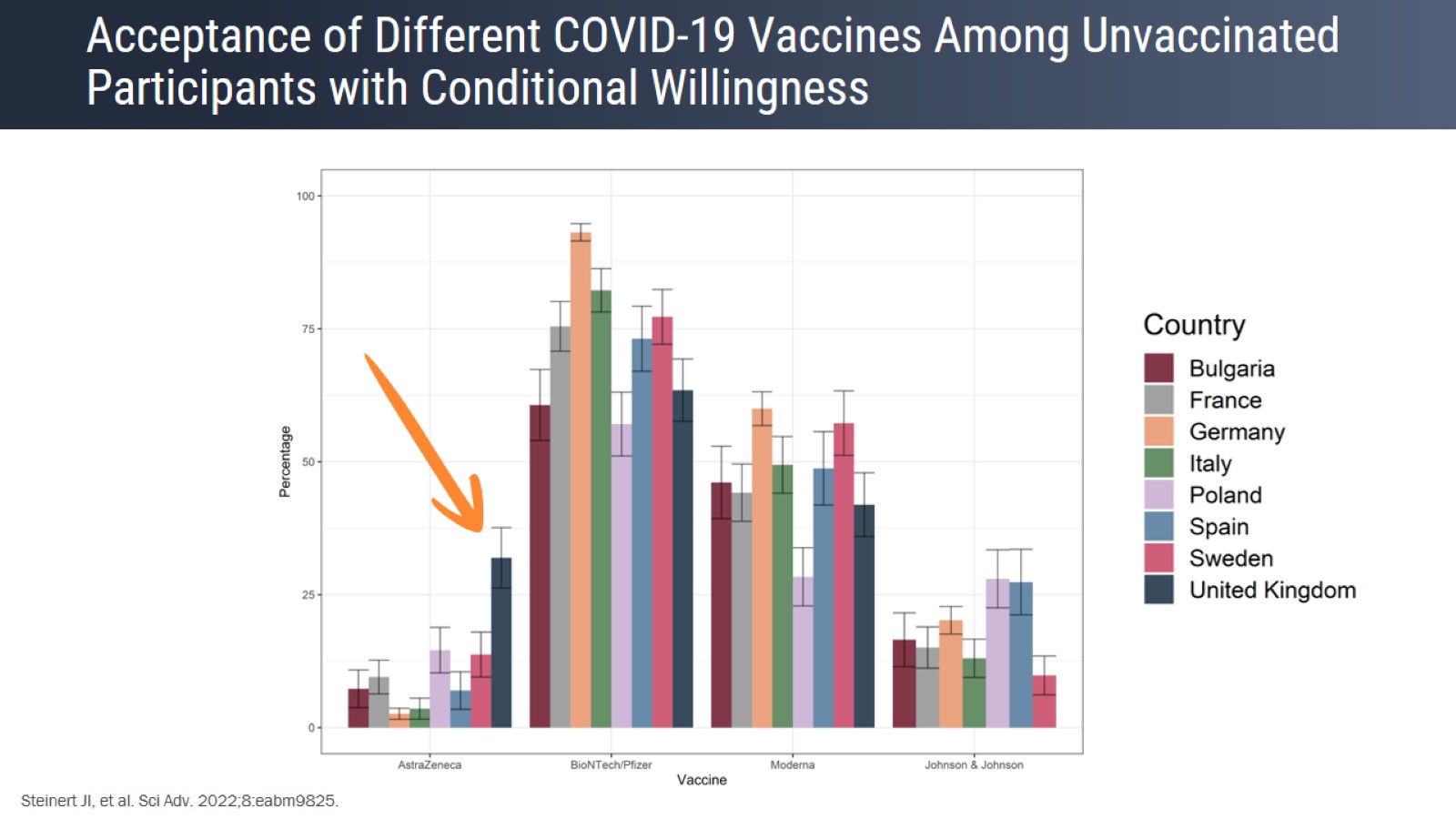 Acceptance of Different COVID-19 Vaccines Among Unvaccinated Participants with Conditional Willingness
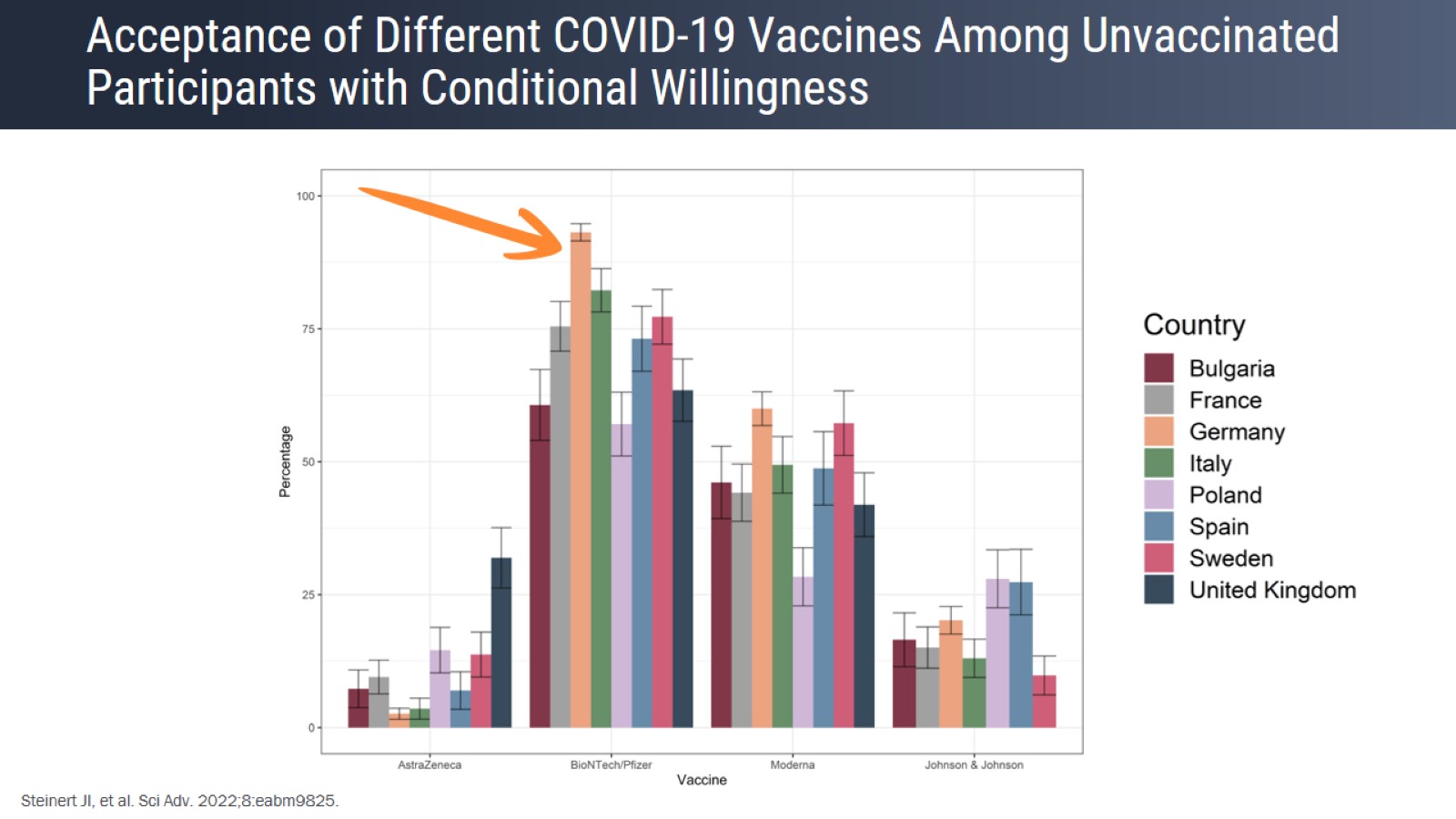 Acceptance of Different COVID-19 Vaccines Among Unvaccinated Participants with Conditional Willingness
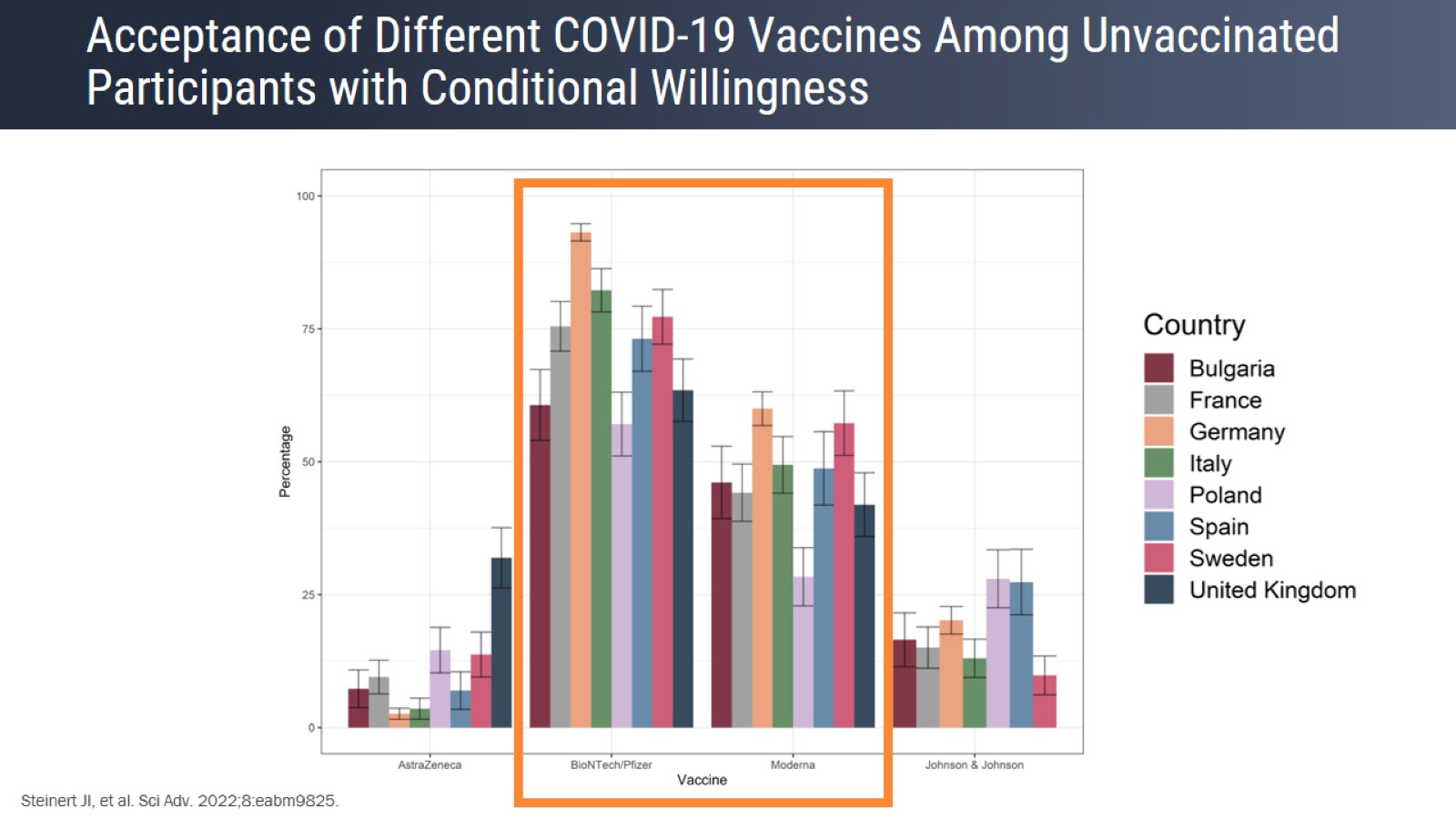 Acceptance of Different COVID-19 Vaccines Among Unvaccinated Participants with Conditional Willingness
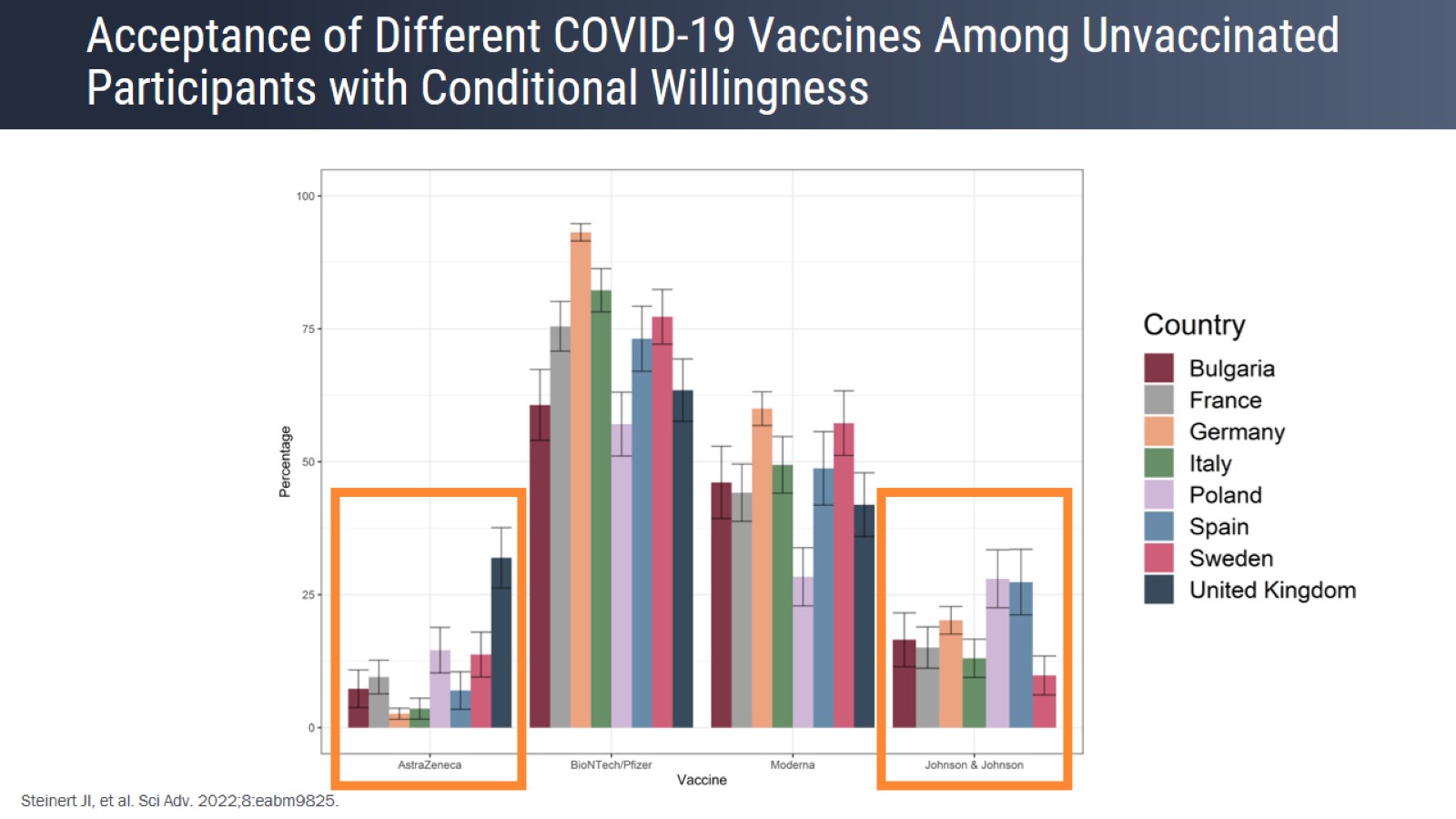 Acceptance of Different COVID-19 Vaccines Among Unvaccinated Participants with Conditional Willingness
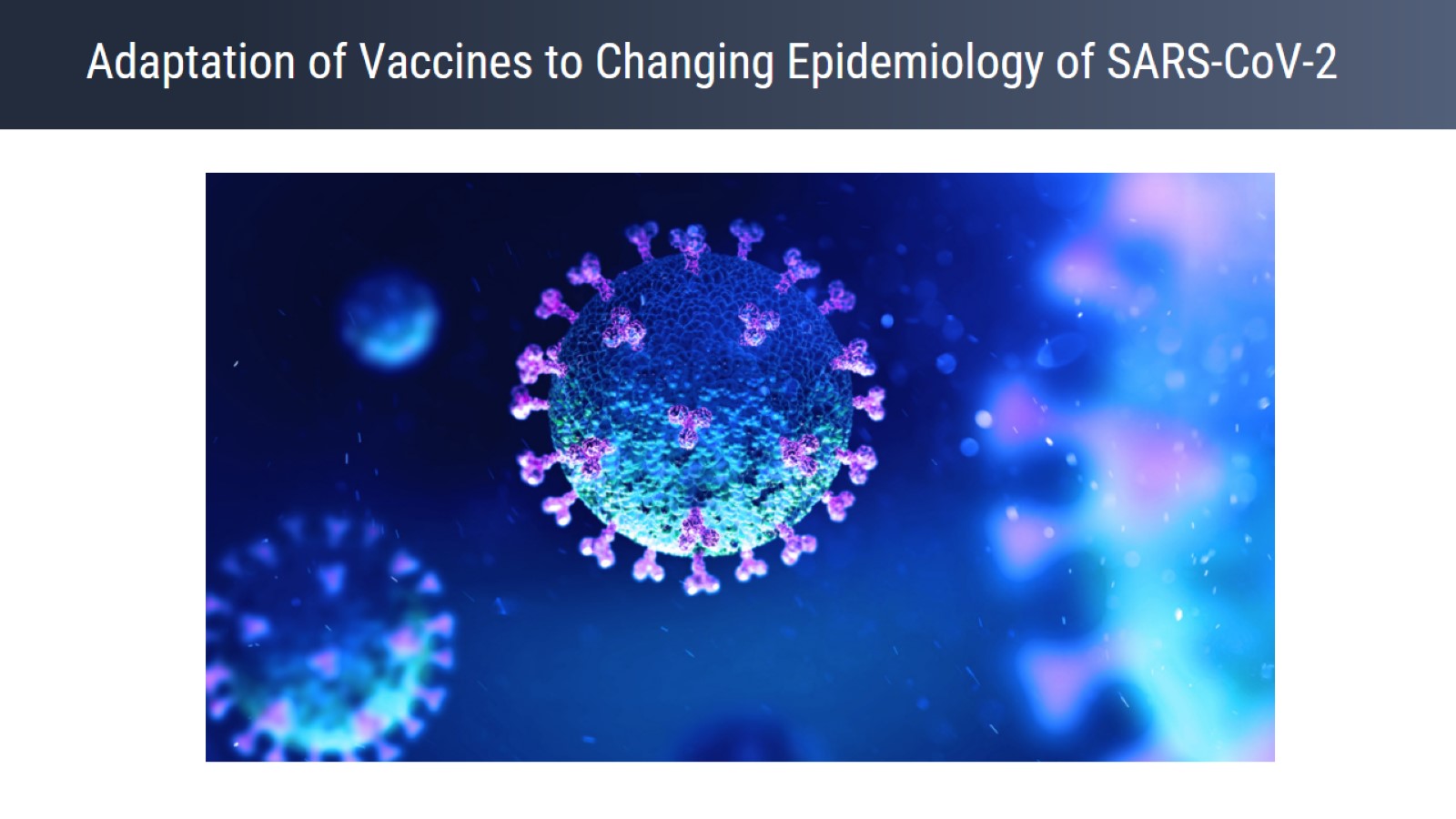 Adaptation of Vaccines to Changing Epidemiology of SARS-CoV-2
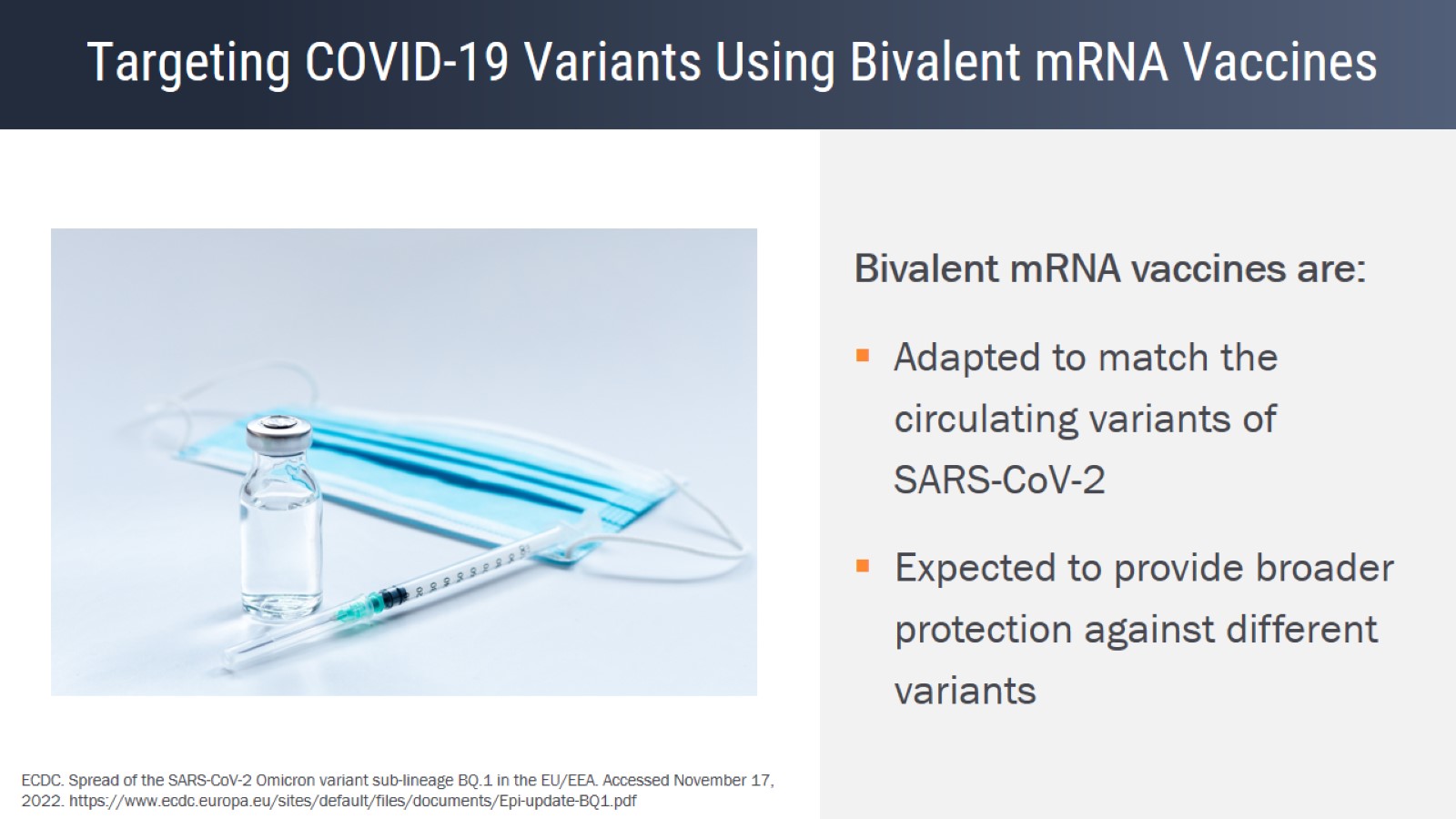 Targeting COVID-19 Variants Using Bivalent mRNA Vaccines
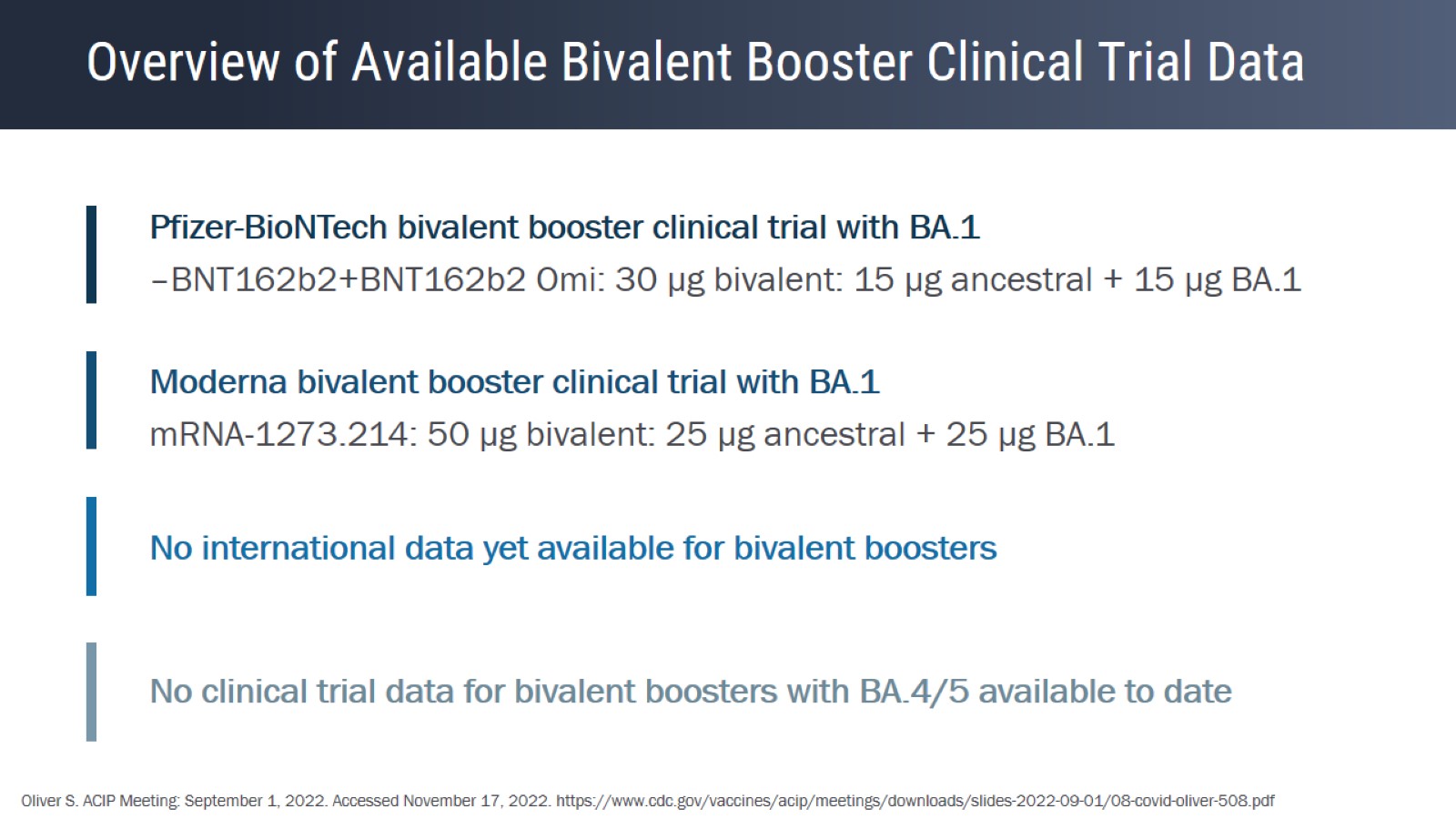 Overview of Available Bivalent Booster Clinical Trial Data
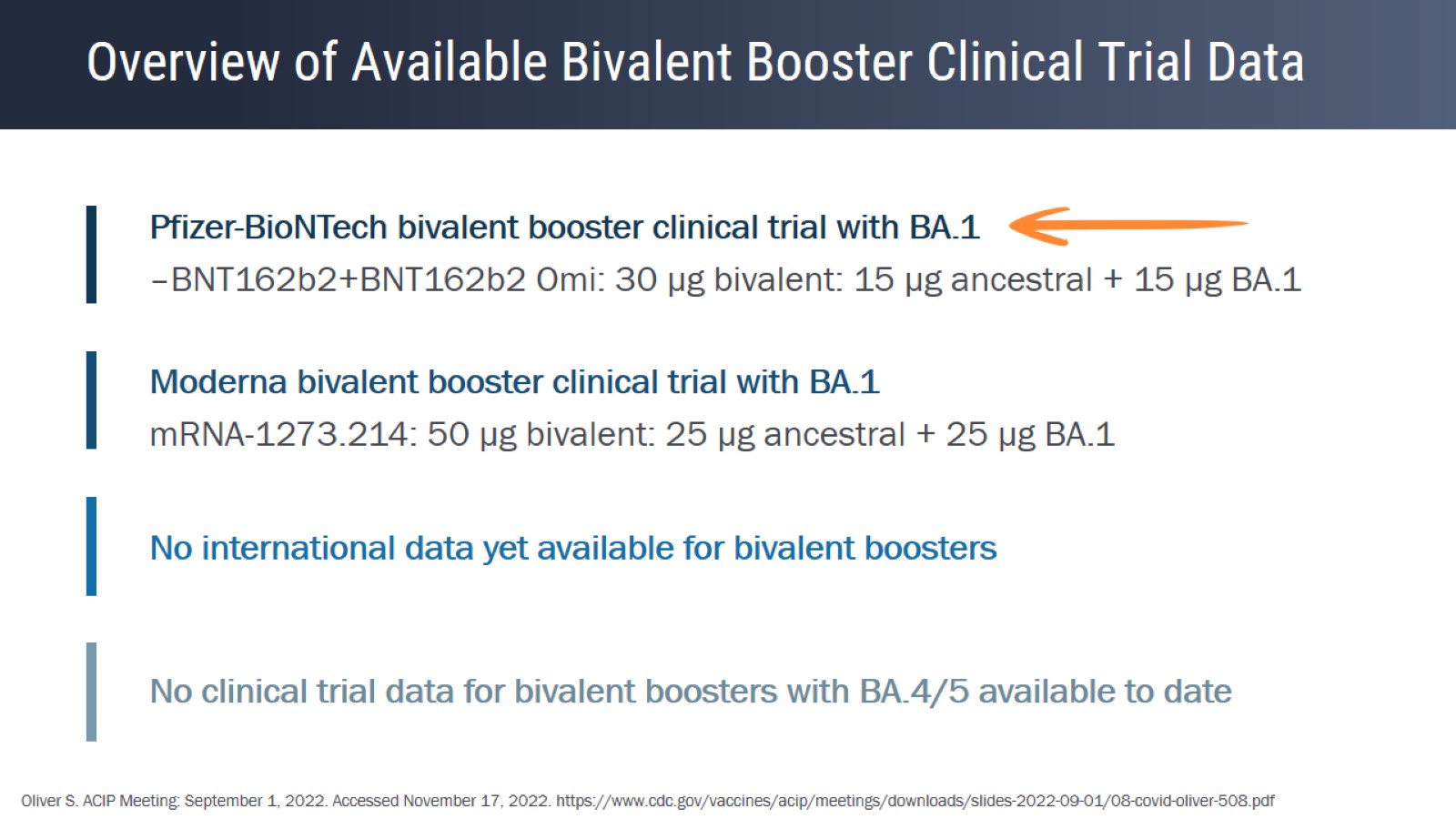 Overview of Available Bivalent Booster Clinical Trial Data
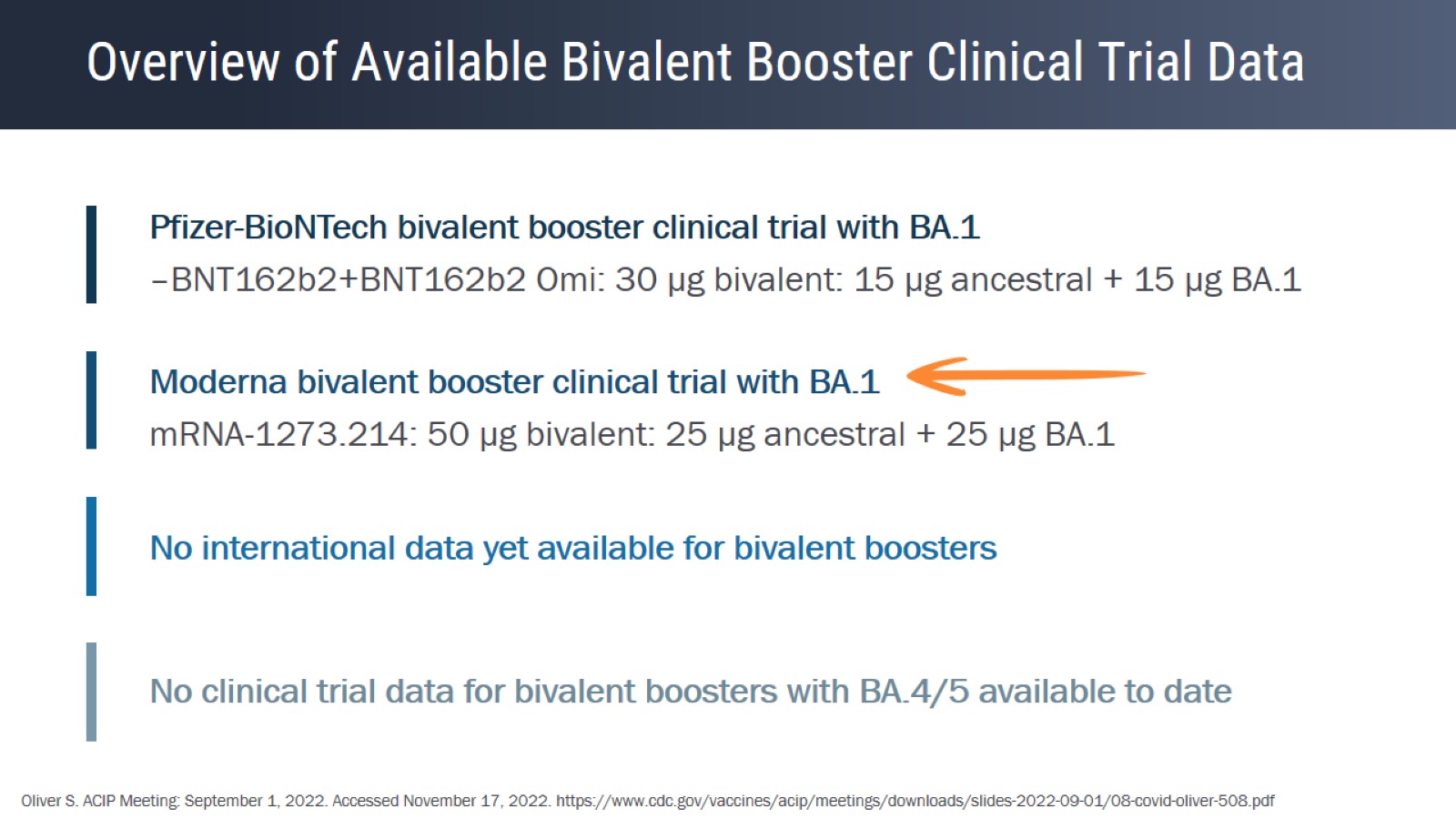 Overview of Available Bivalent Booster Clinical Trial Data
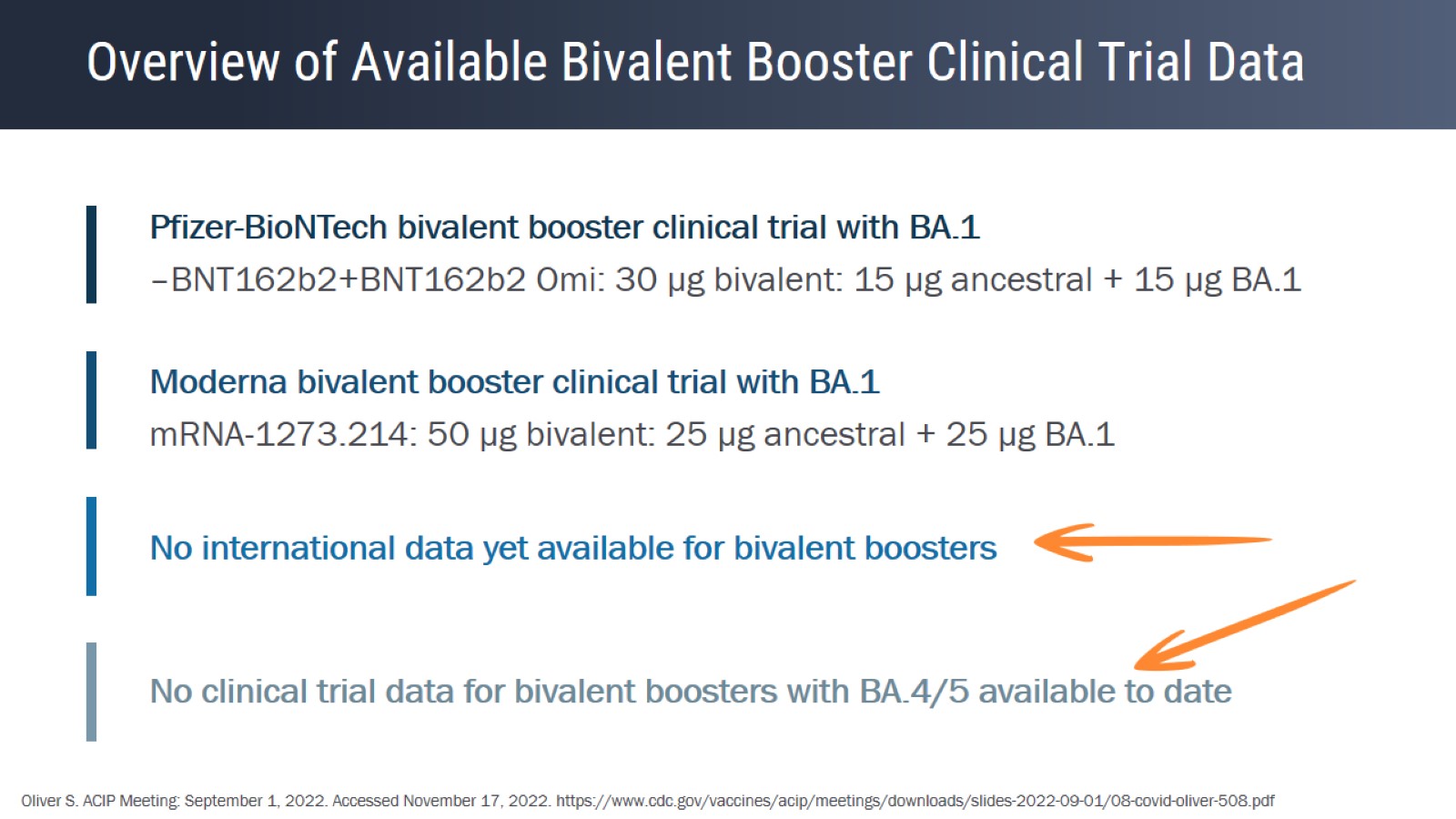 Overview of Available Bivalent Booster Clinical Trial Data
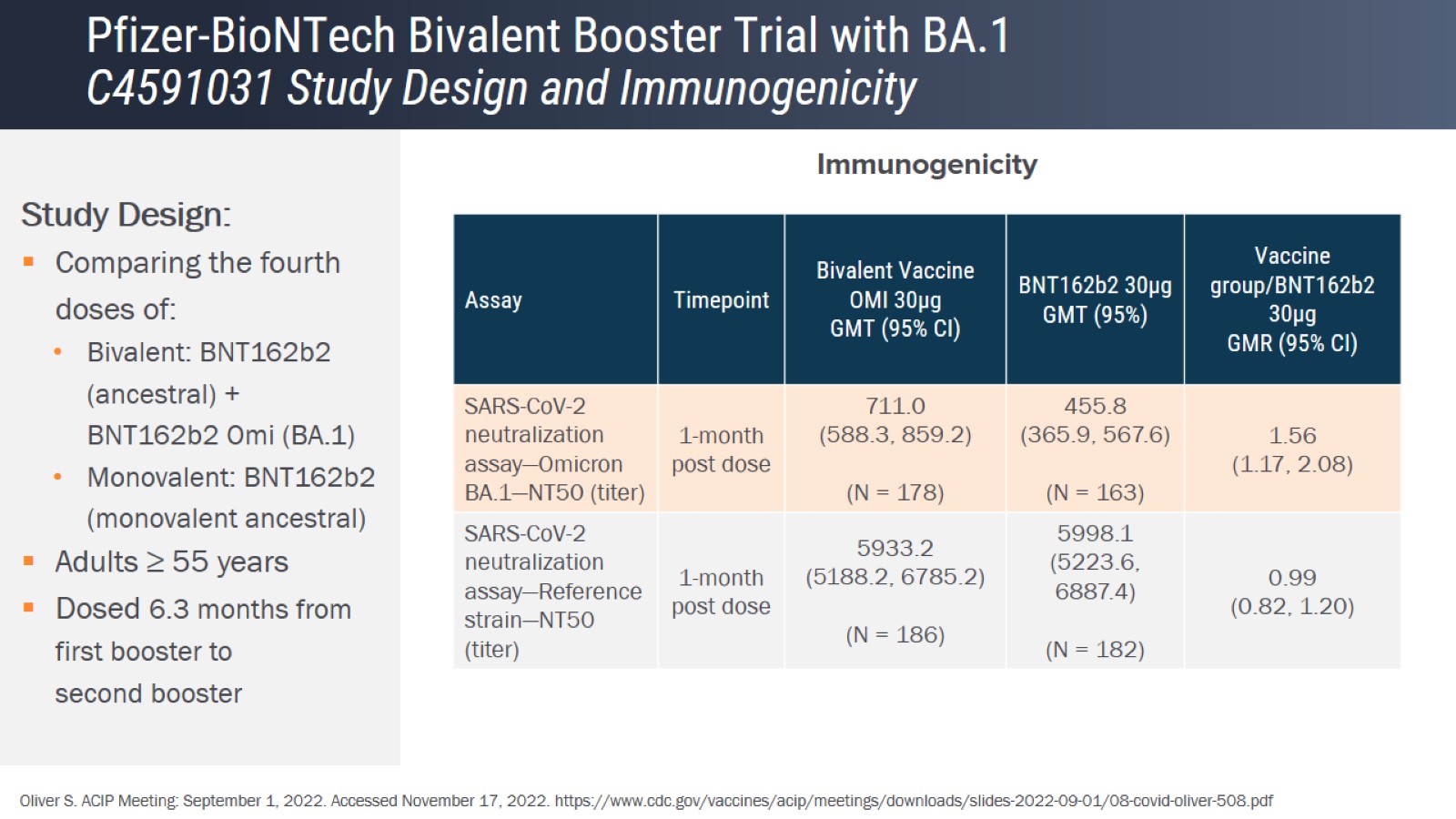 Pfizer-BioNTech Bivalent Booster Trial with BA.1C4591031 Study Design and Immunogenicity
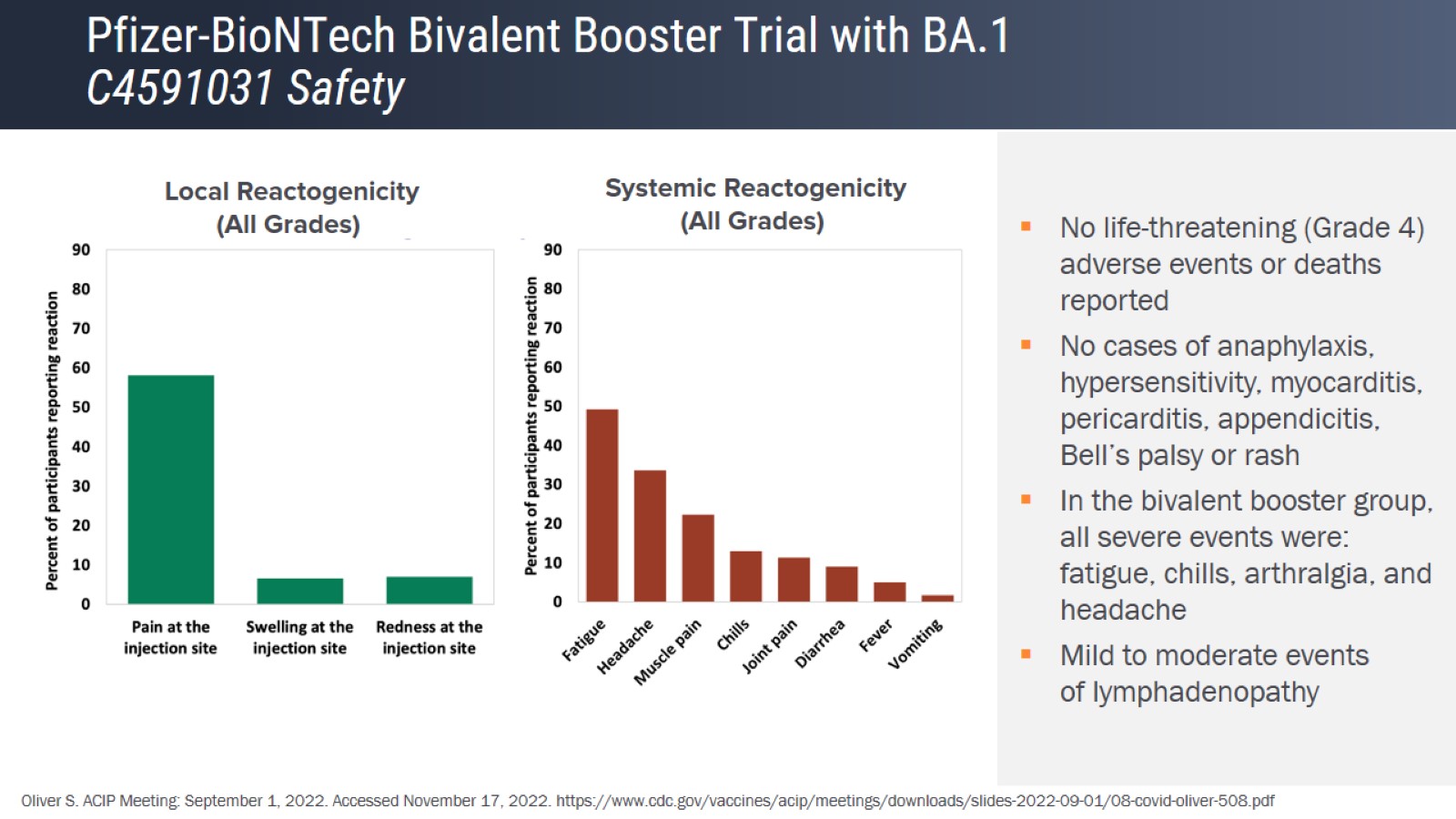 Pfizer-BioNTech Bivalent Booster Trial with BA.1C4591031 Safety
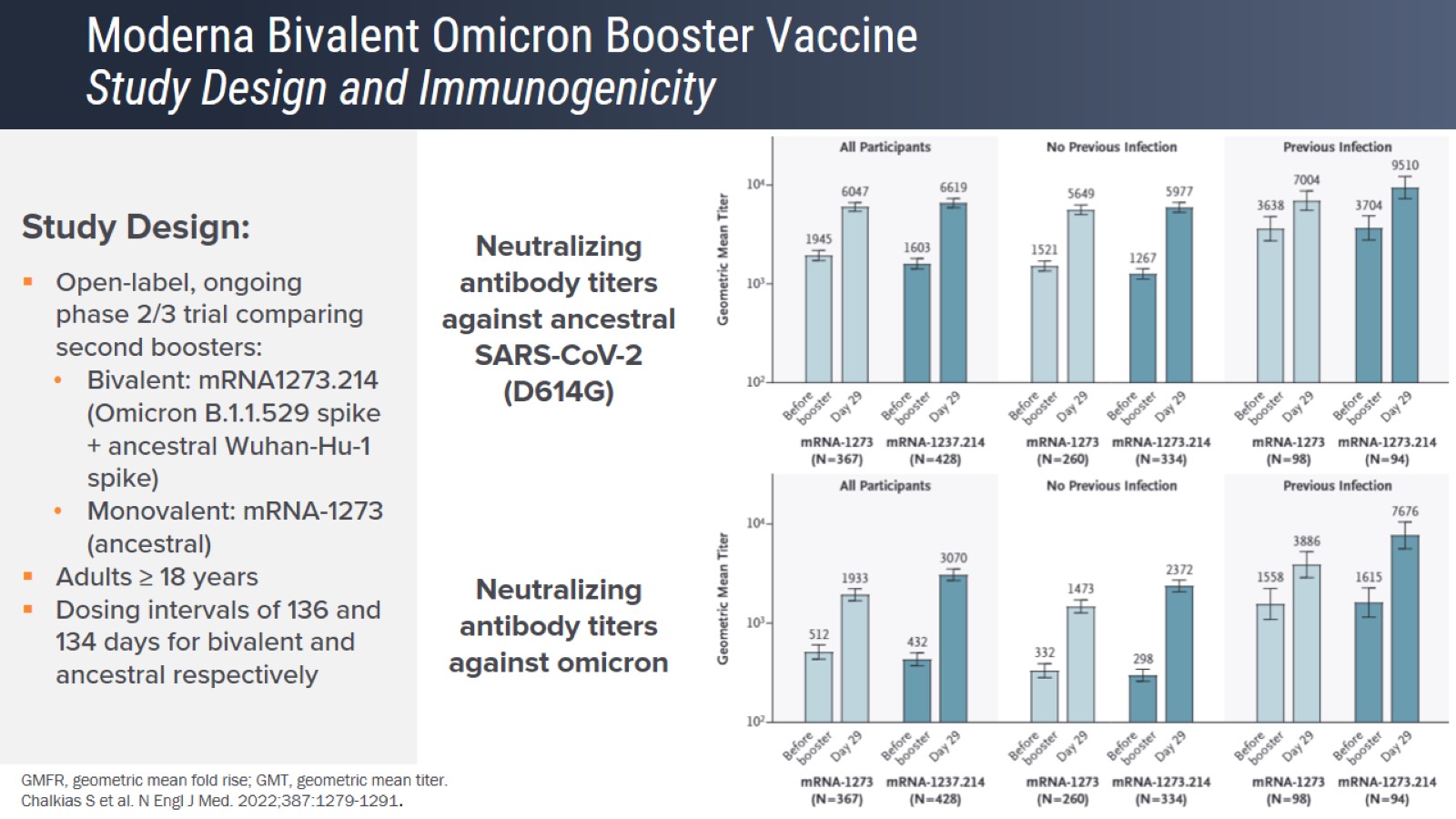 Moderna Bivalent Omicron Booster VaccineStudy Design and Immunogenicity
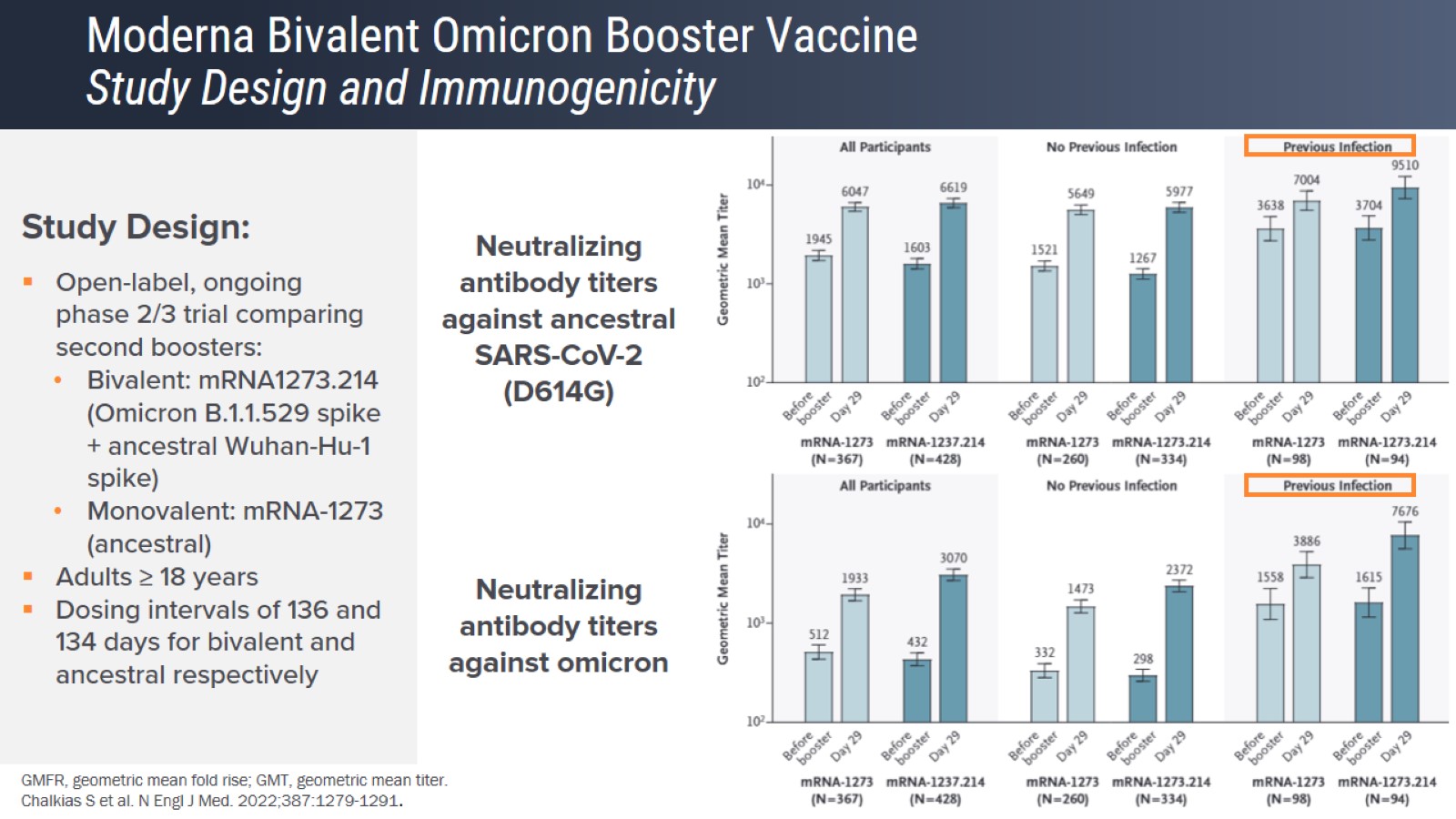 Moderna Bivalent Omicron Booster VaccineStudy Design and Immunogenicity
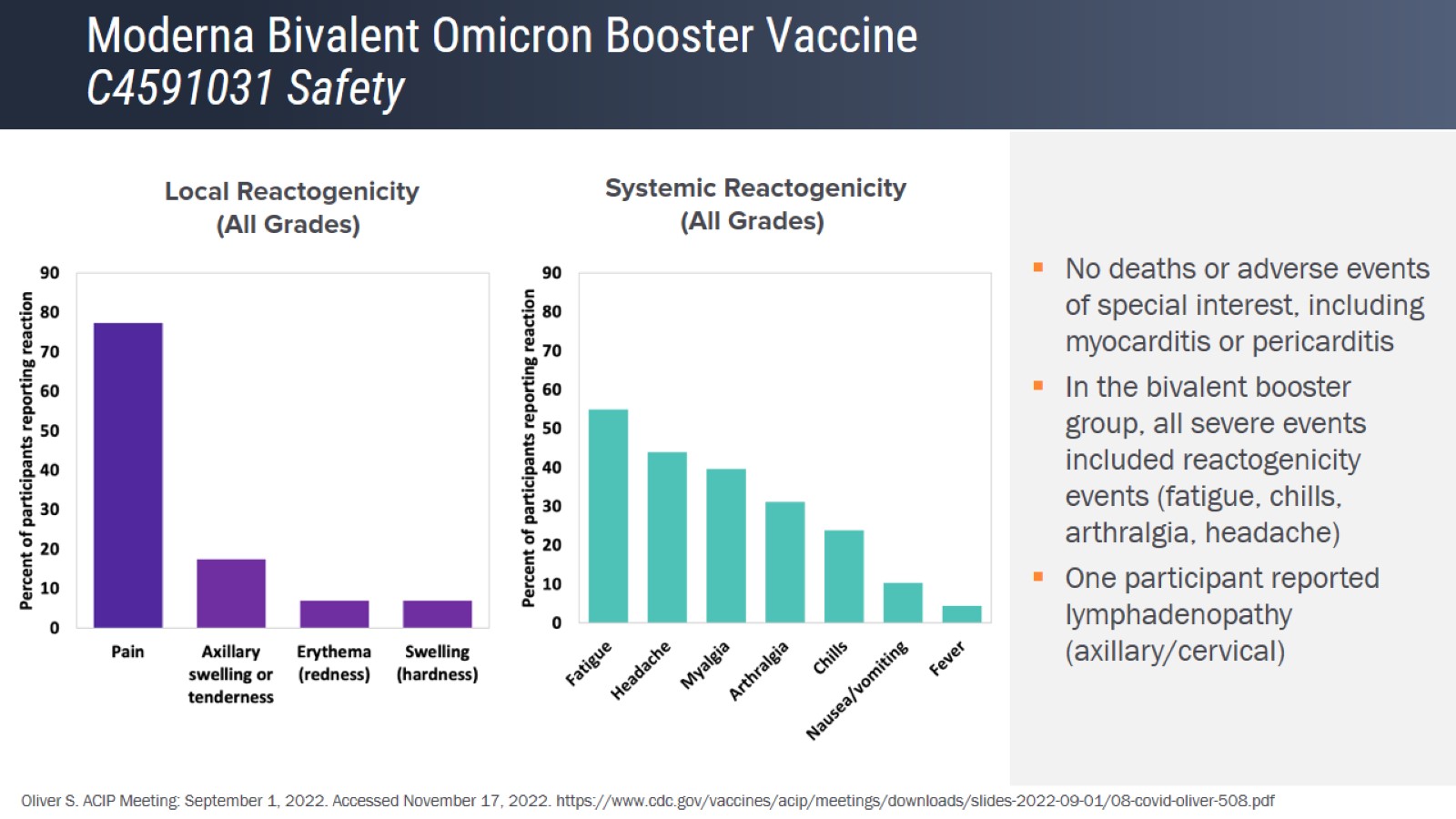 Moderna Bivalent Omicron Booster VaccineC4591031 Safety
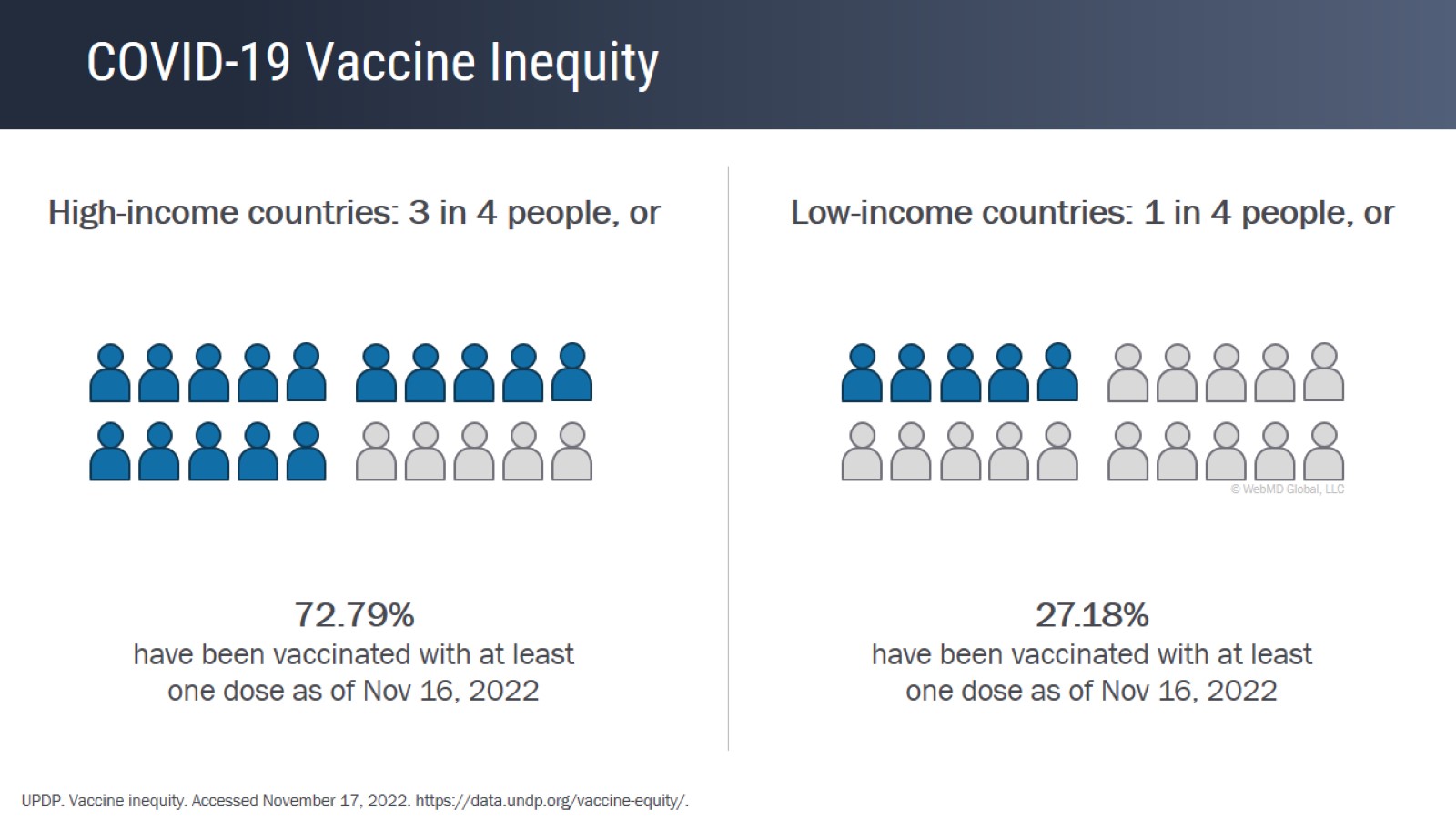 COVID-19 Vaccine Inequity
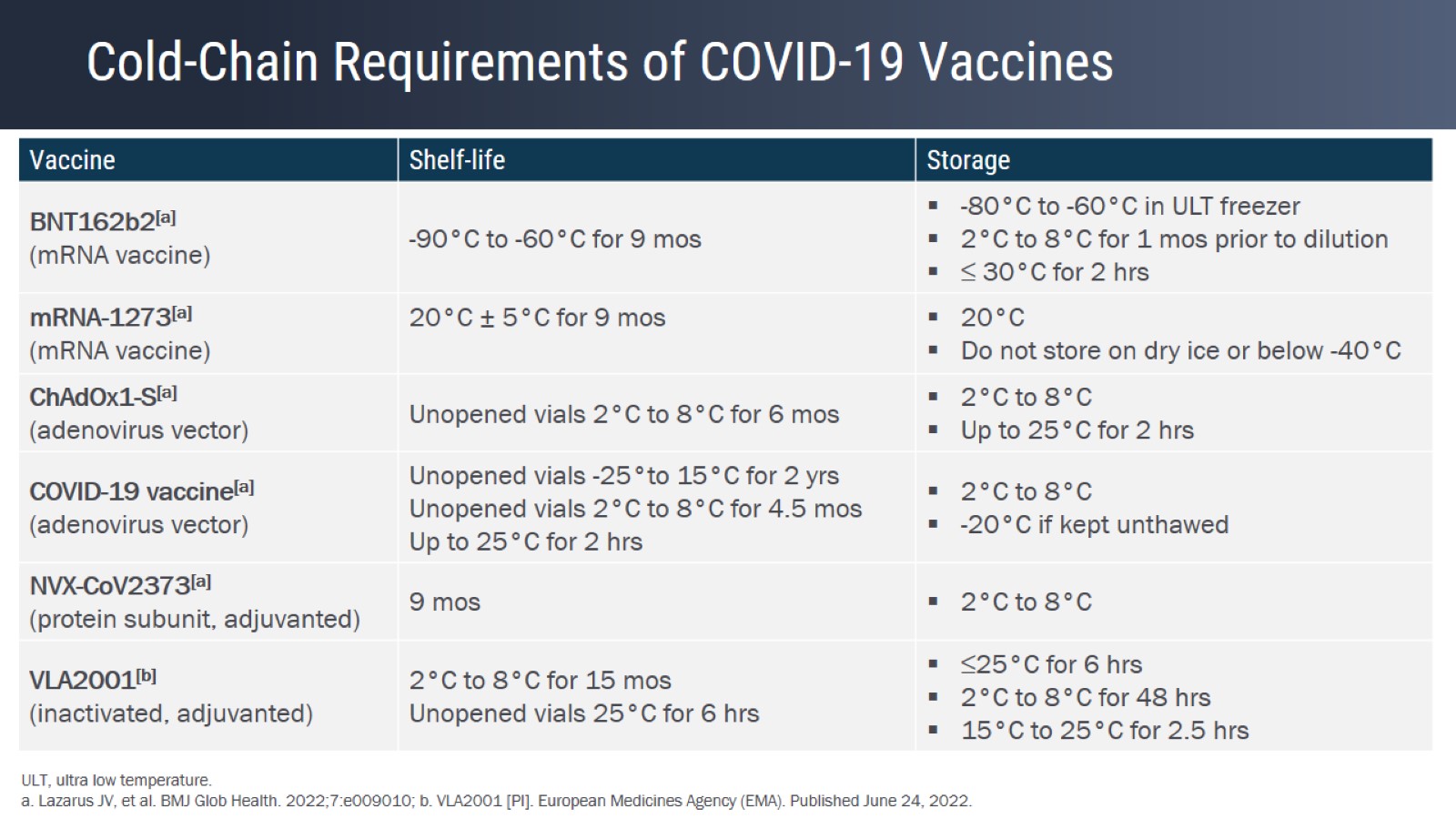 Cold-Chain Requirements of COVID-19 Vaccines
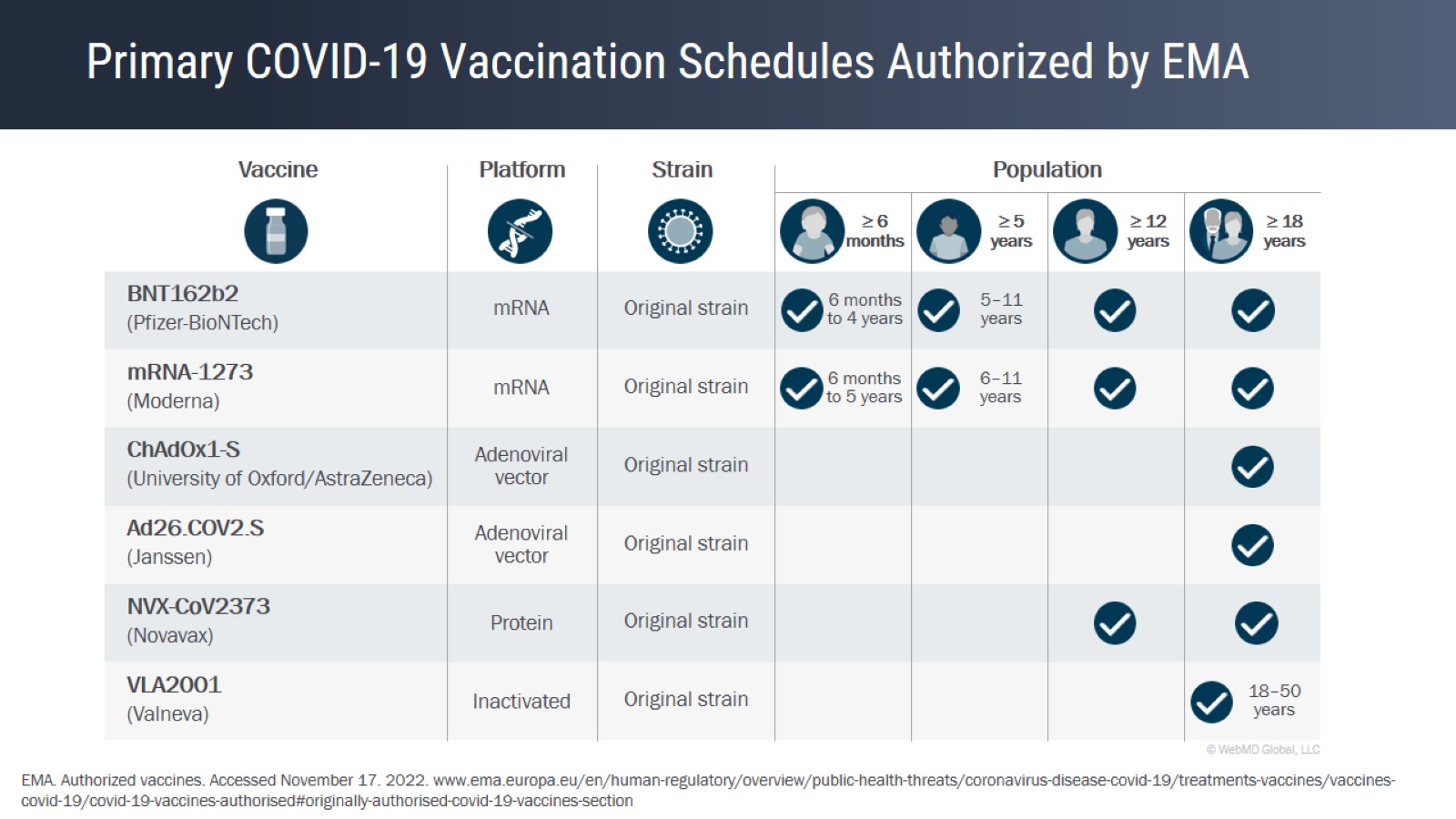 Primary COVID-19 Vaccination Schedules Authorized by EMA
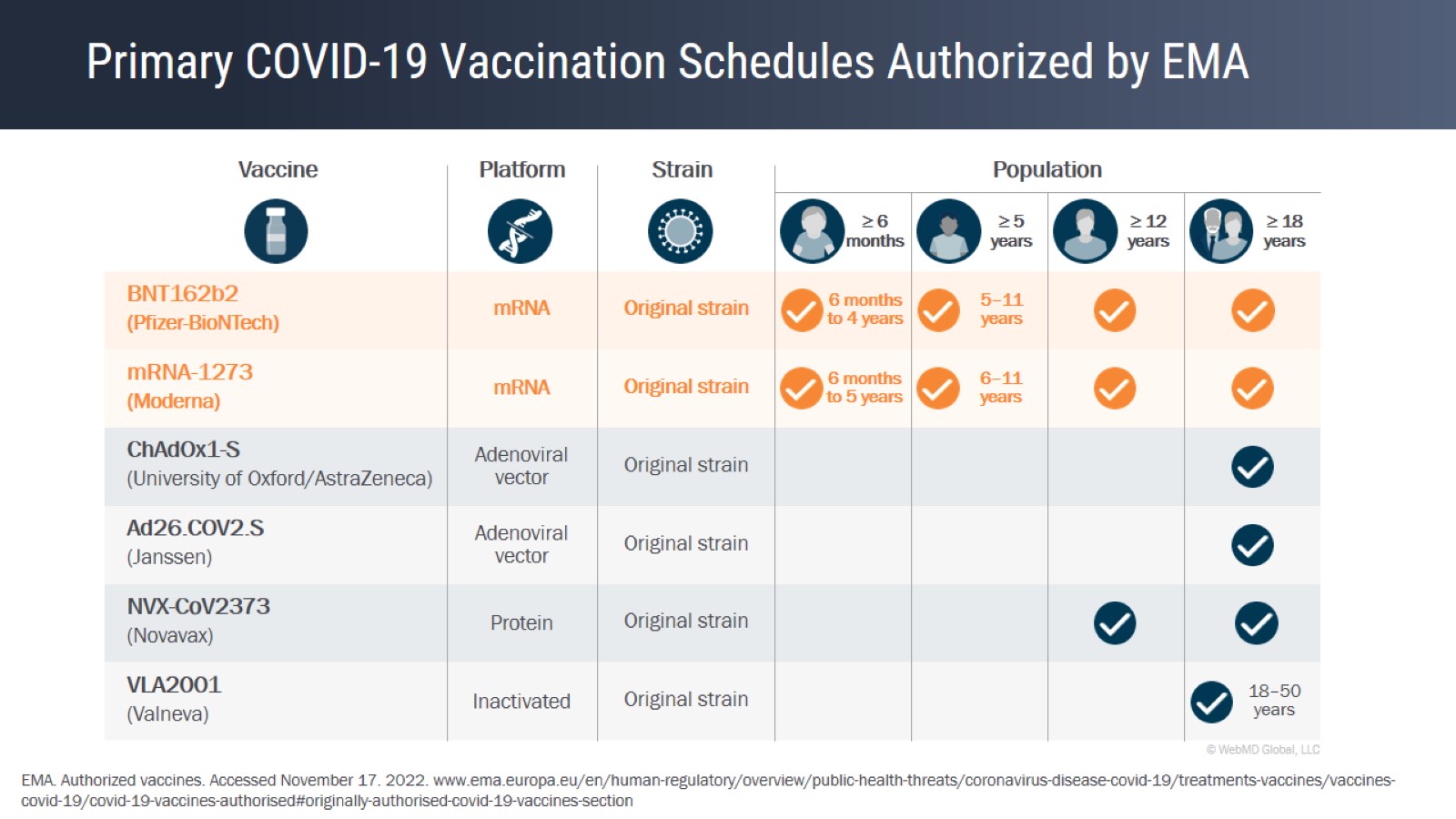 Primary COVID-19 Vaccination Schedules Authorized by EMA
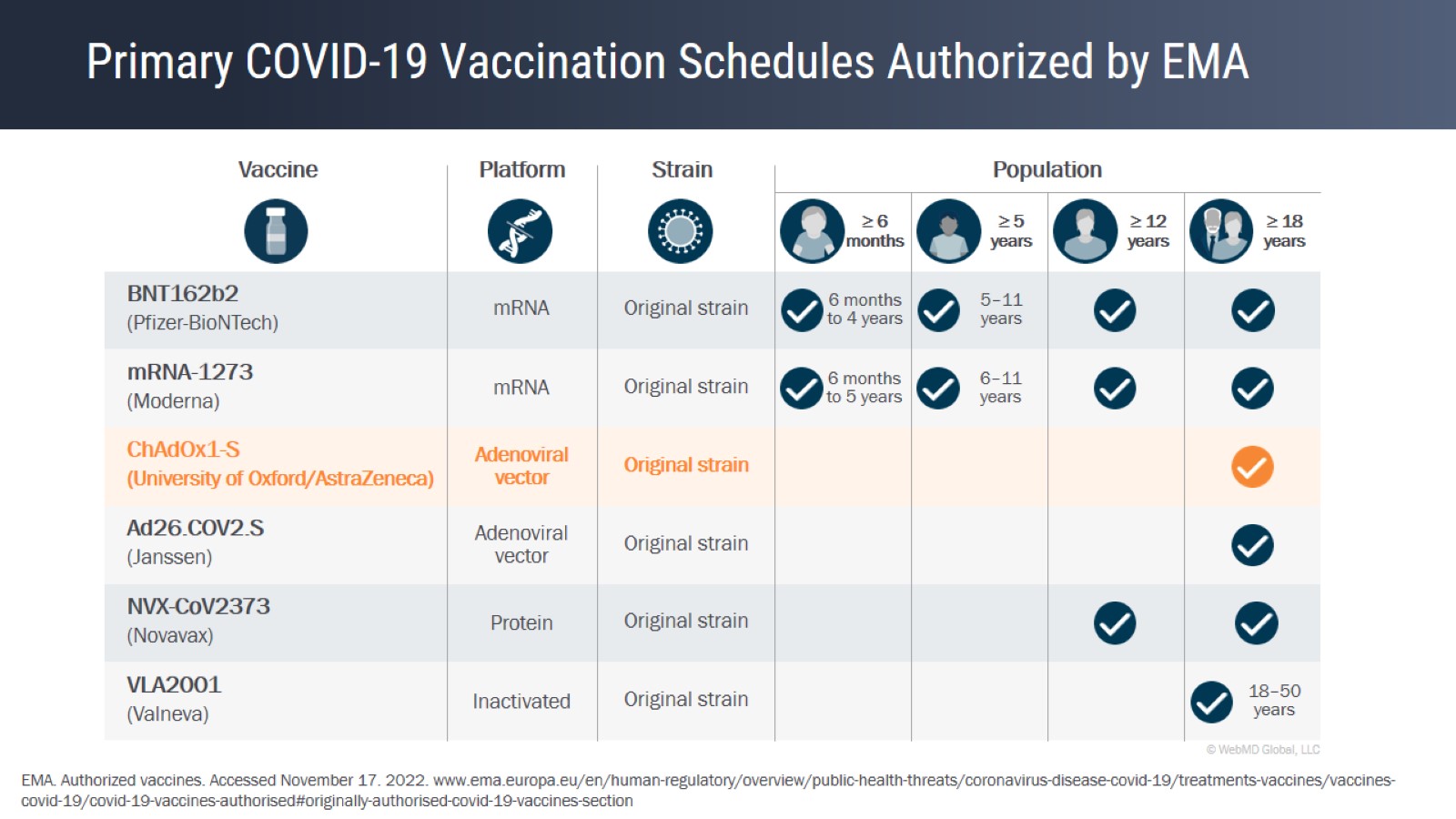 Primary COVID-19 Vaccination Schedules Authorized by EMA
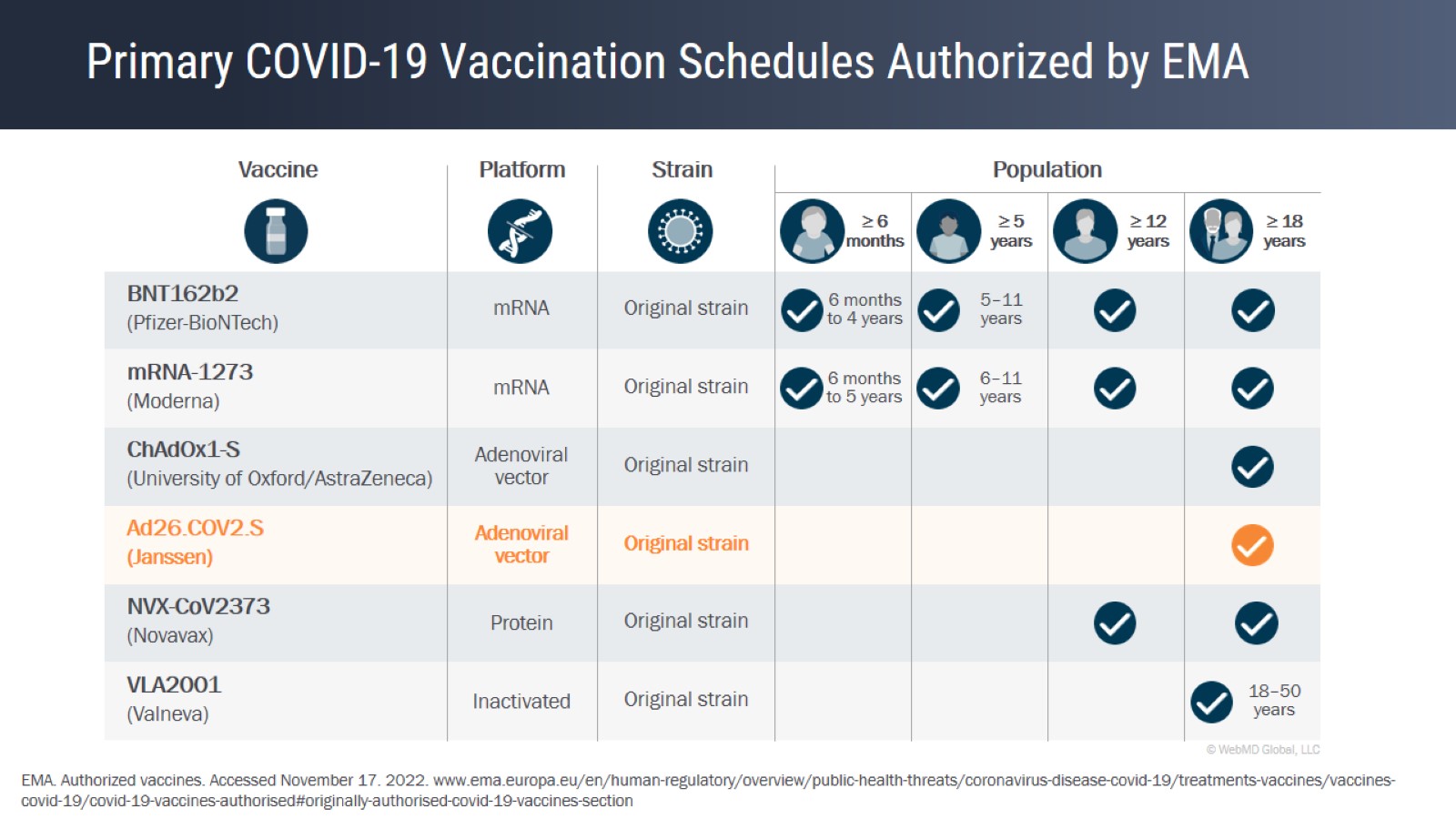 Primary COVID-19 Vaccination Schedules Authorized by EMA
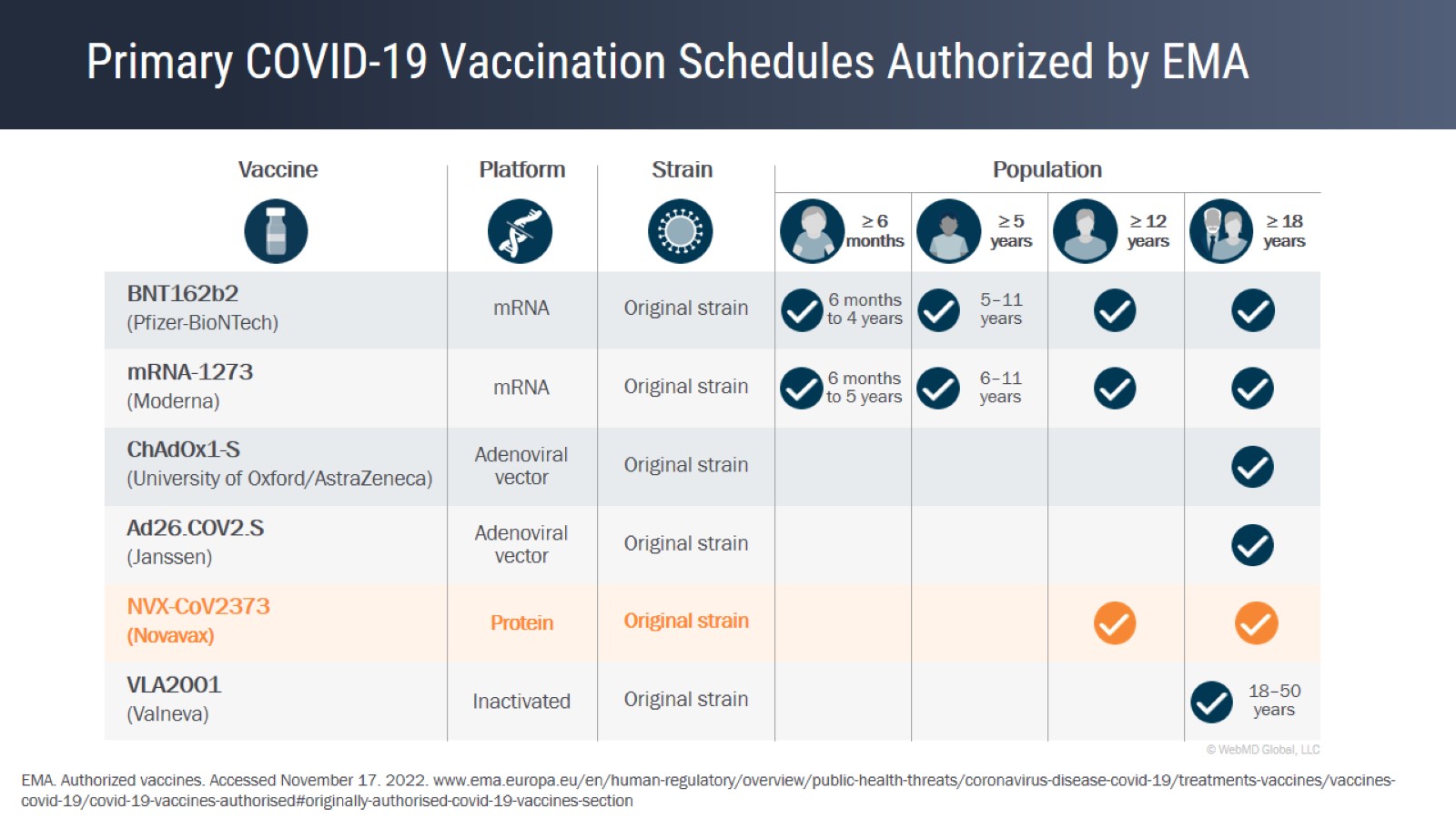 Primary COVID-19 Vaccination Schedules Authorized by EMA
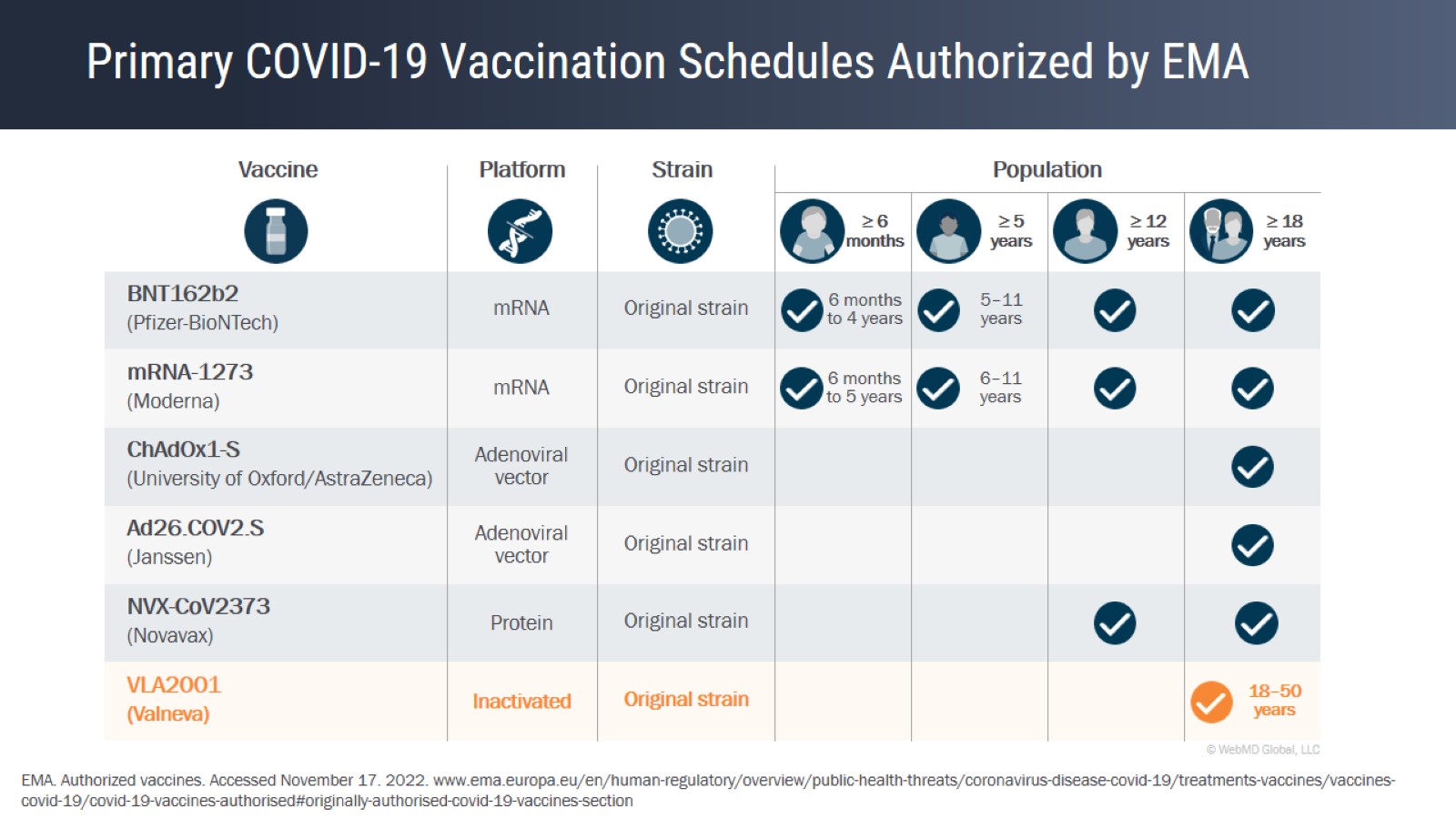 Primary COVID-19 Vaccination Schedules Authorized by EMA
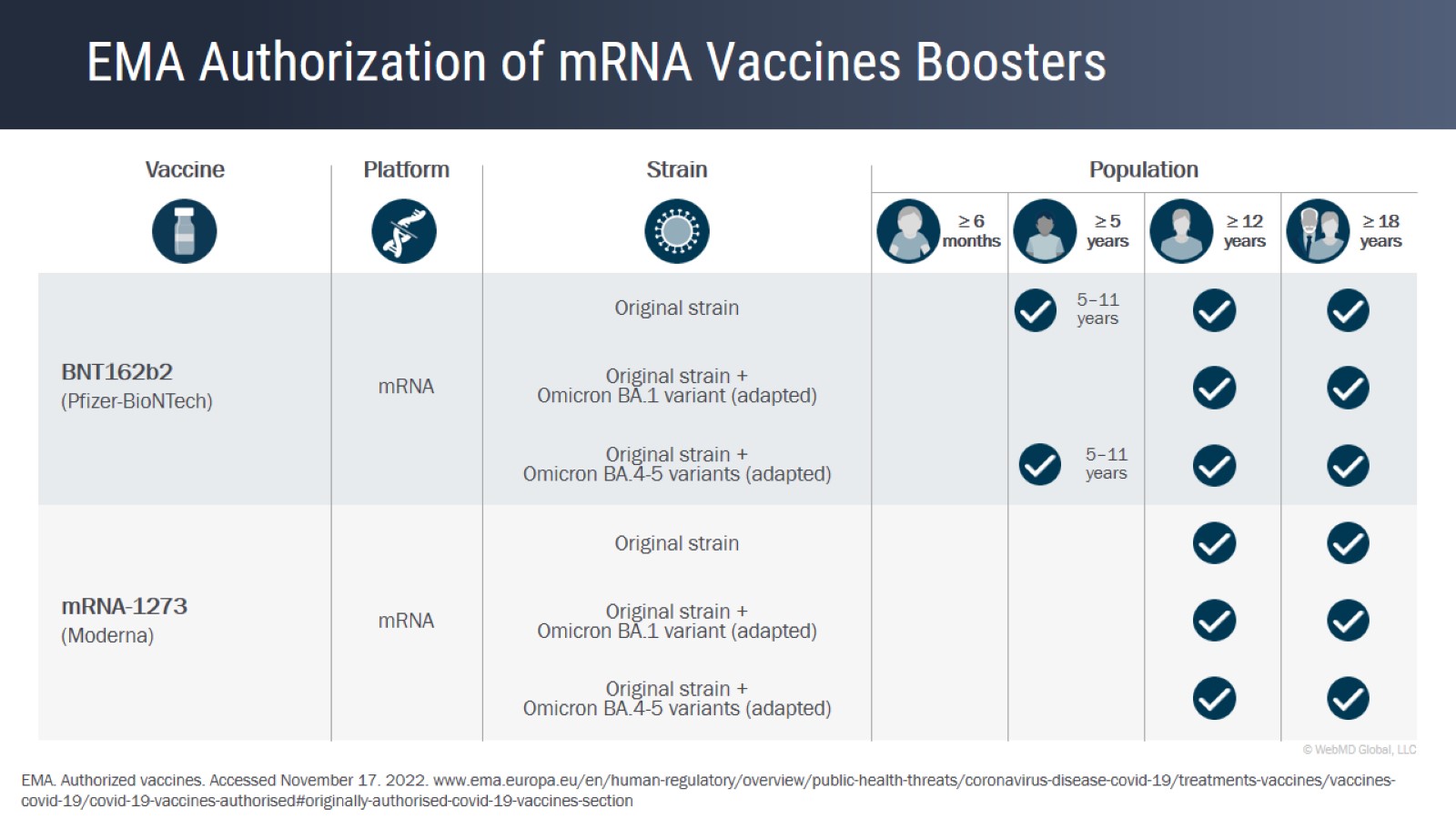 EMA Authorization of mRNA Vaccines Boosters
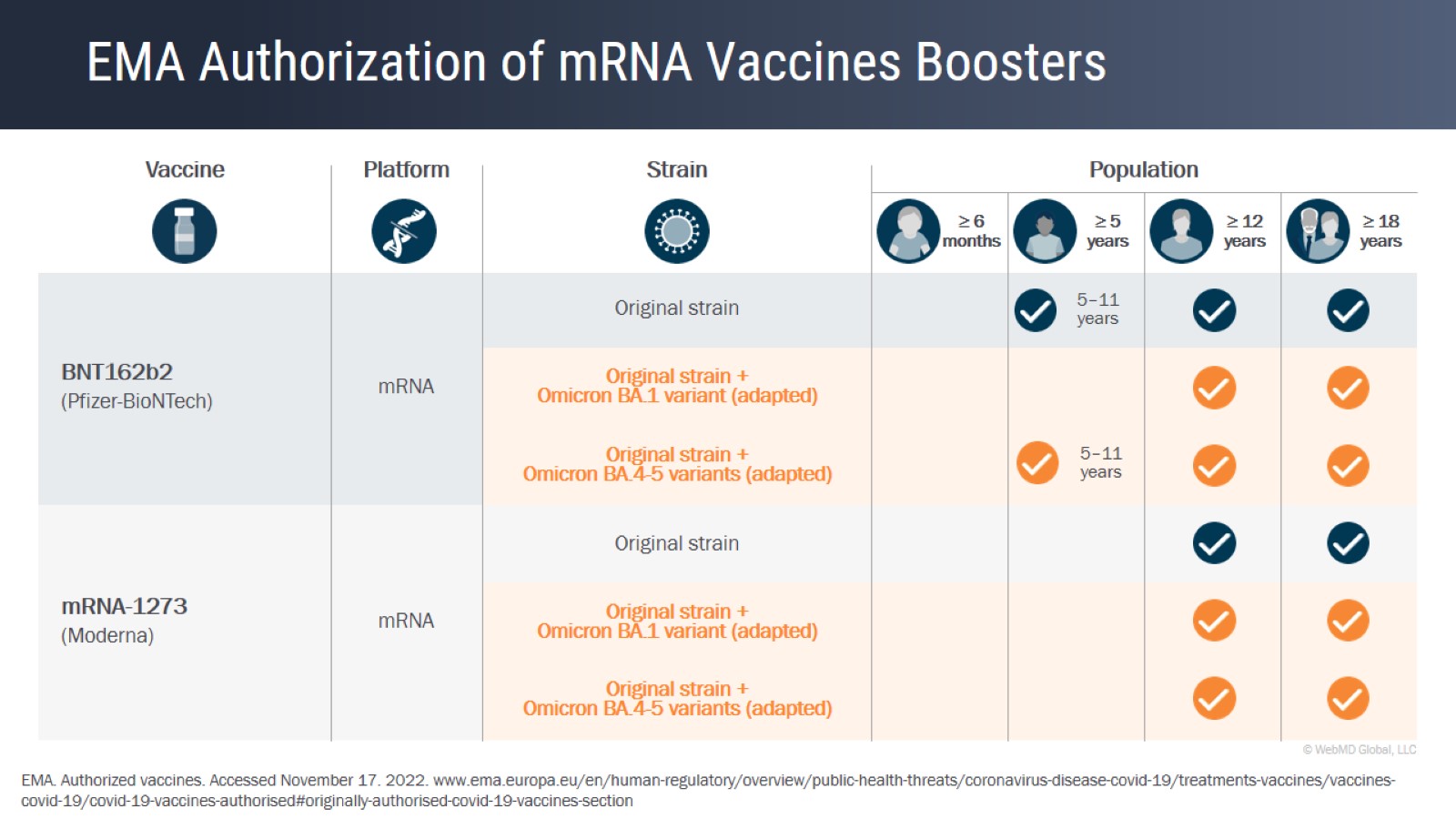 EMA Authorization of mRNA Vaccines Boosters
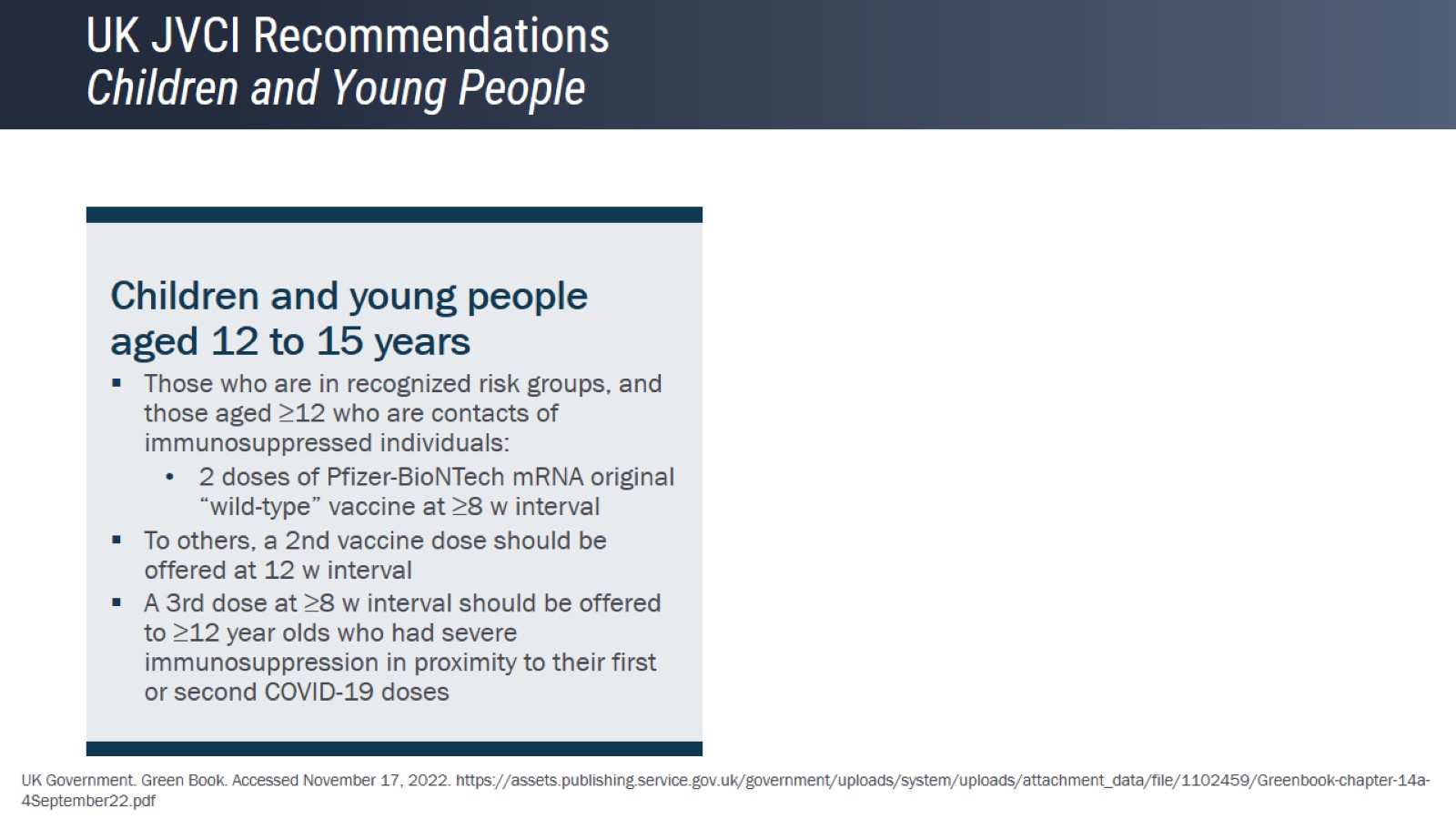 UK JVCI RecommendationsChildren and Young People
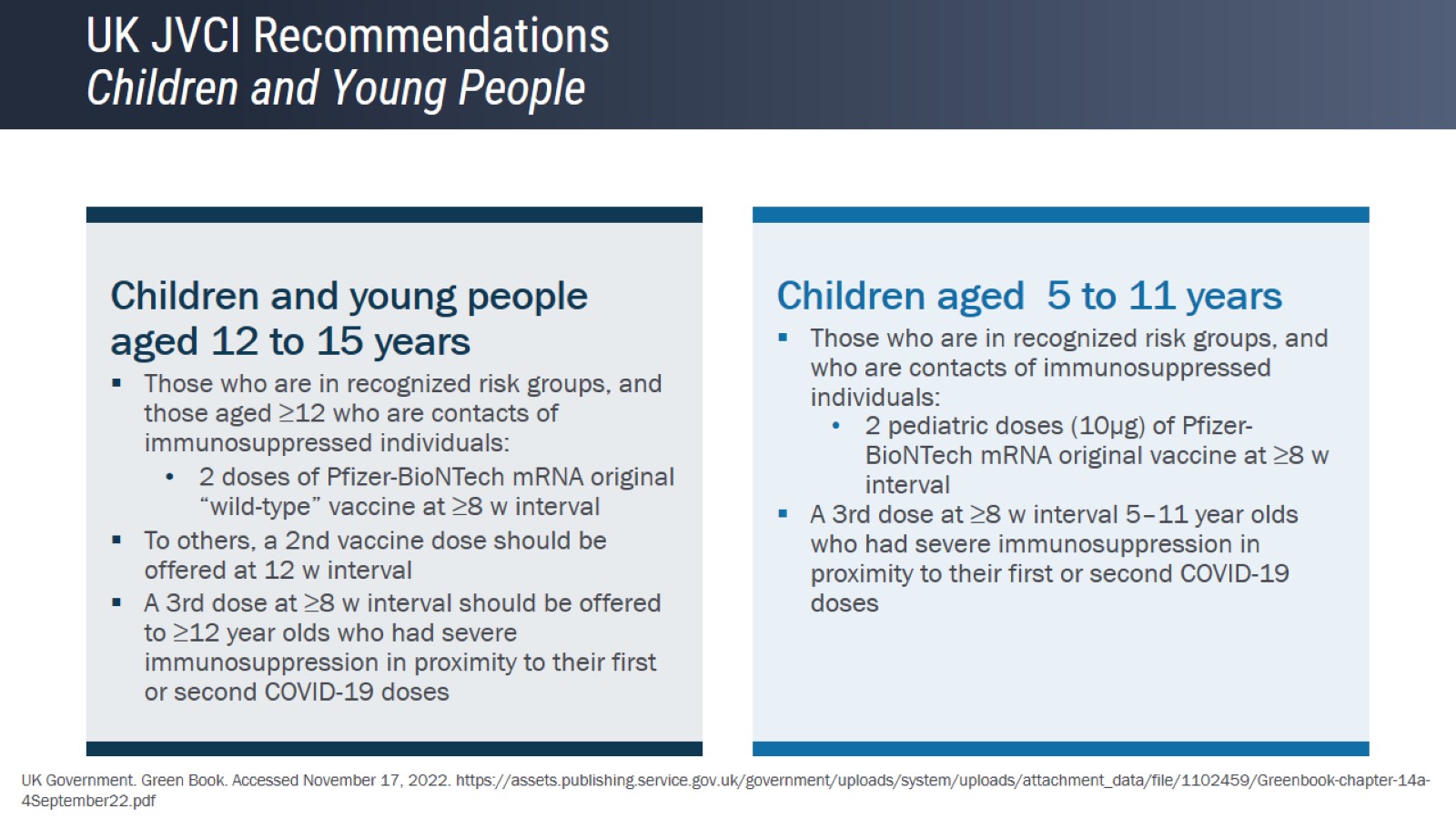 UK JVCI RecommendationsChildren and Young People
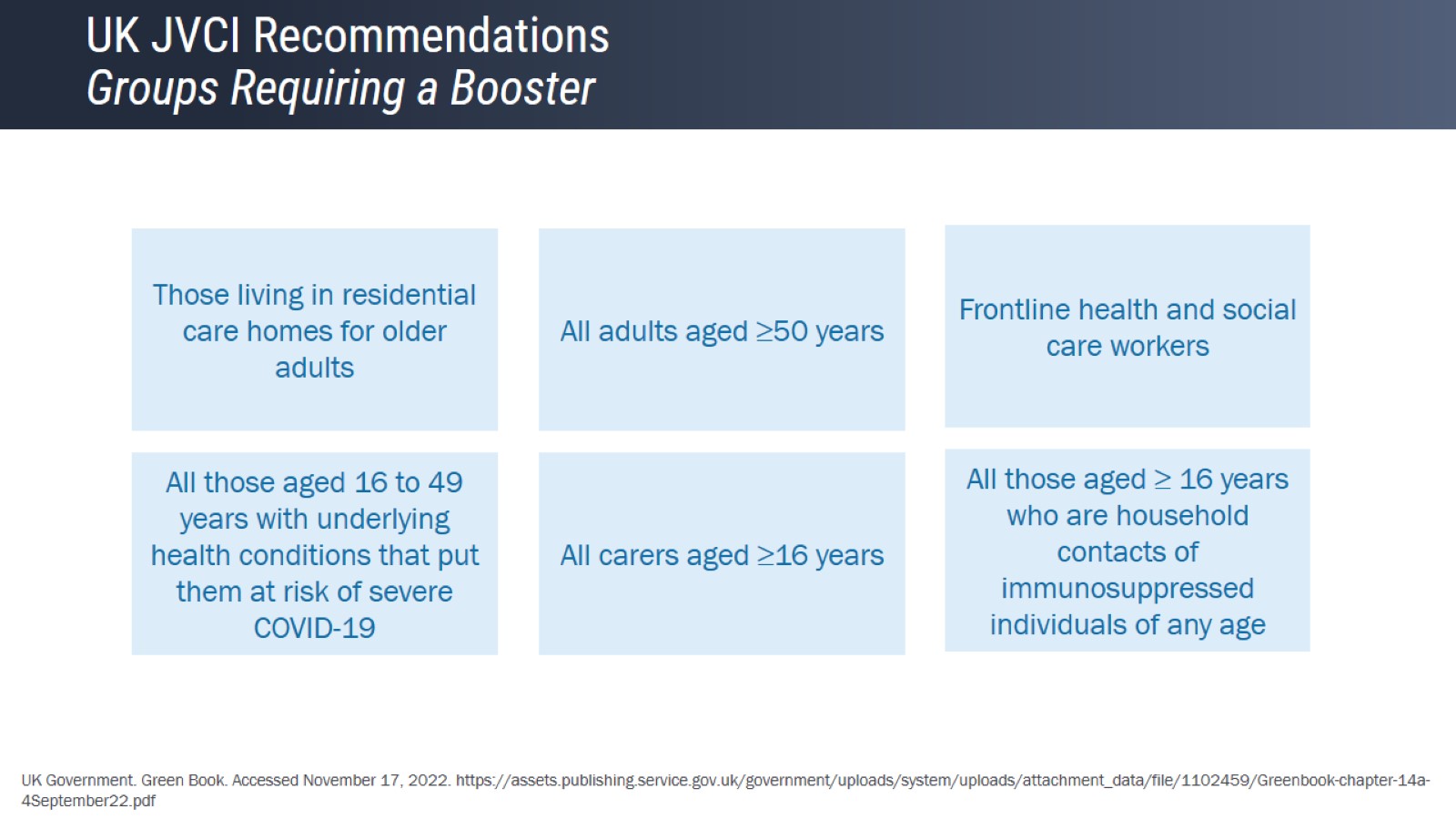 UK JVCI RecommendationsGroups Requiring a Booster
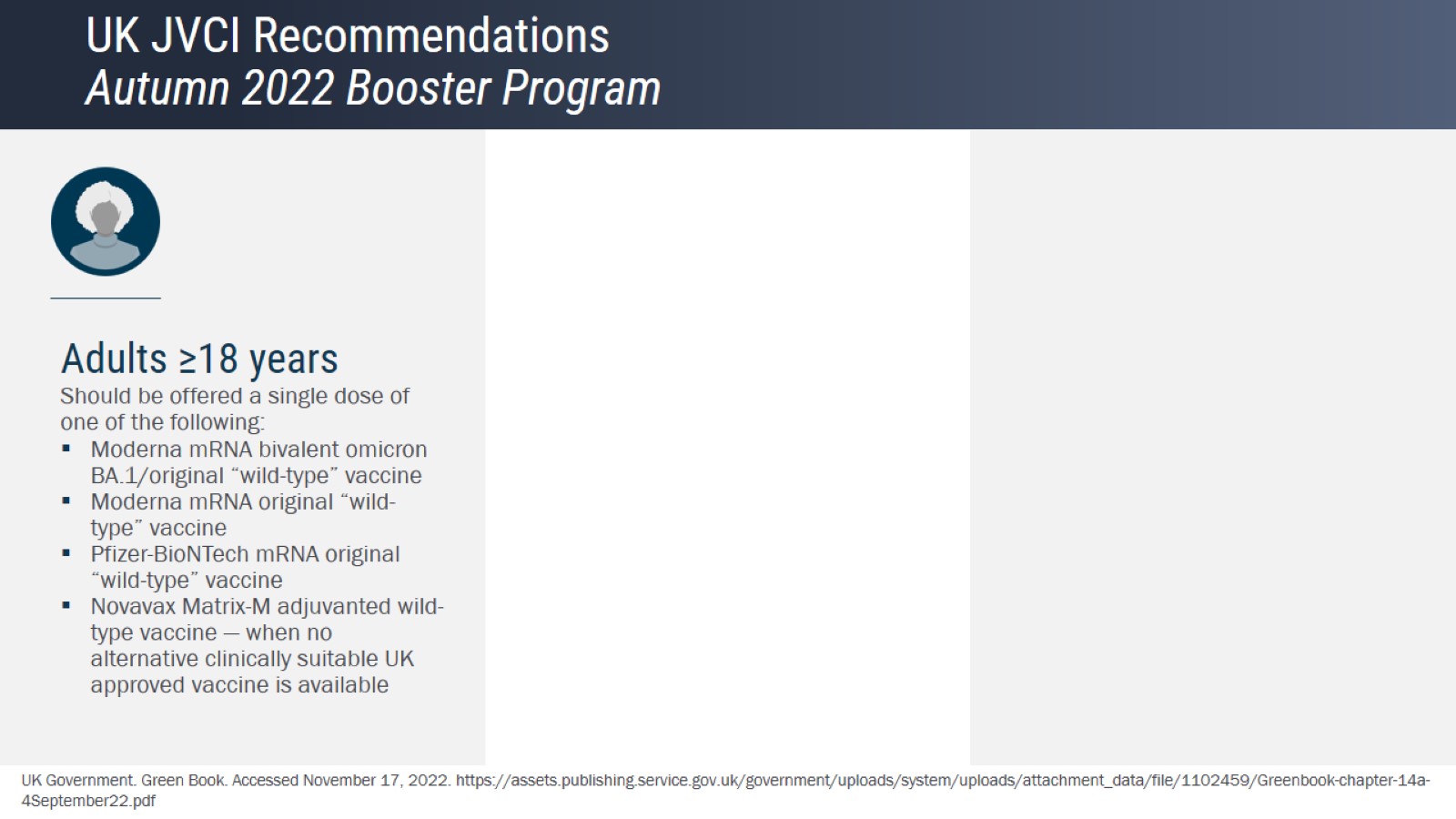 UK JVCI RecommendationsAutumn 2022 Booster Program
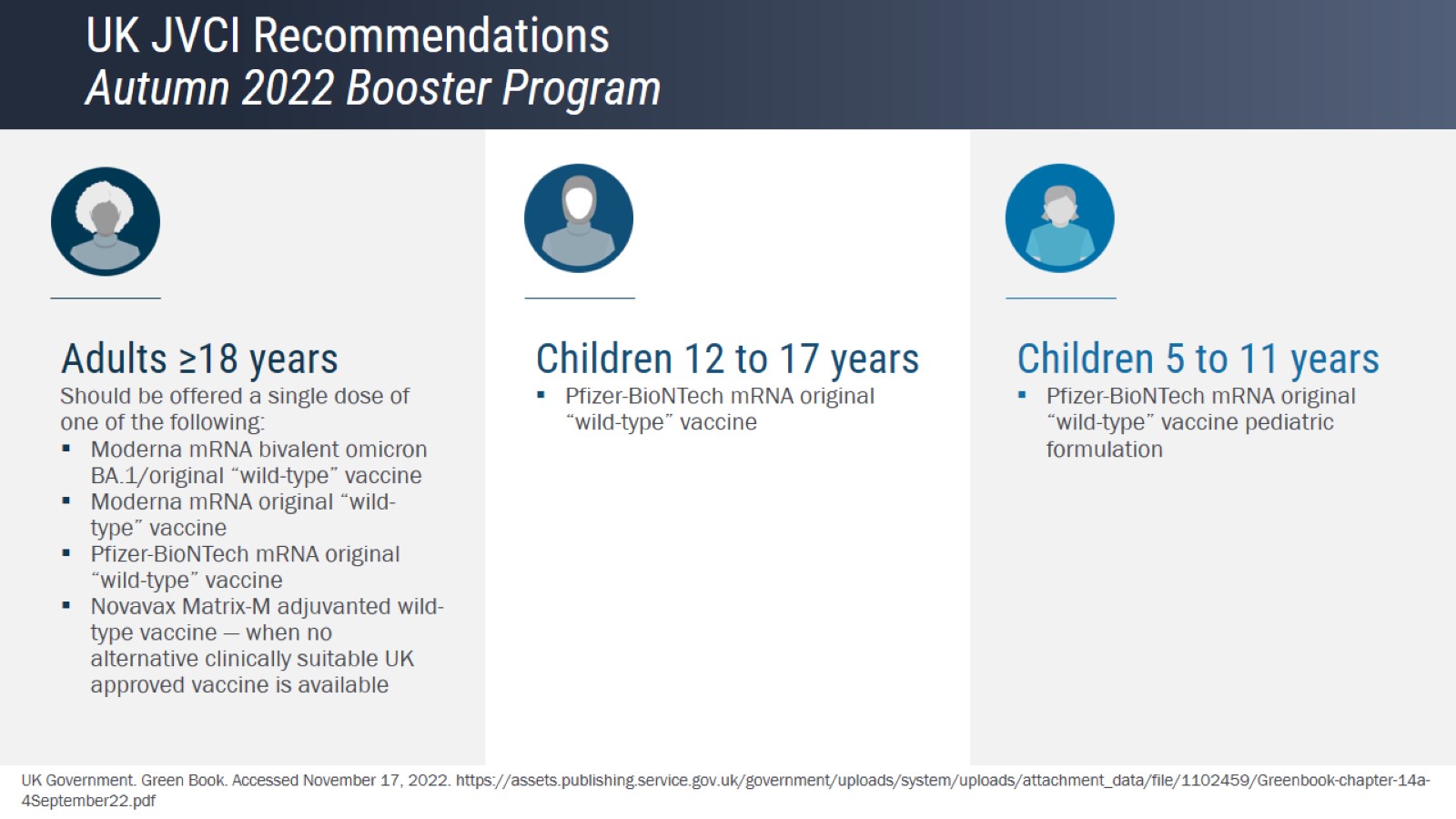 UK JVCI RecommendationsAutumn 2022 Booster Program
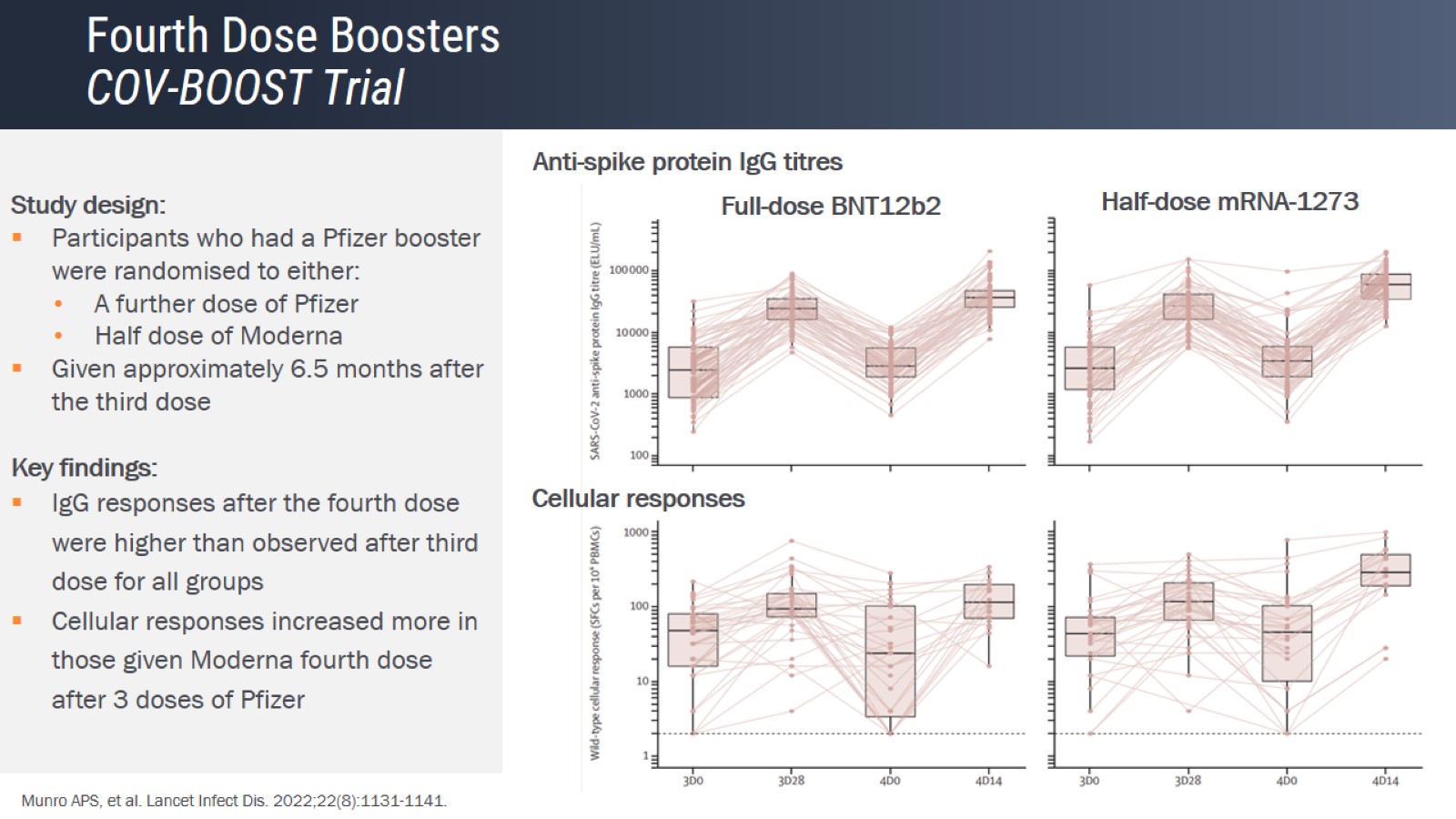 Fourth Dose BoostersCOV-BOOST Trial
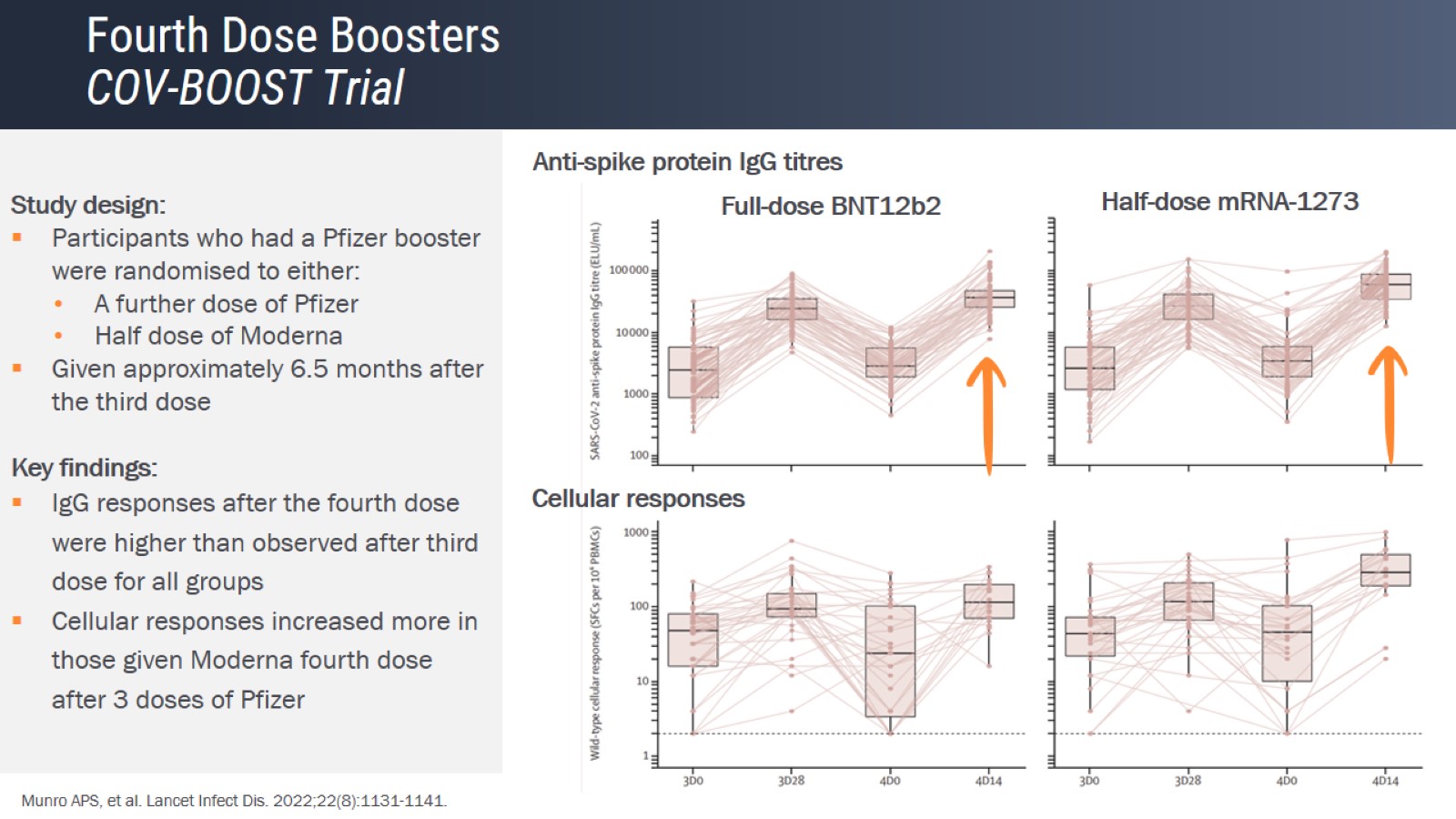 Fourth Dose BoostersCOV-BOOST Trial
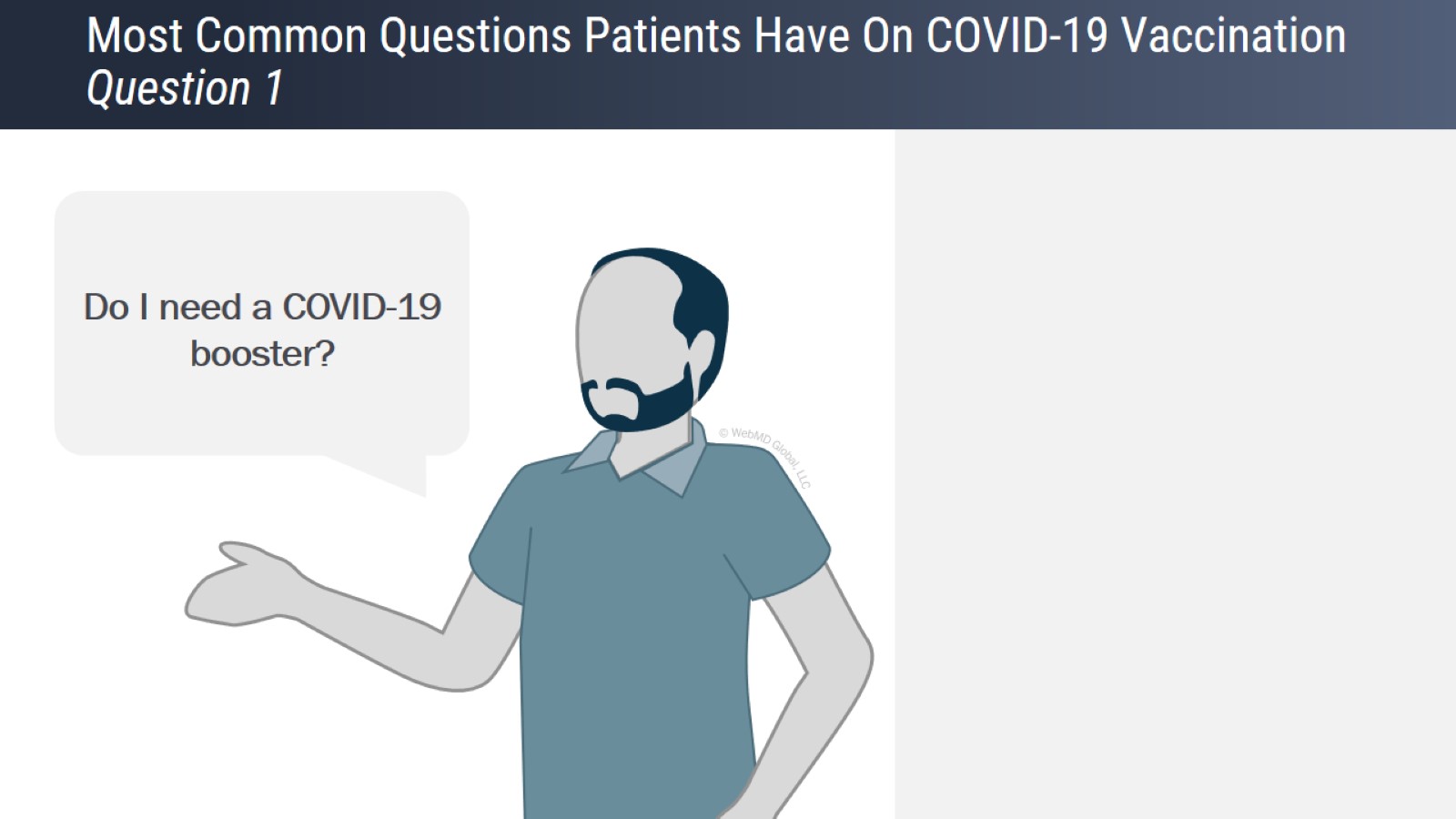 Most Common Questions Patients Have On COVID-19 VaccinationQuestion 1
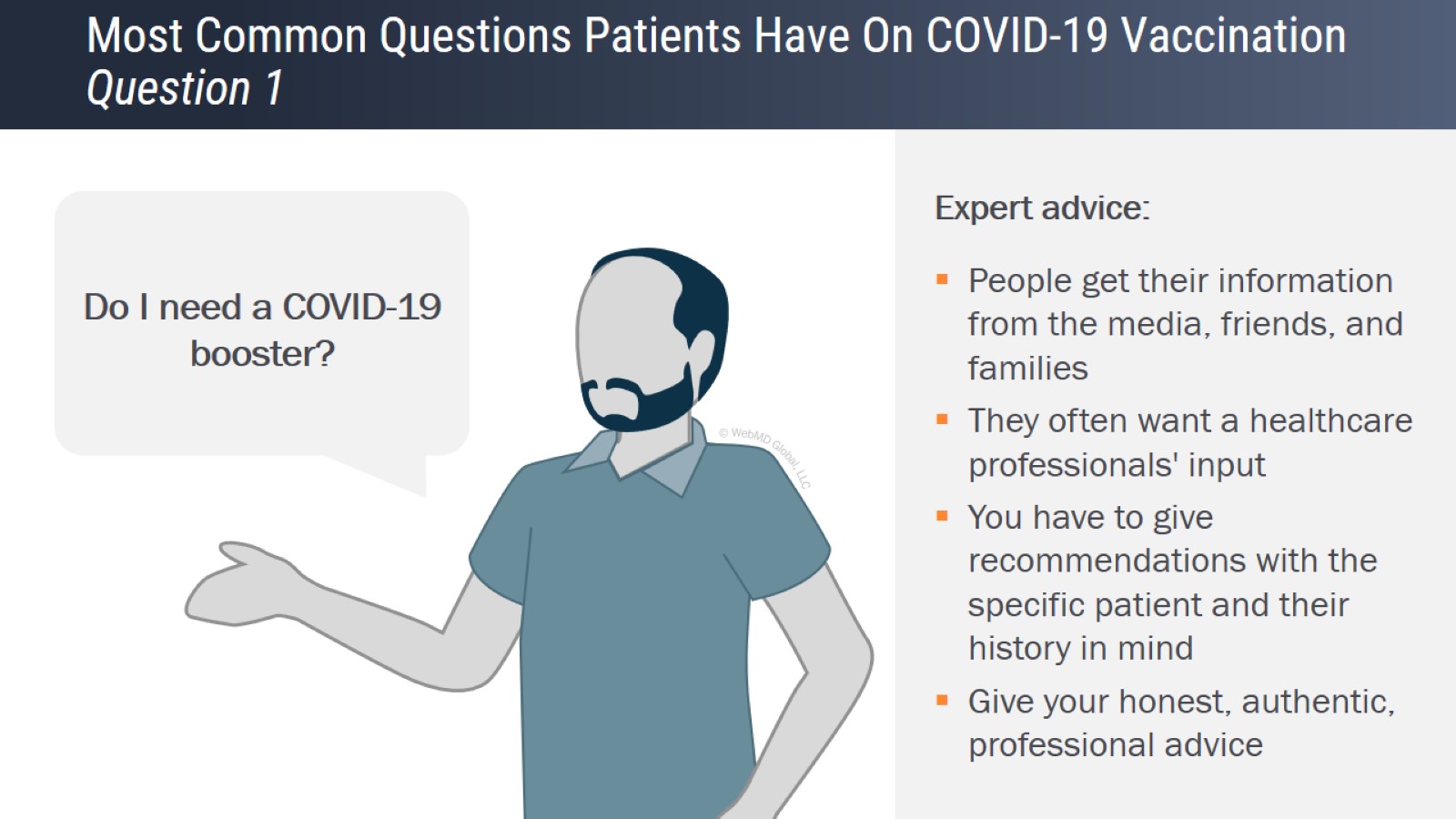 Most Common Questions Patients Have On COVID-19 VaccinationQuestion 1
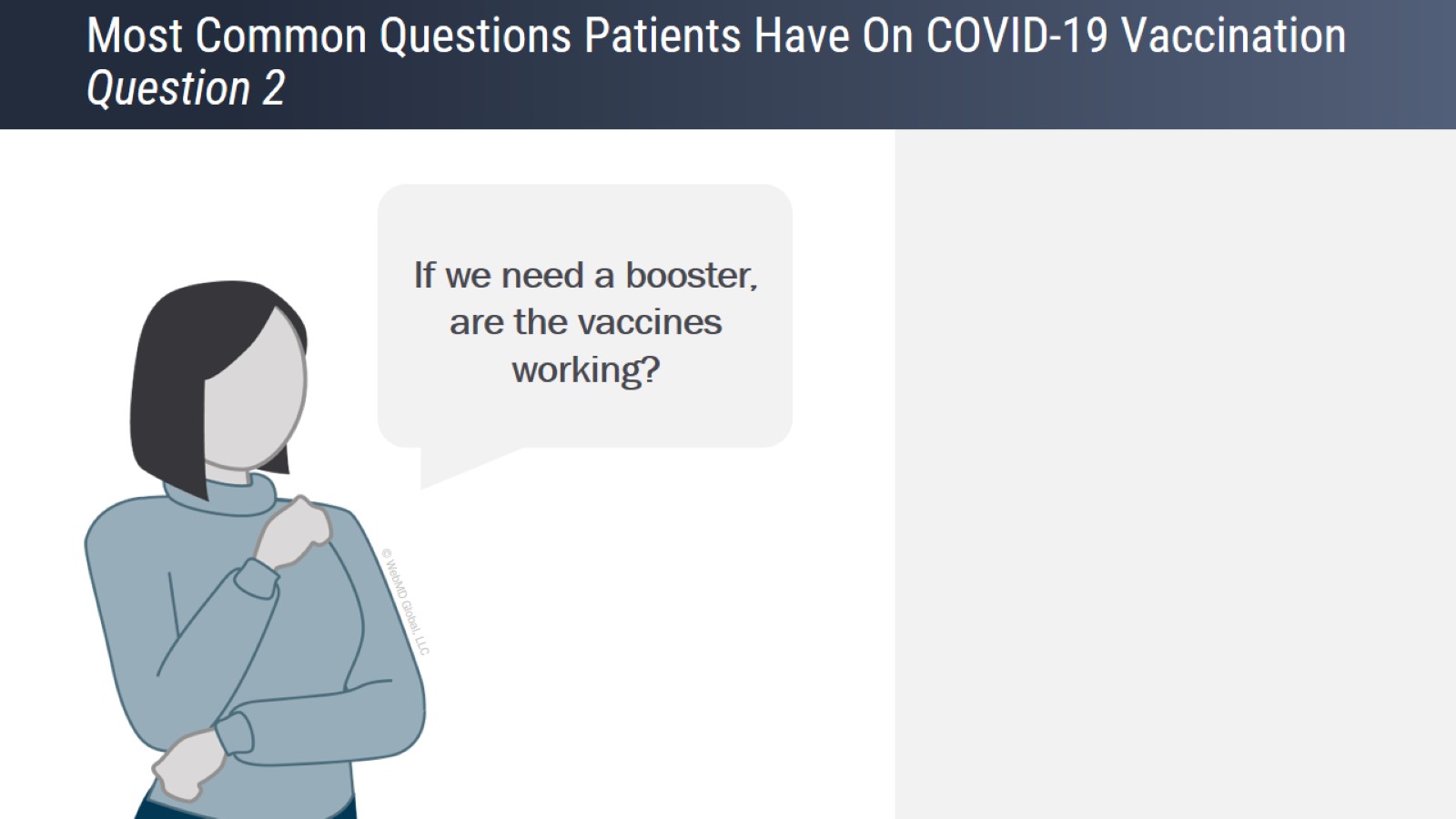 Most Common Questions Patients Have On COVID-19 VaccinationQuestion 2
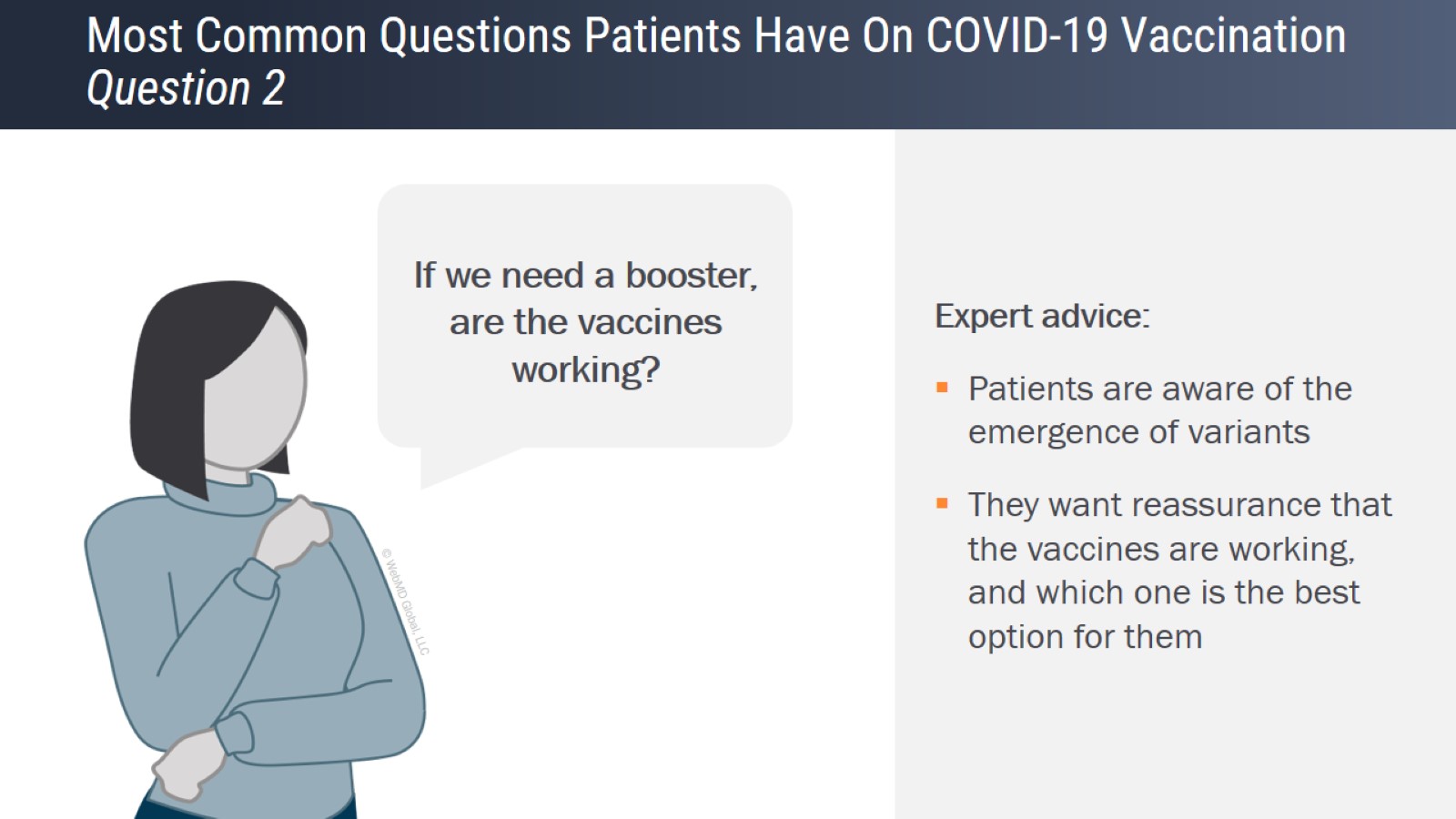 Most Common Questions Patients Have On COVID-19 VaccinationQuestion 2
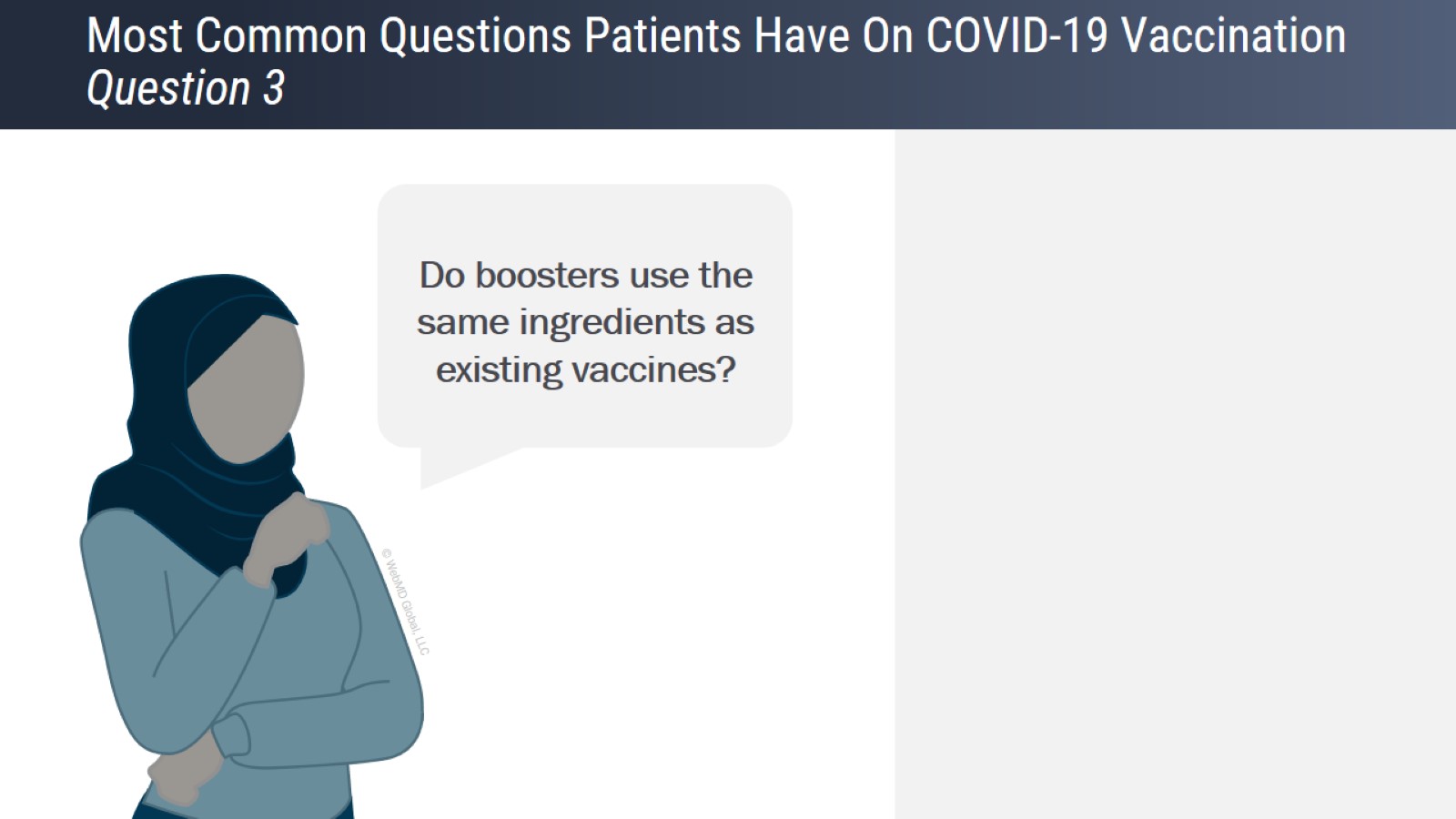 Most Common Questions Patients Have On COVID-19 VaccinationQuestion 3
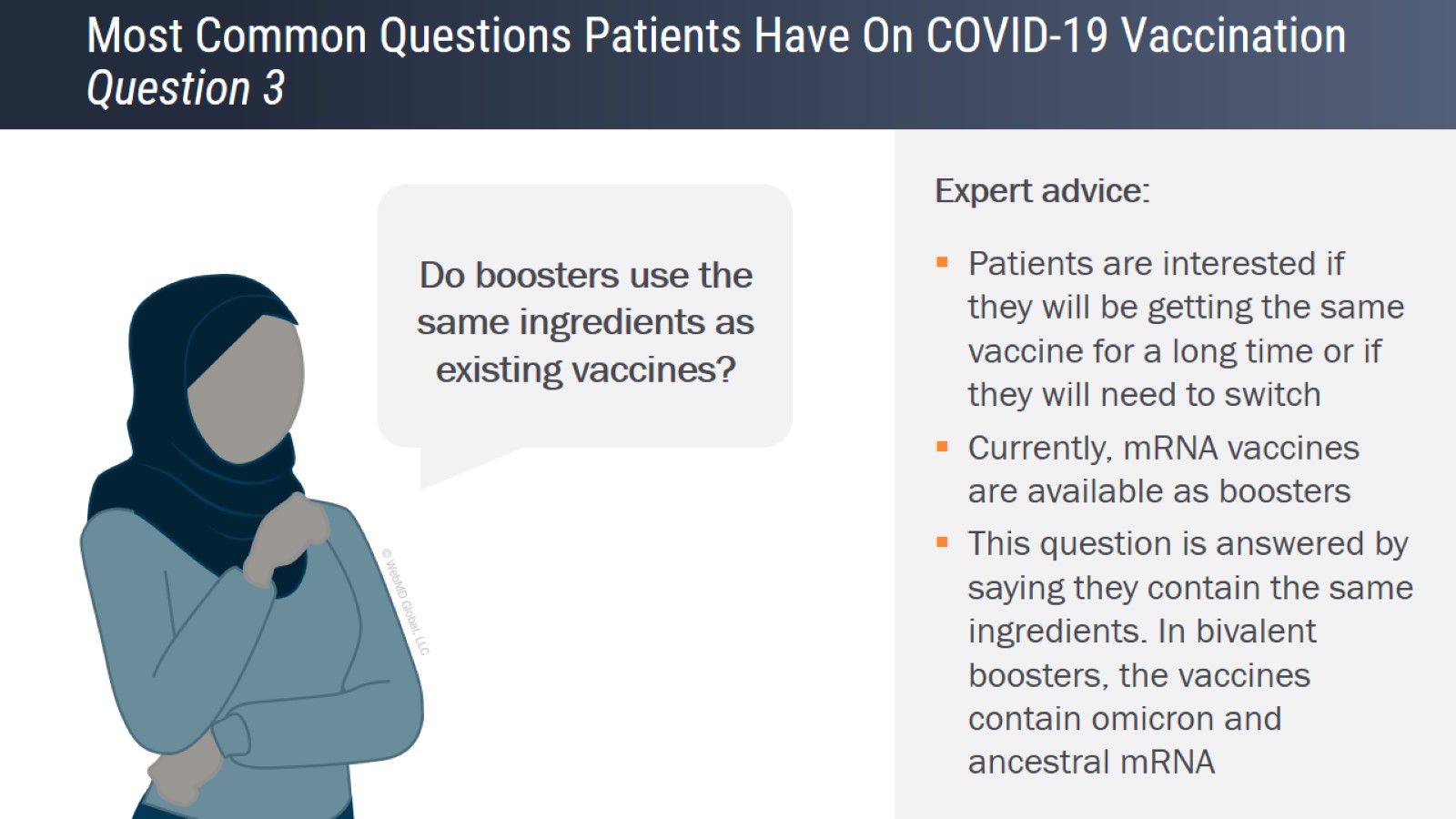 Most Common Questions Patients Have On COVID-19 VaccinationQuestion 3
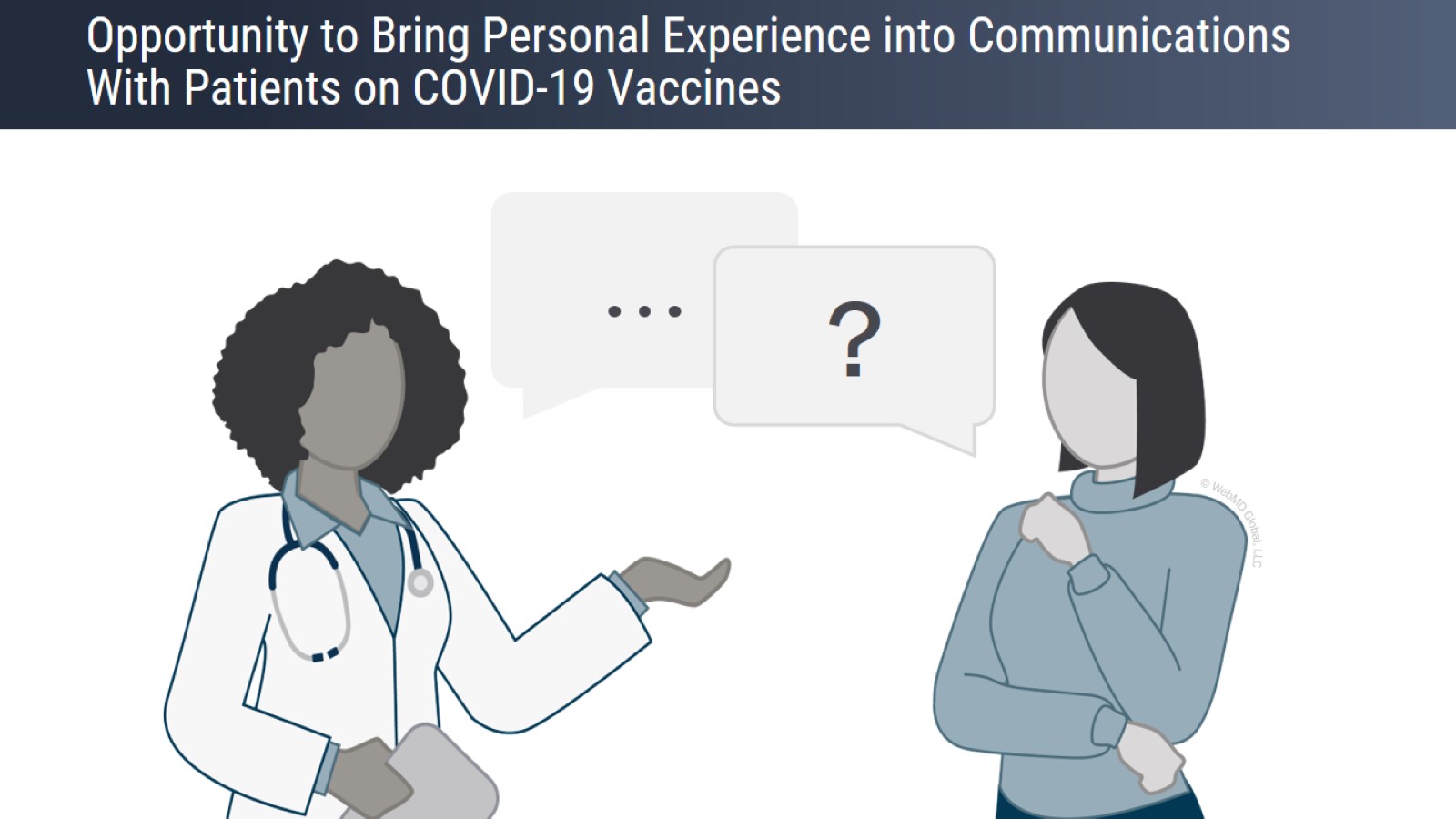 Opportunity to Bring Personal Experience into Communications With Patients on COVID-19 Vaccines
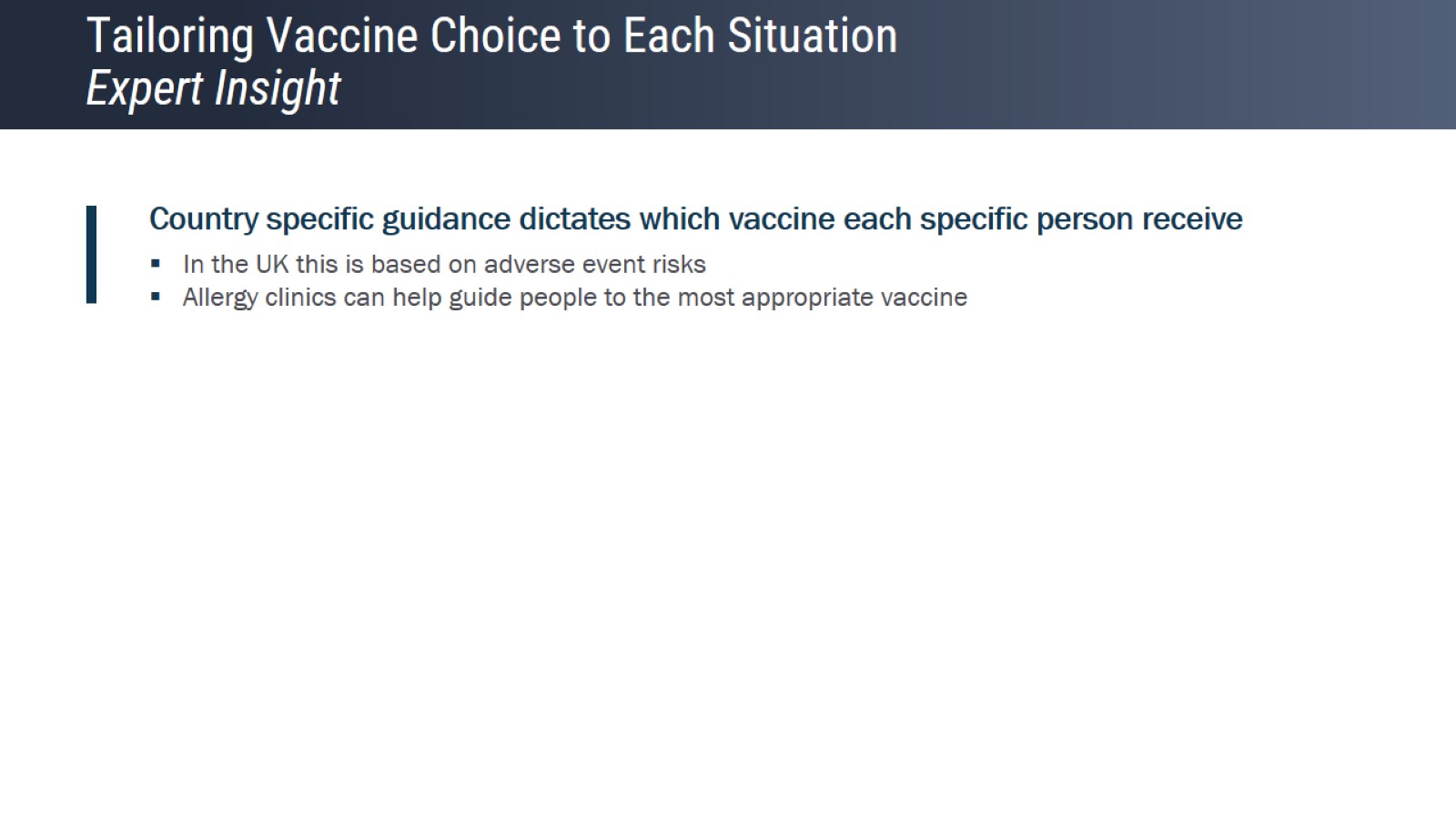 Tailoring Vaccine Choice to Each SituationExpert Insight
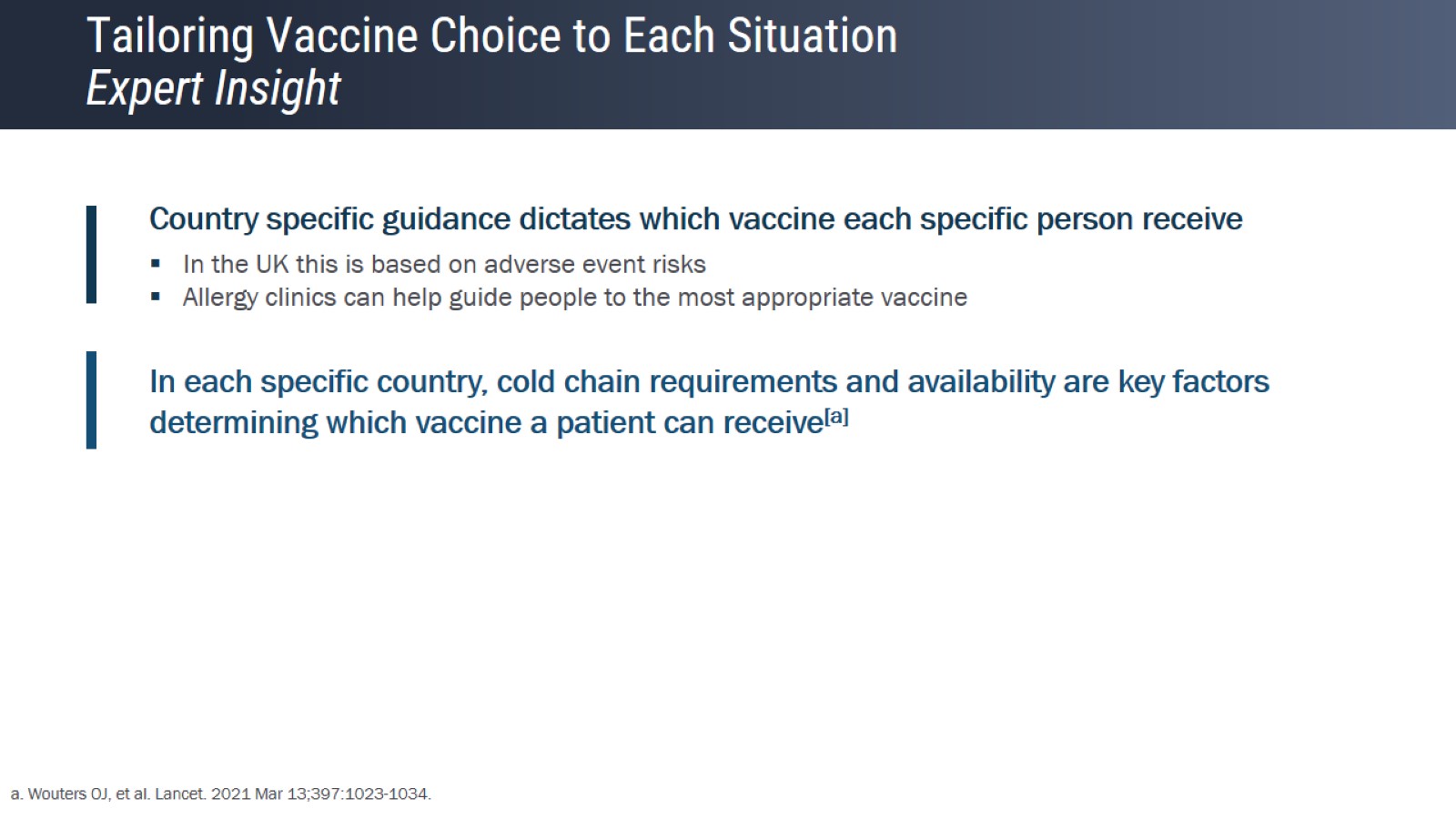 Tailoring Vaccine Choice to Each SituationExpert Insight
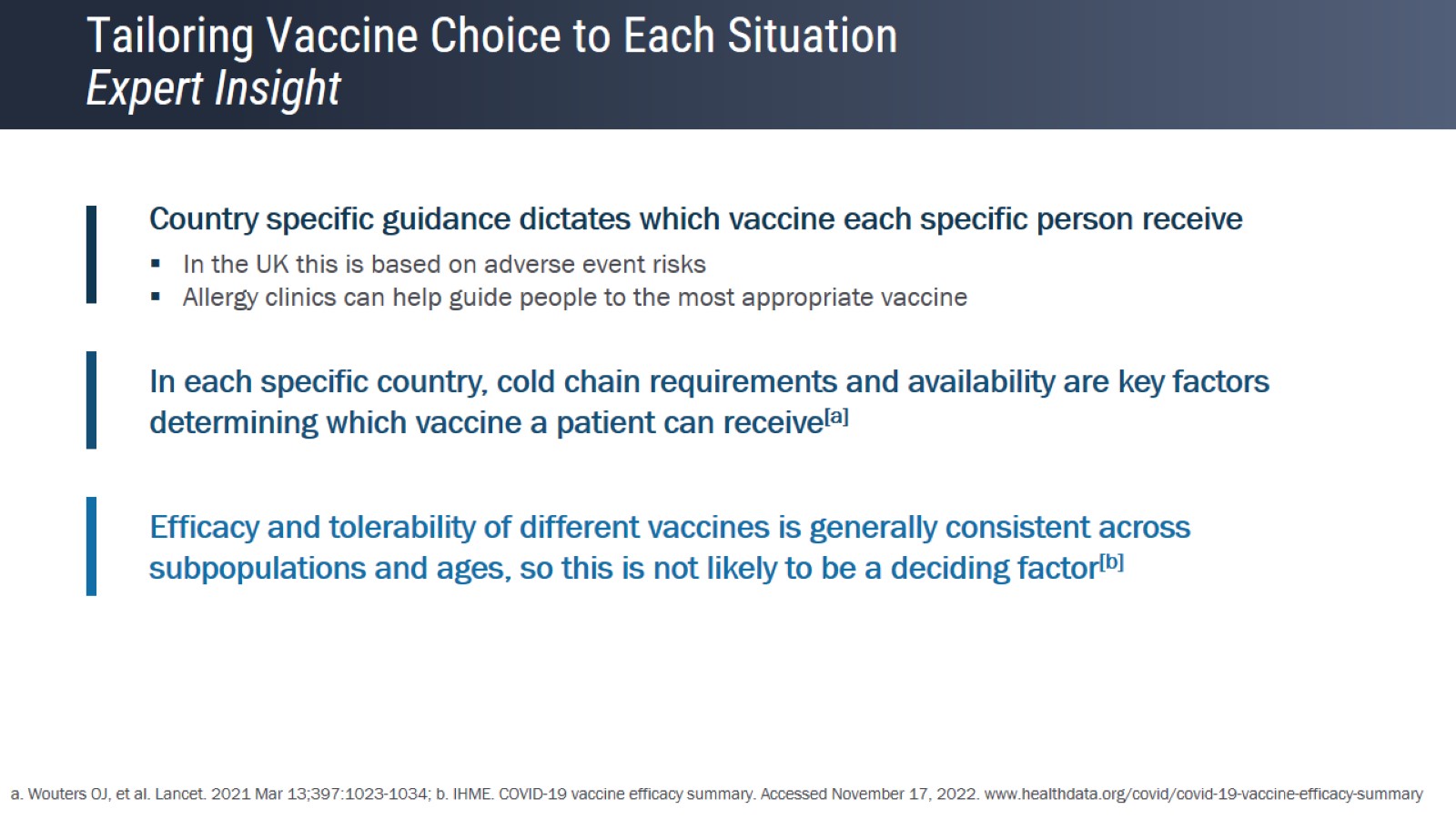 Tailoring Vaccine Choice to Each SituationExpert Insight
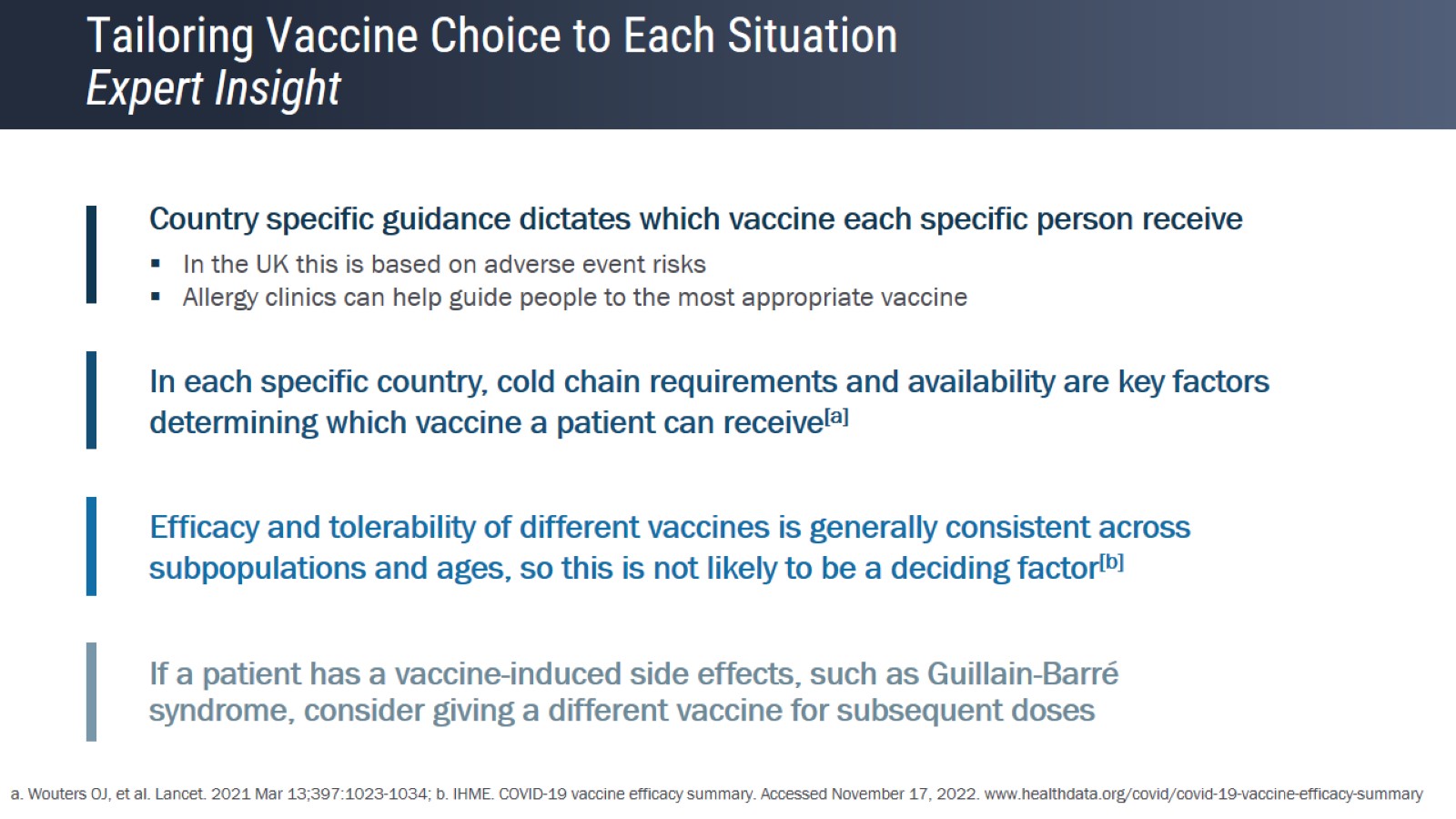 Tailoring Vaccine Choice to Each SituationExpert Insight
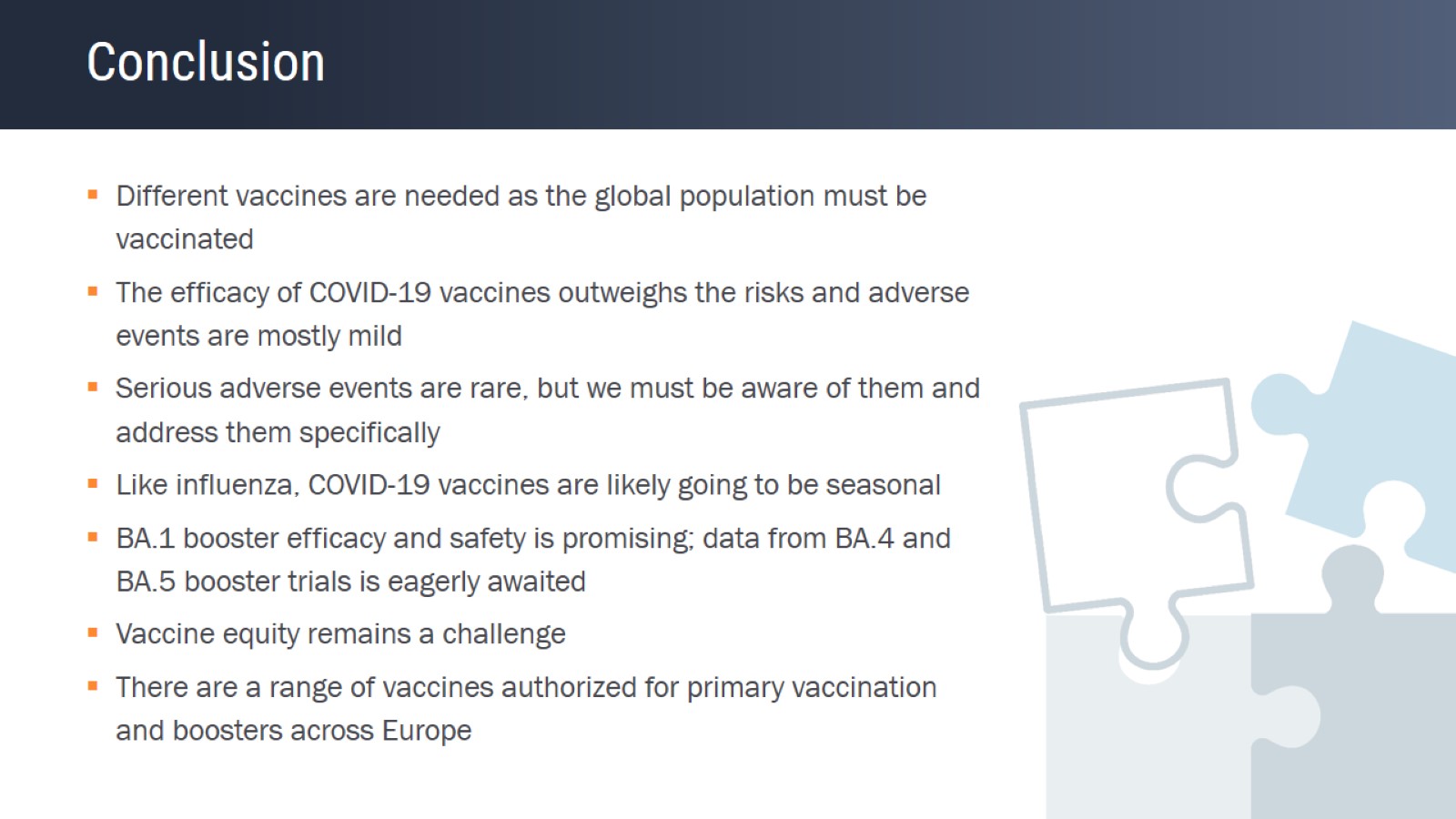 Conclusion
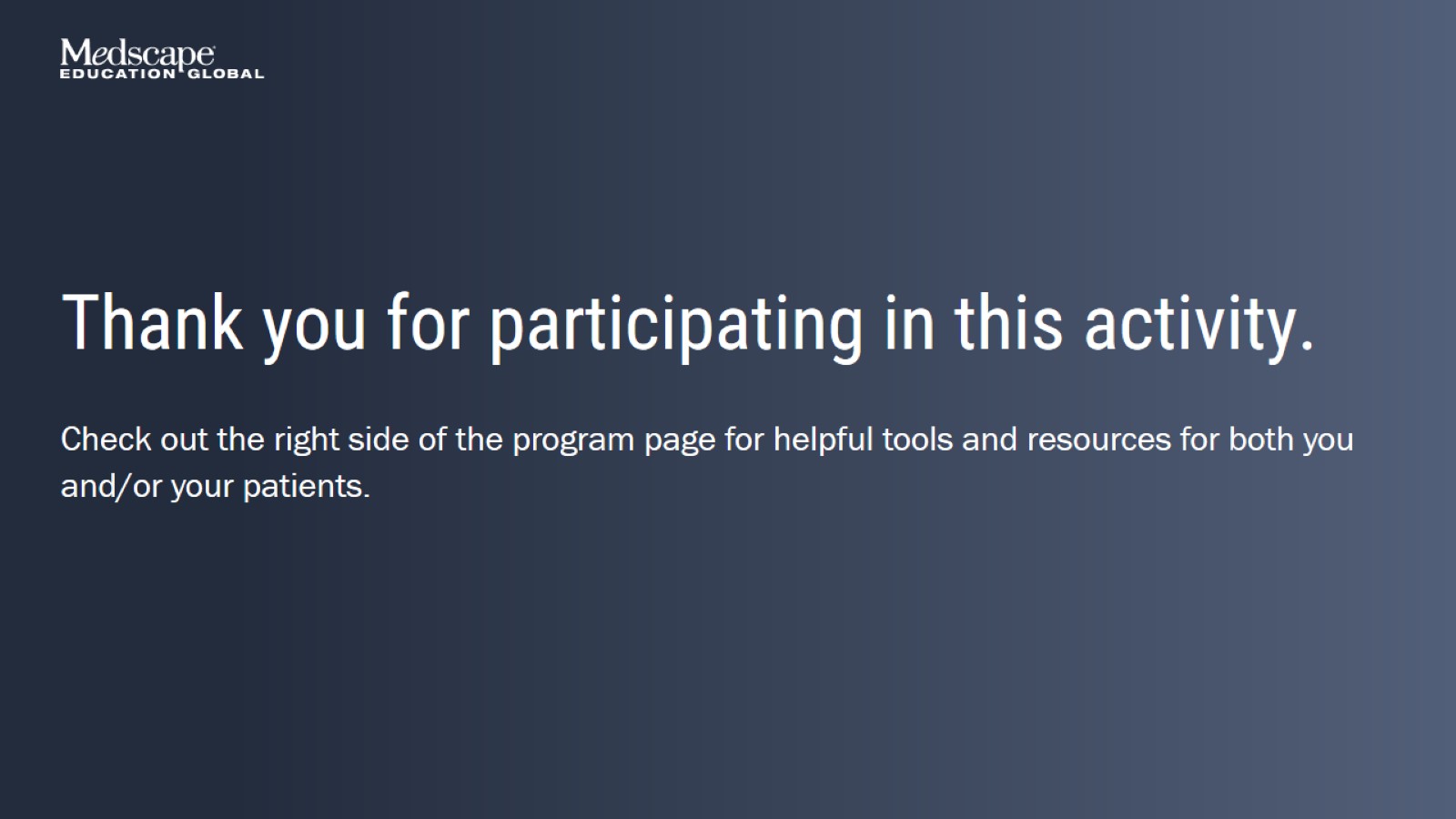